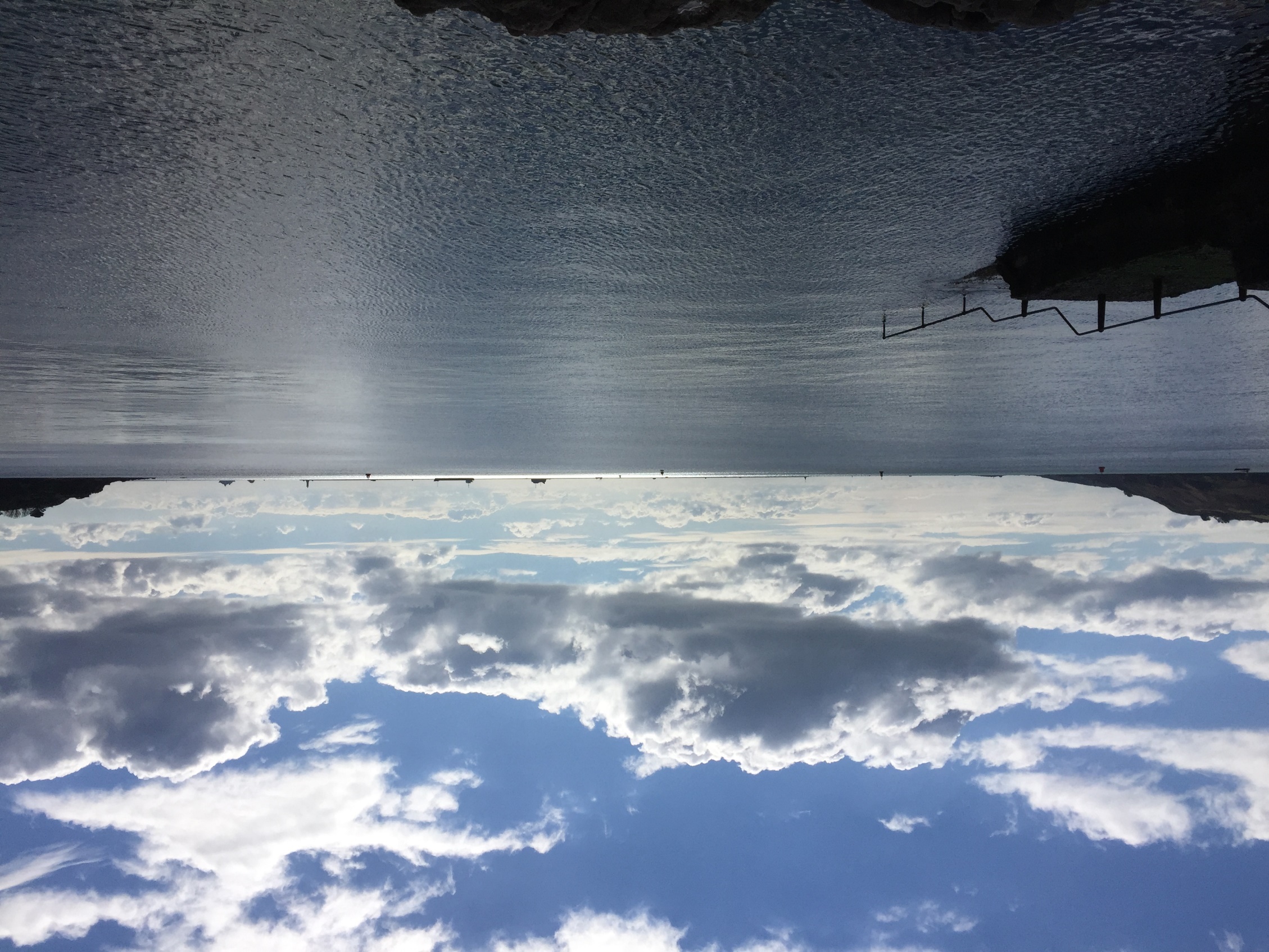 Planning on the Edge
Physical Geography as an Influencer
Bernie Foulkes
11th September 2019
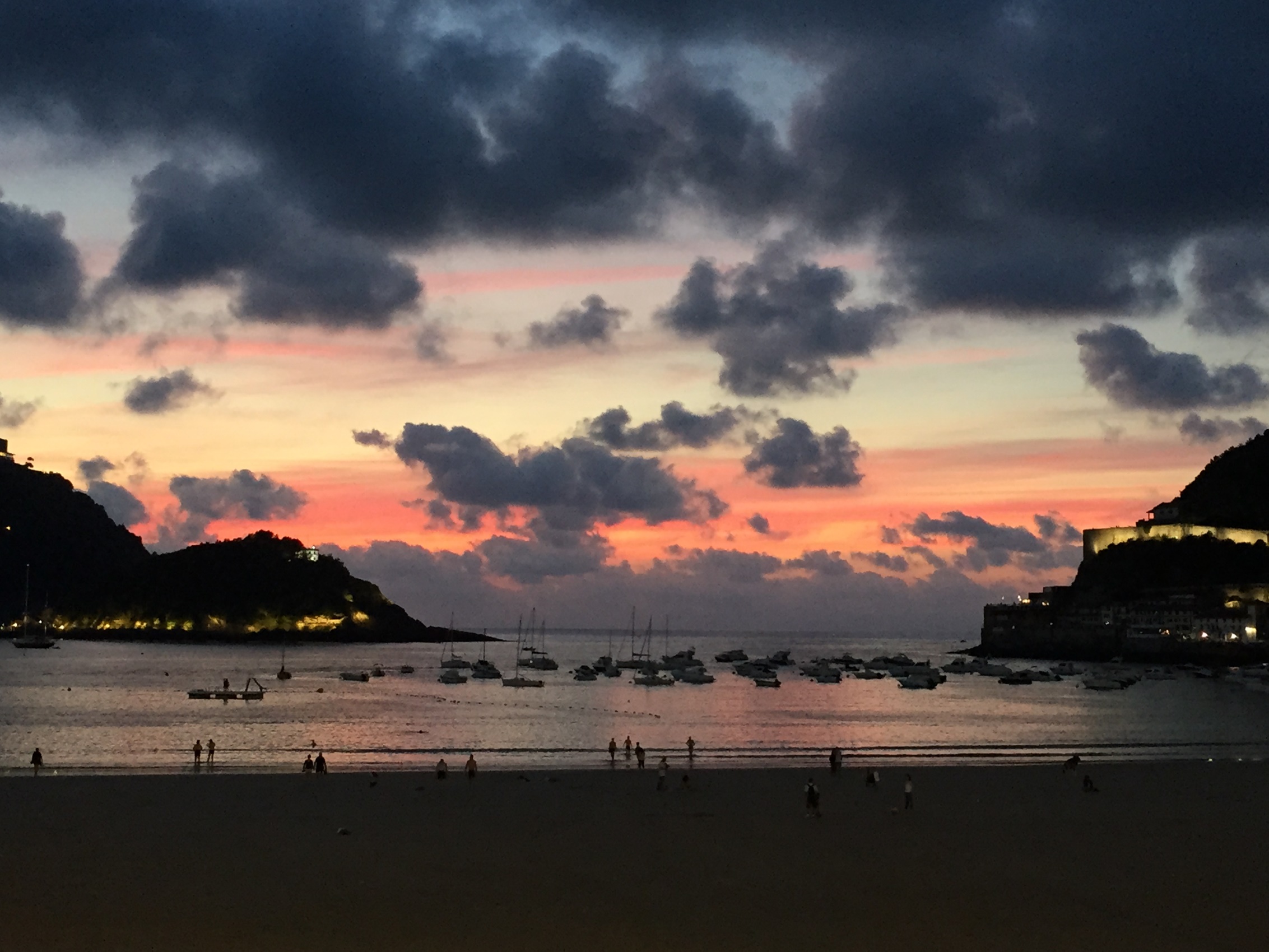 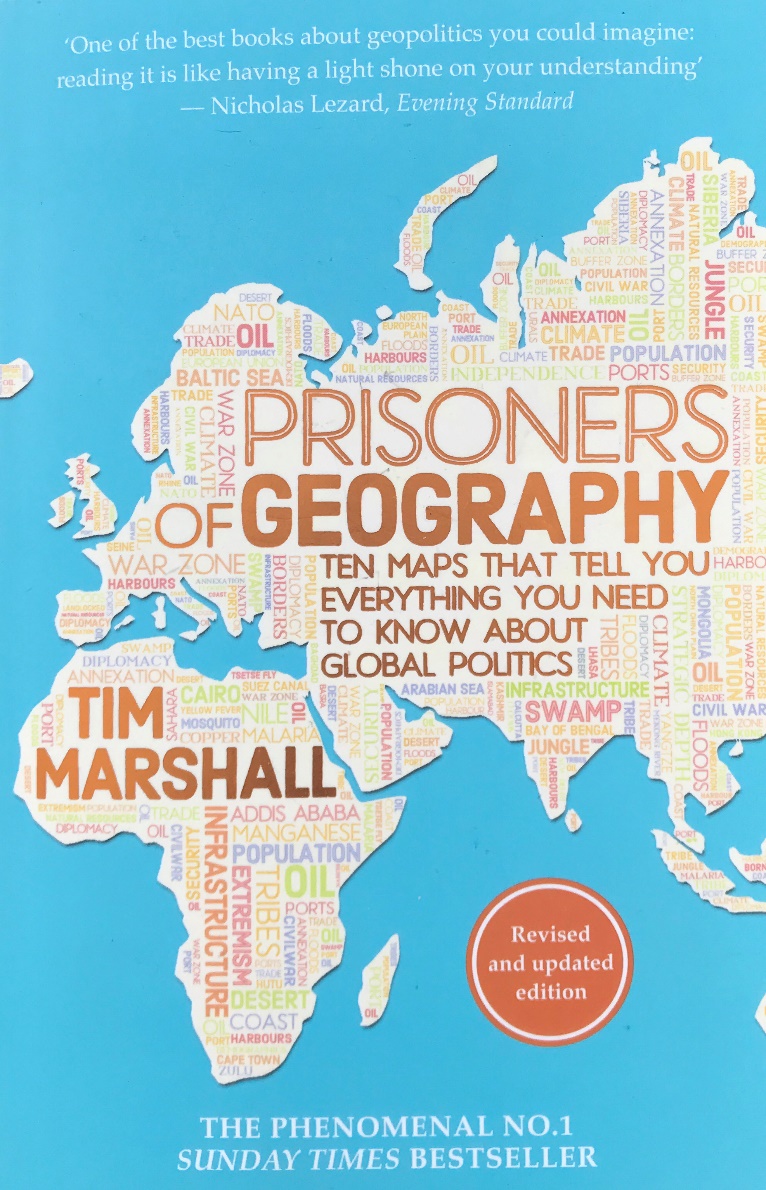 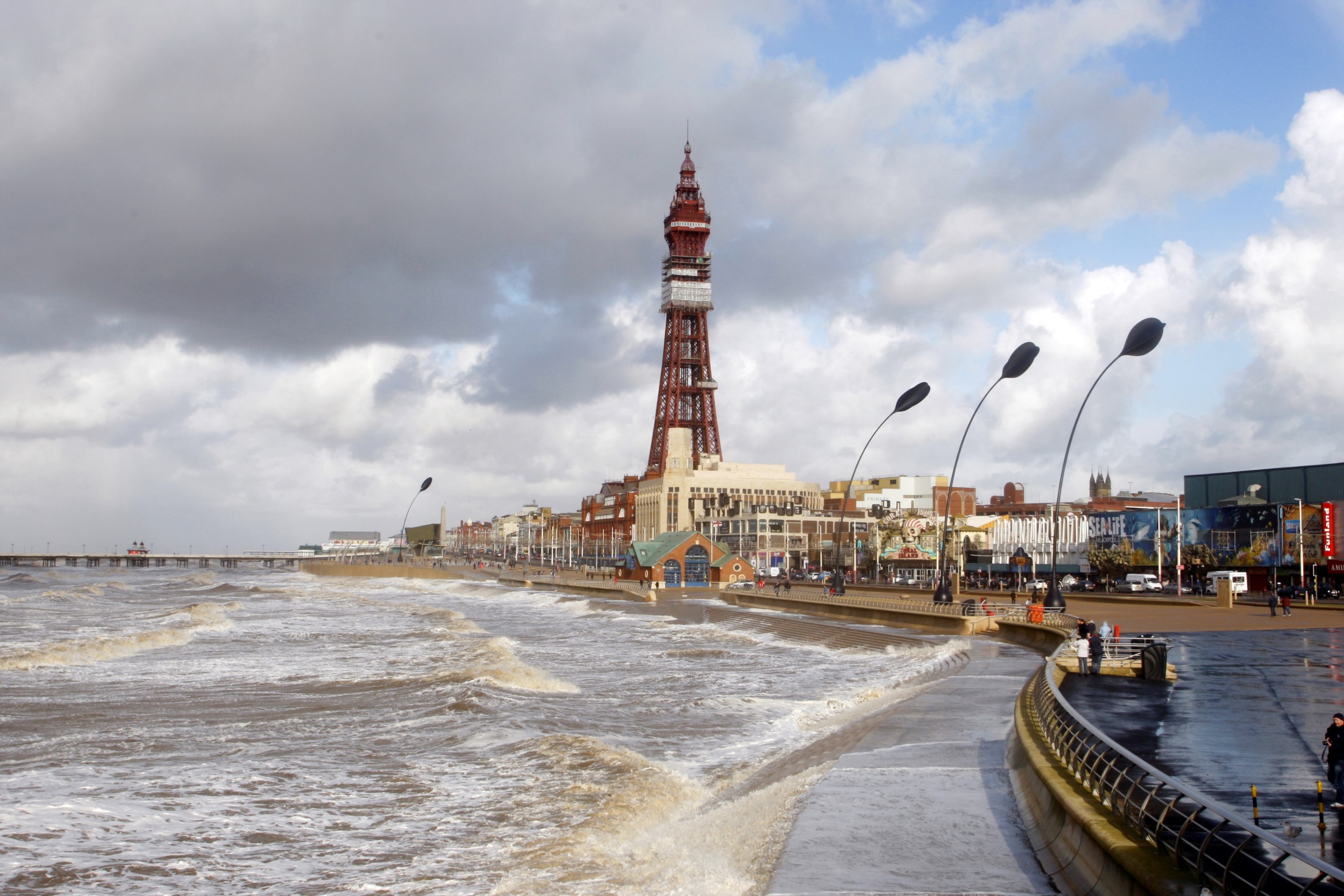 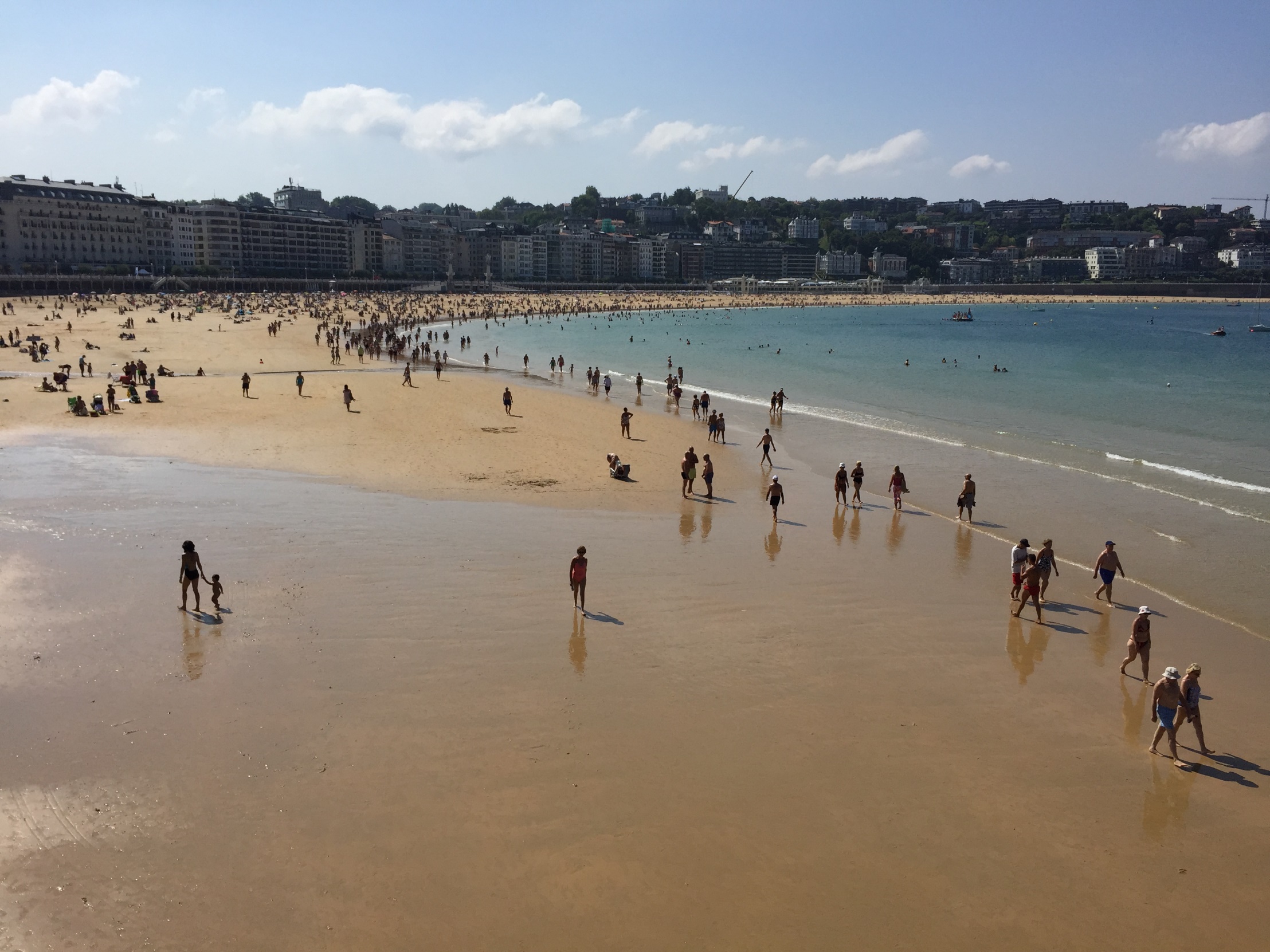 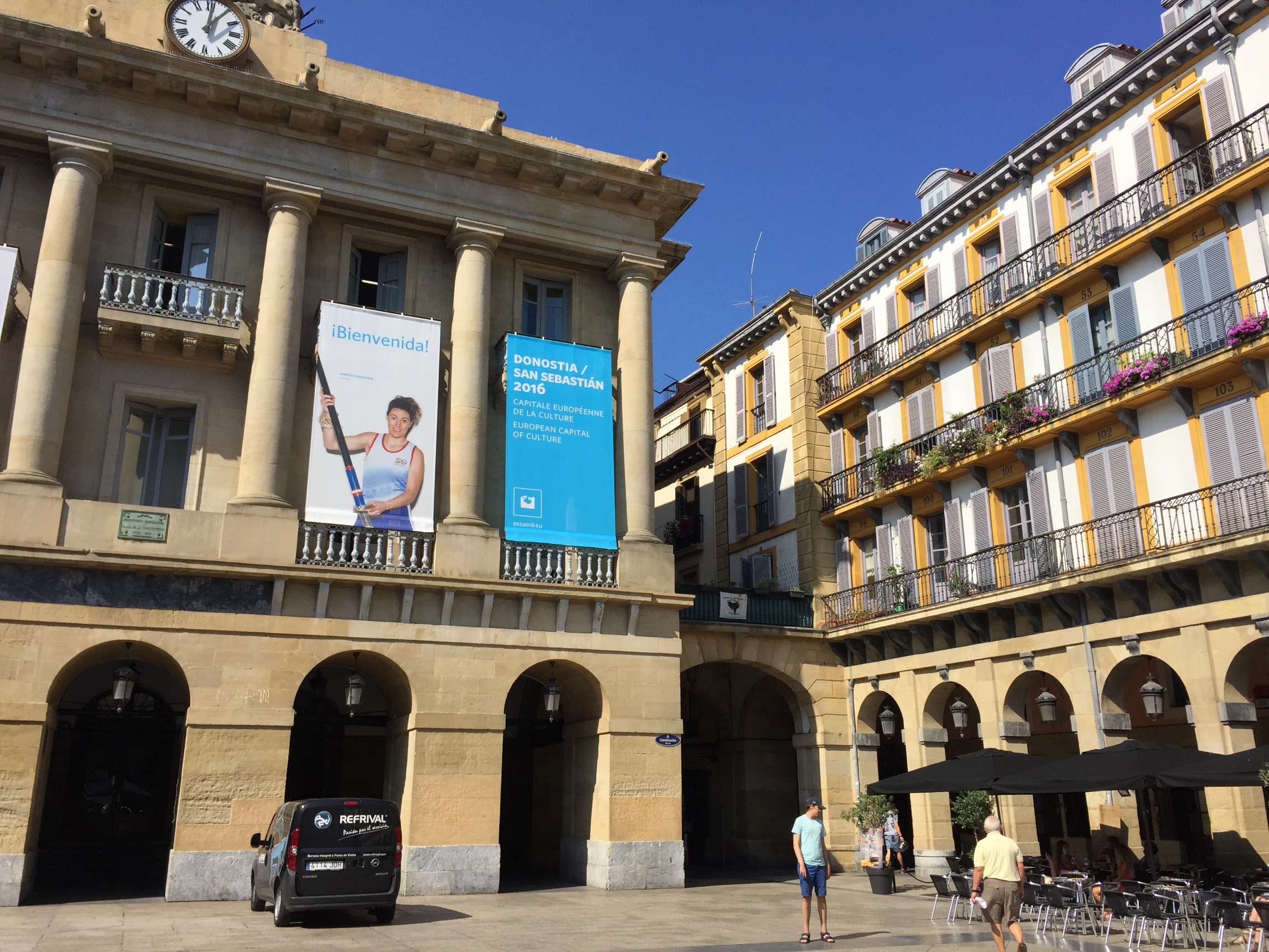 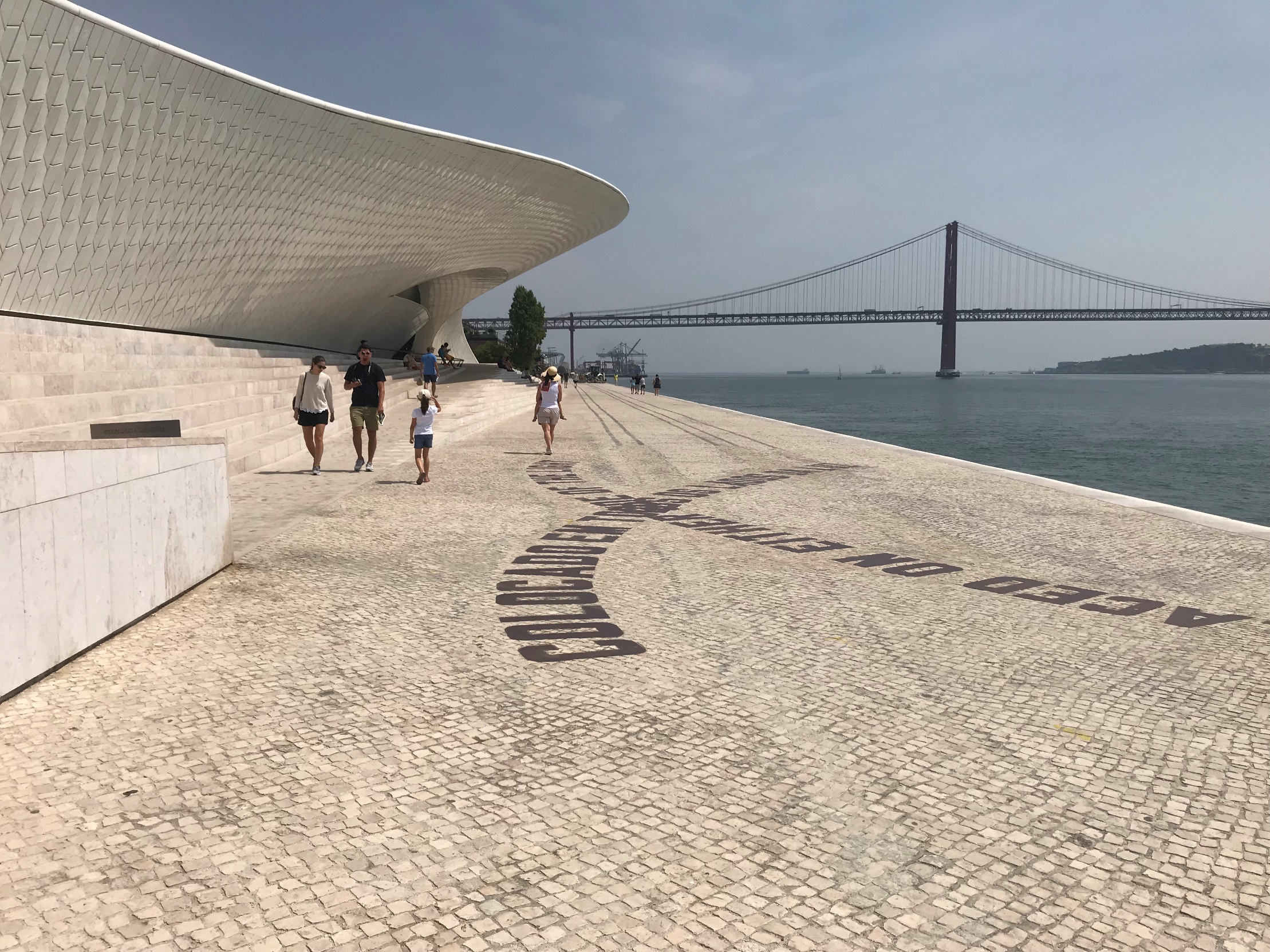 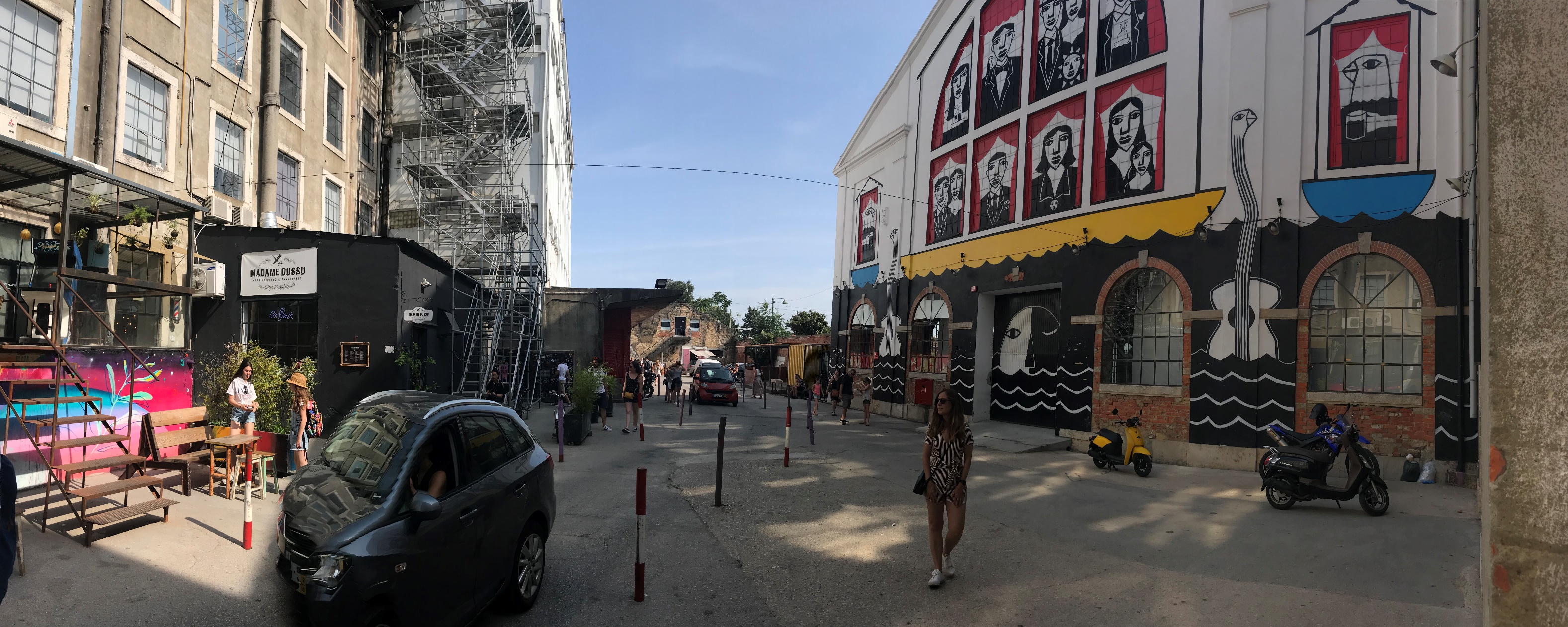 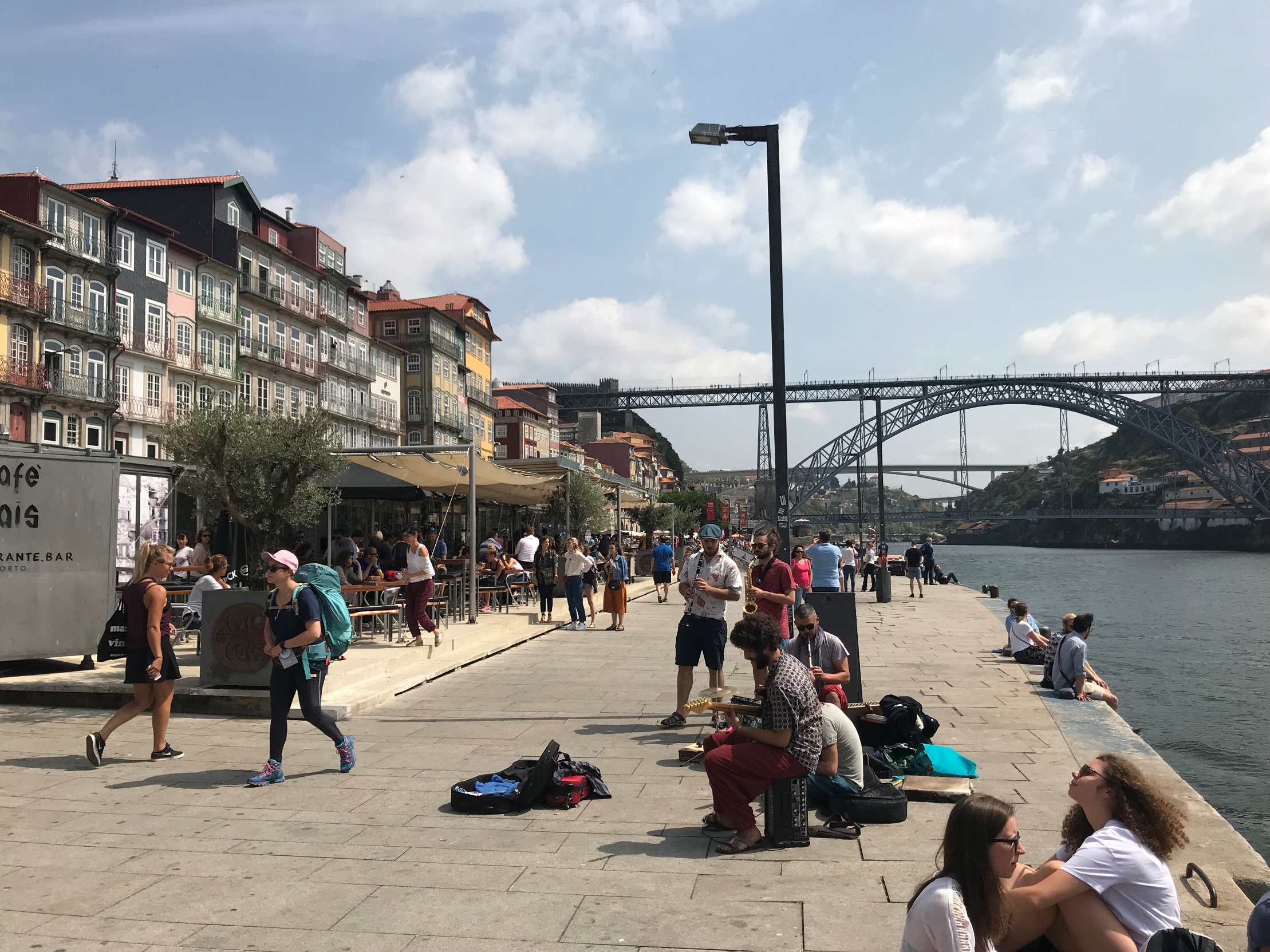 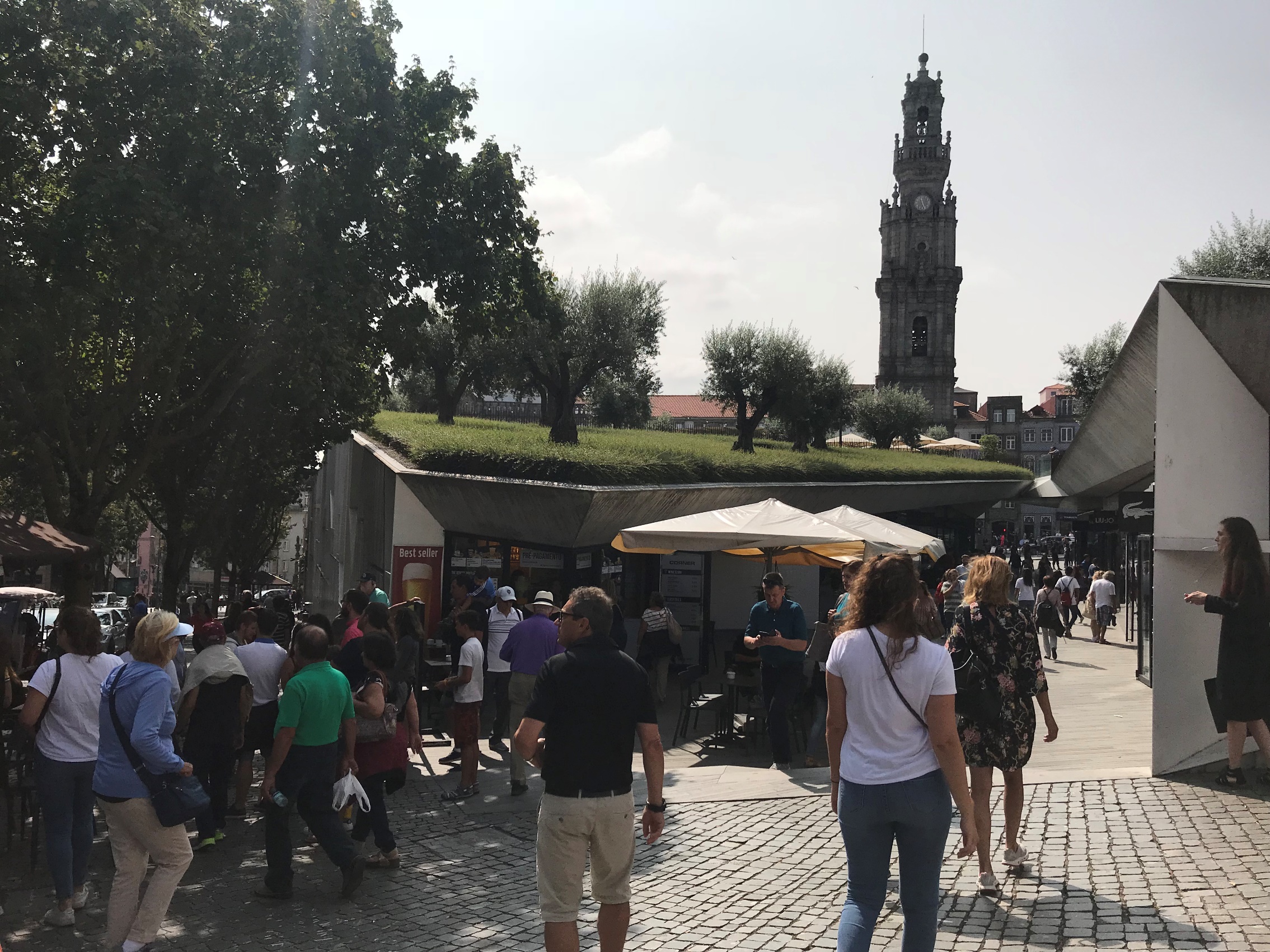 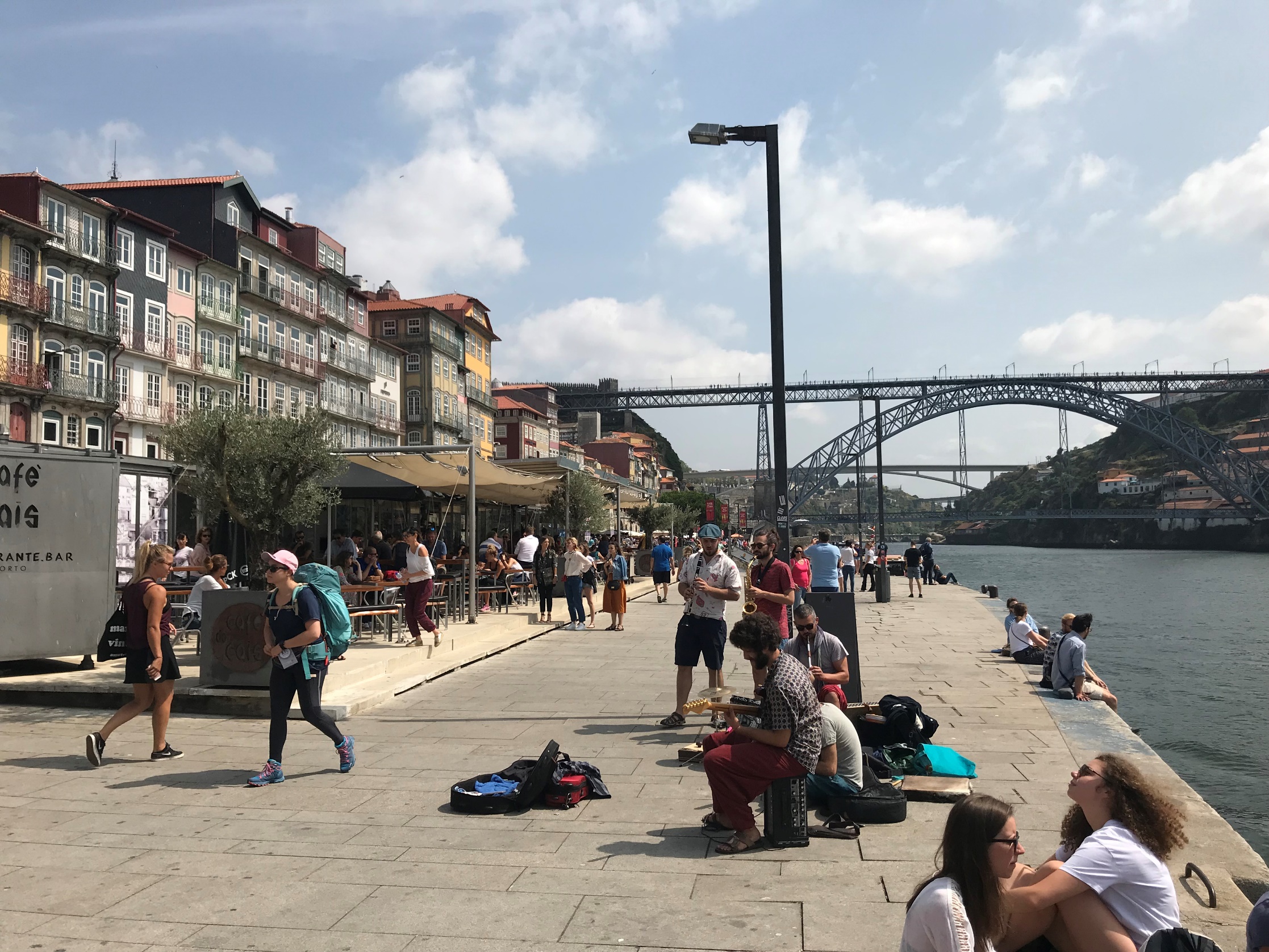 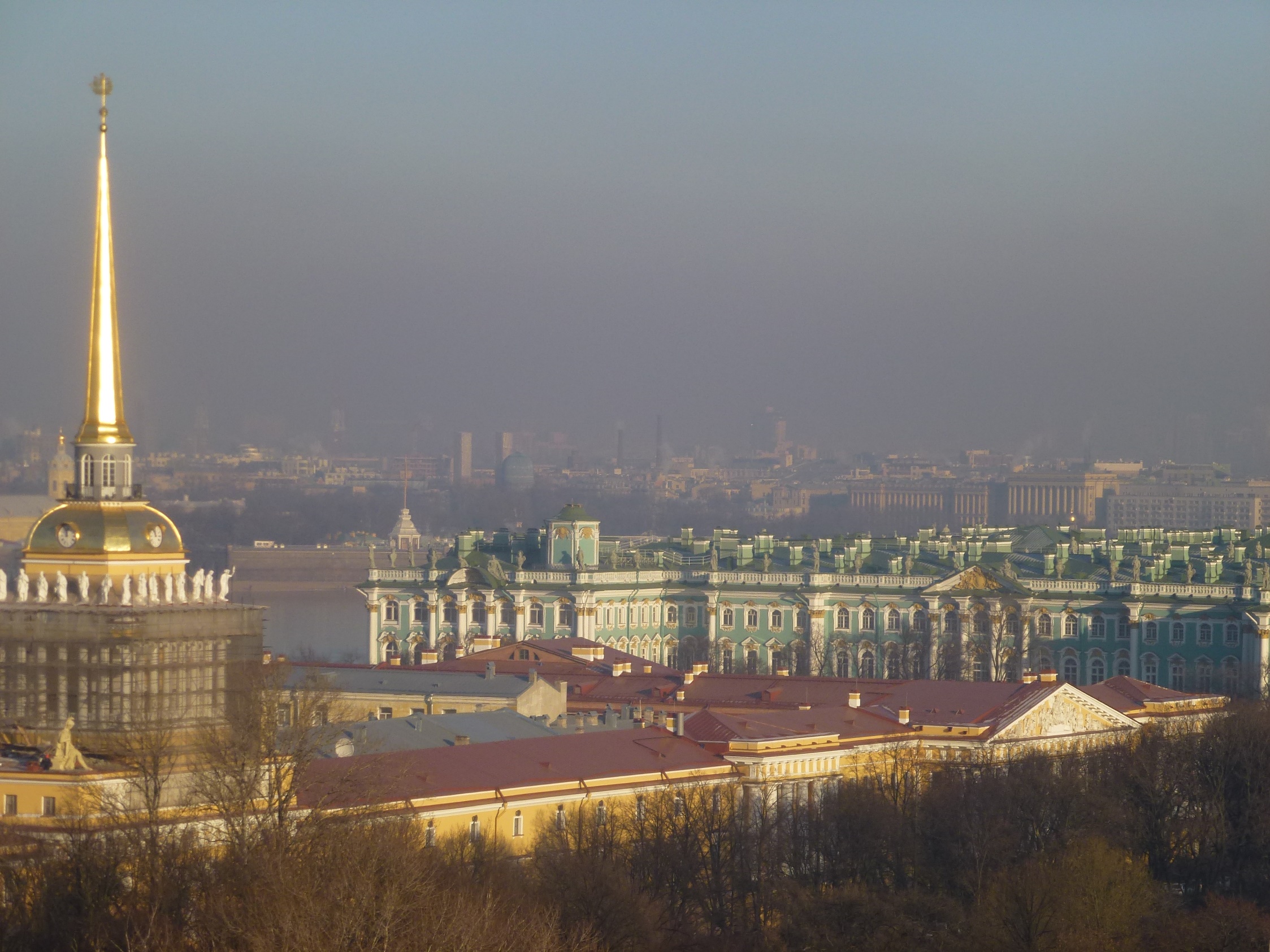 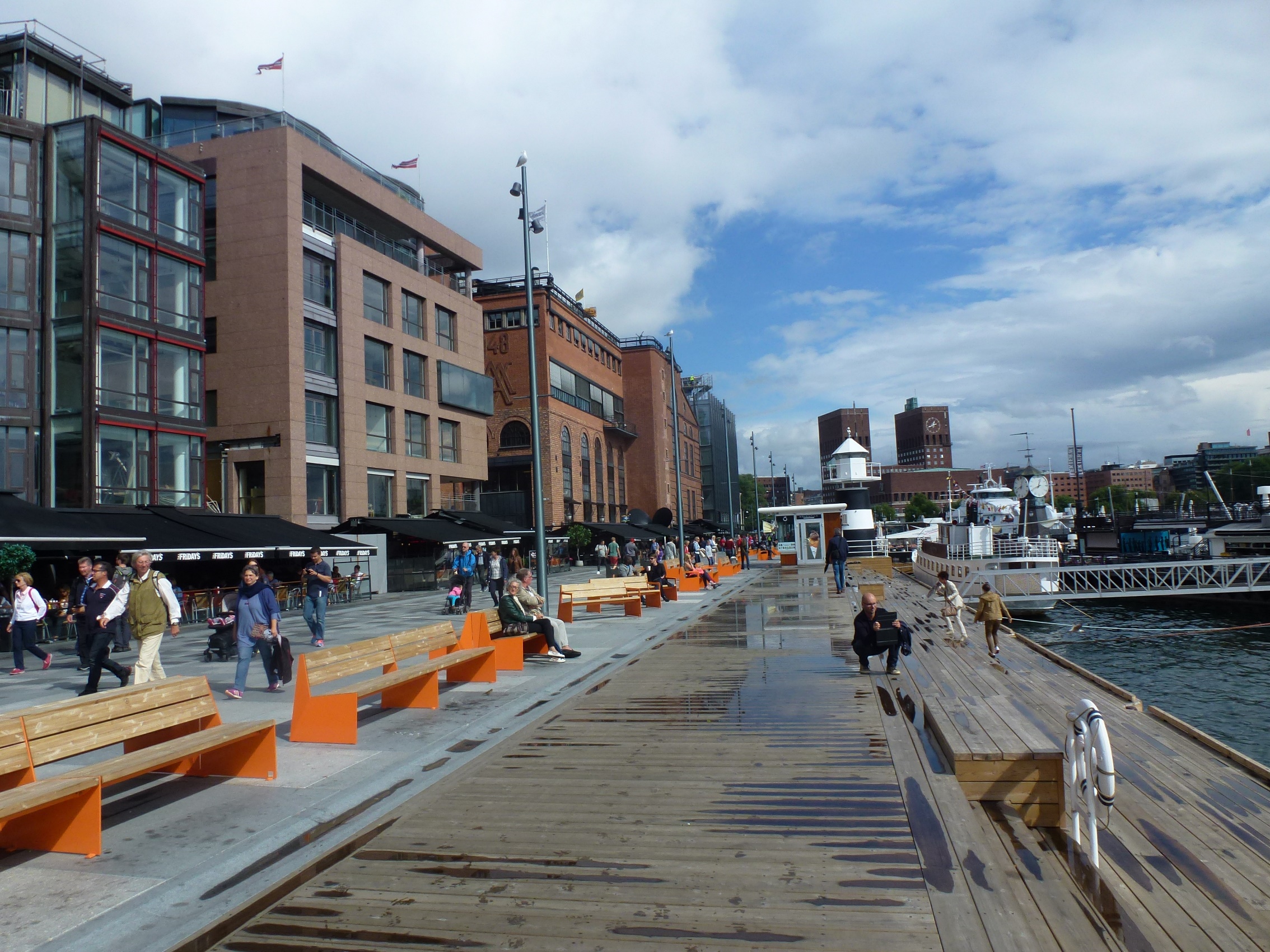 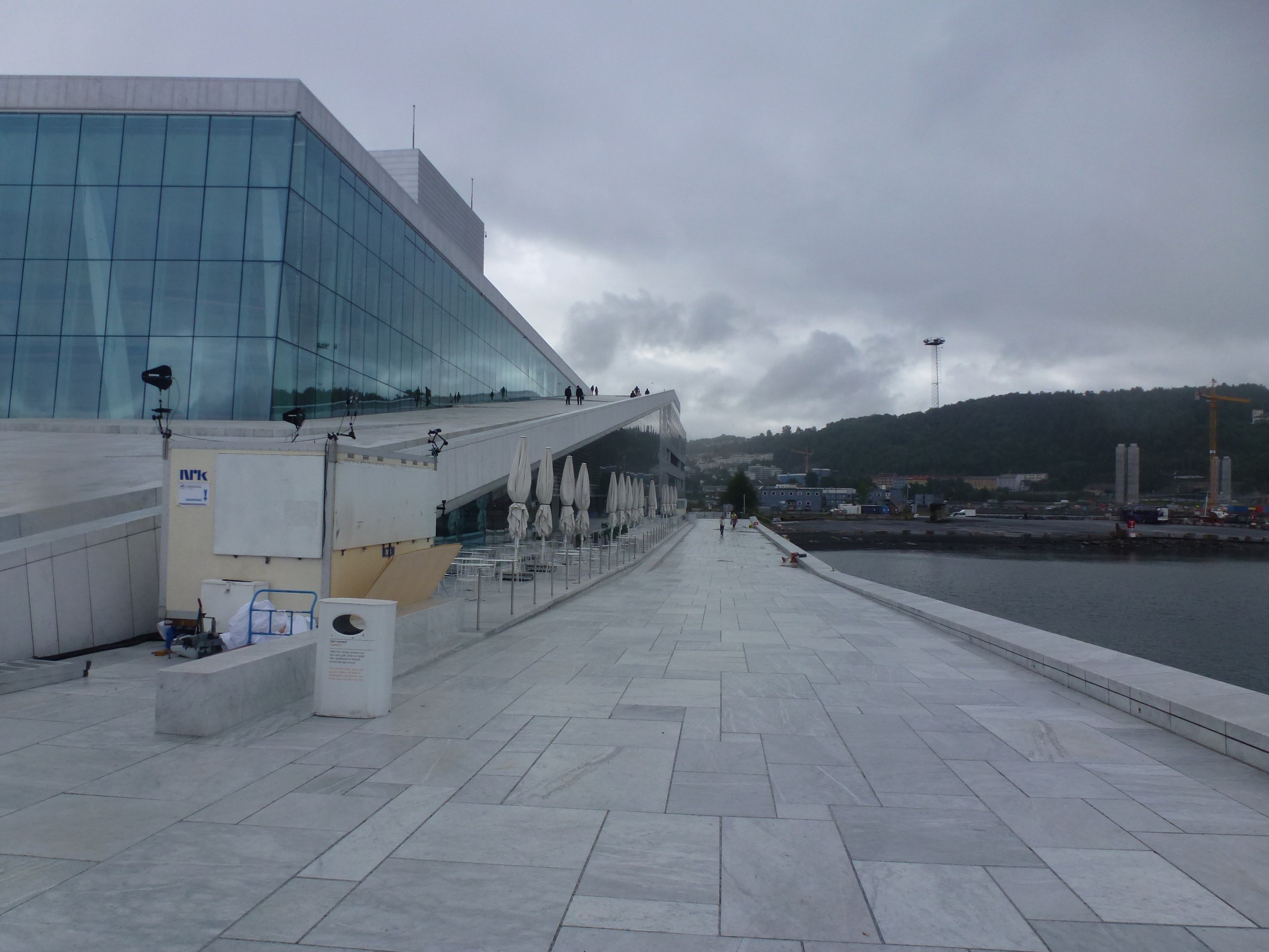 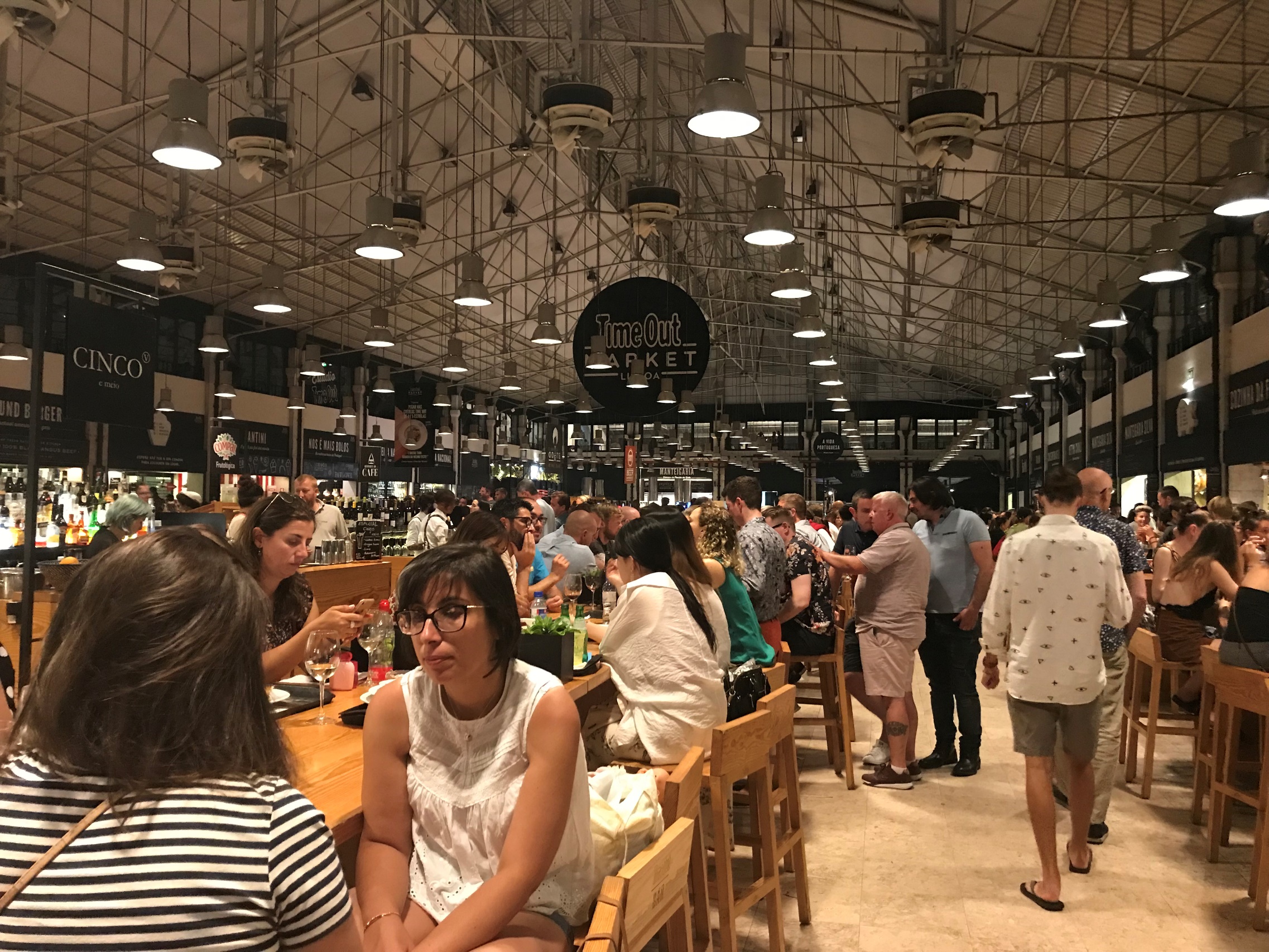 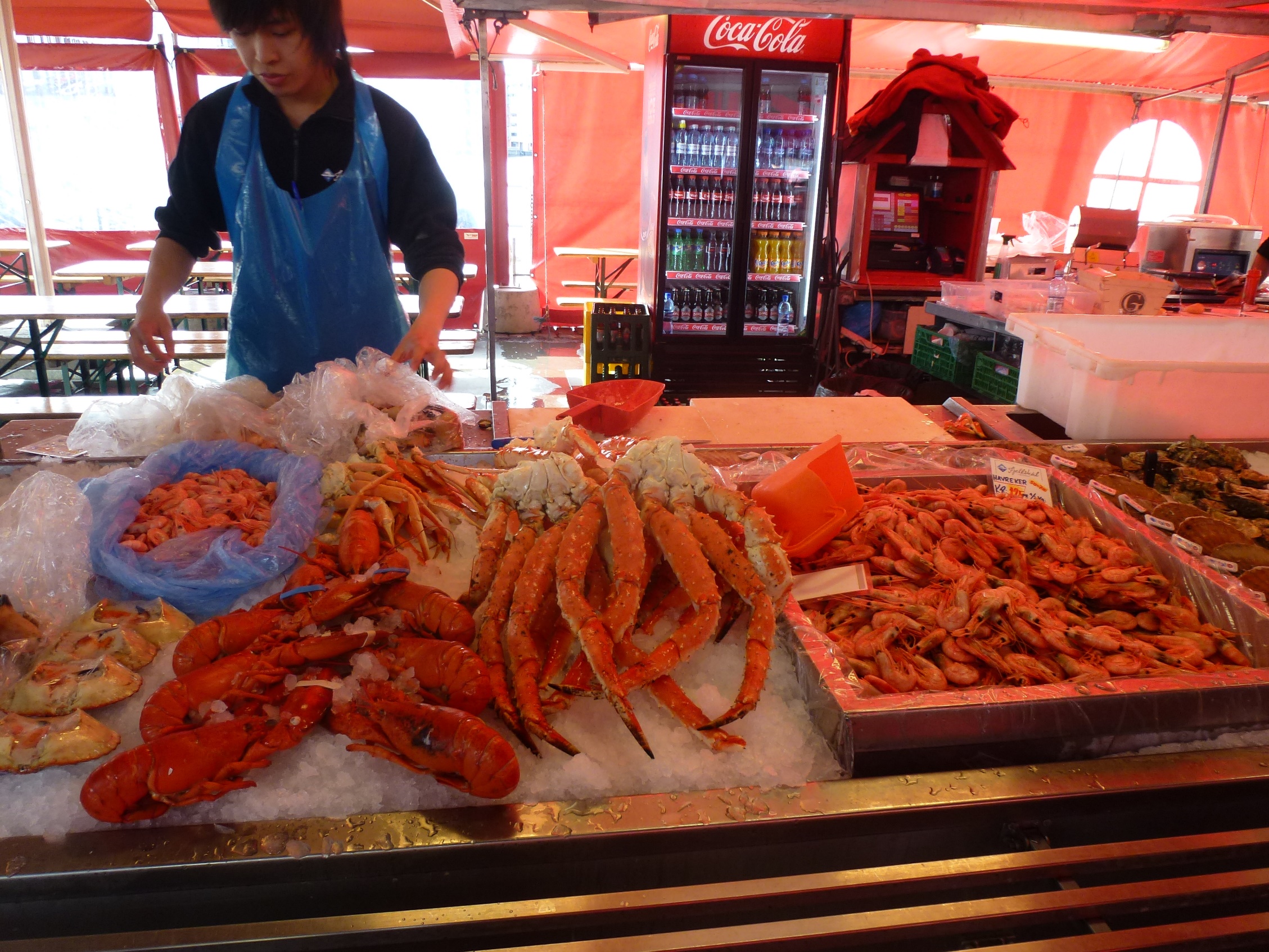 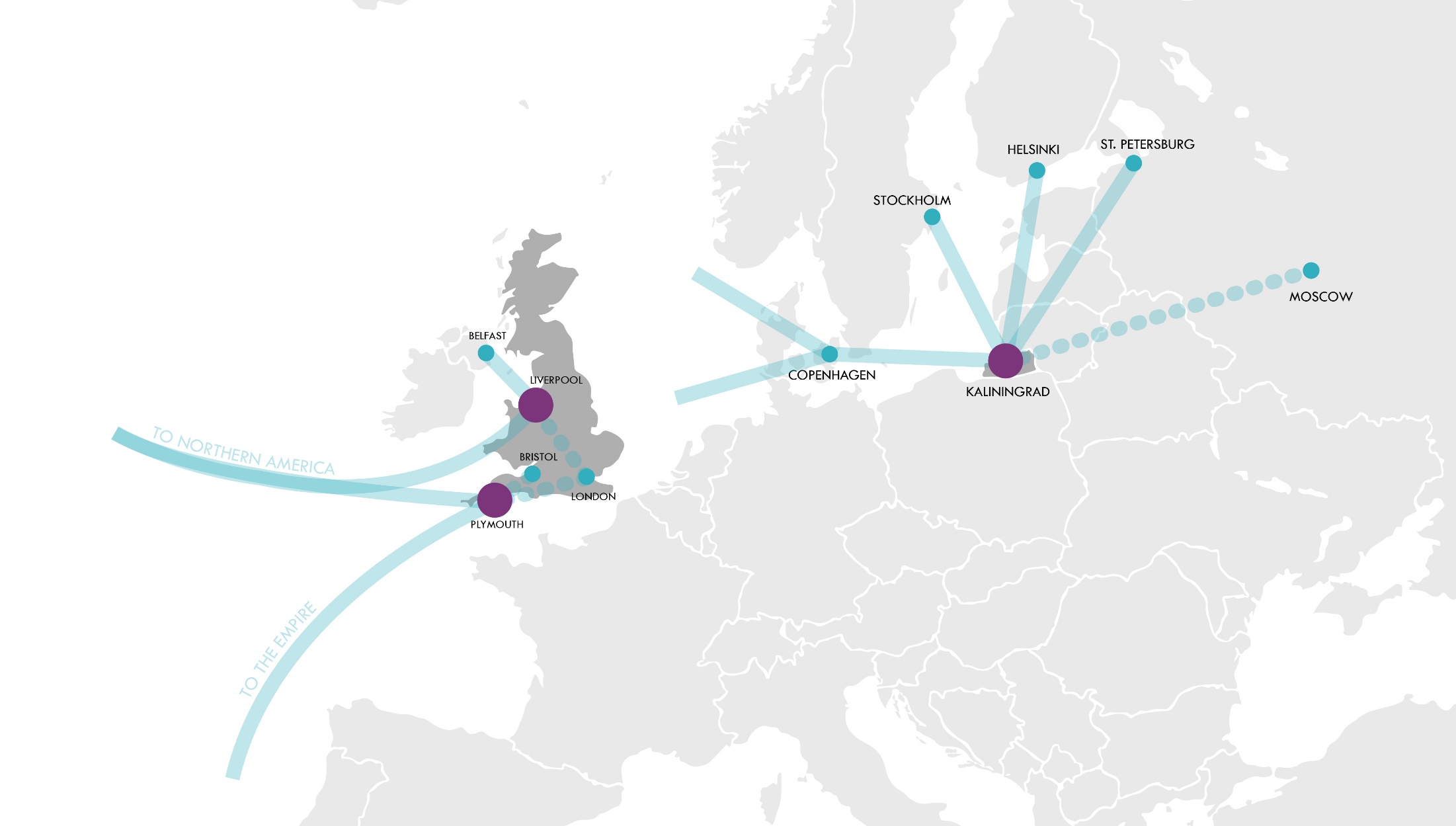 Kaliningrad
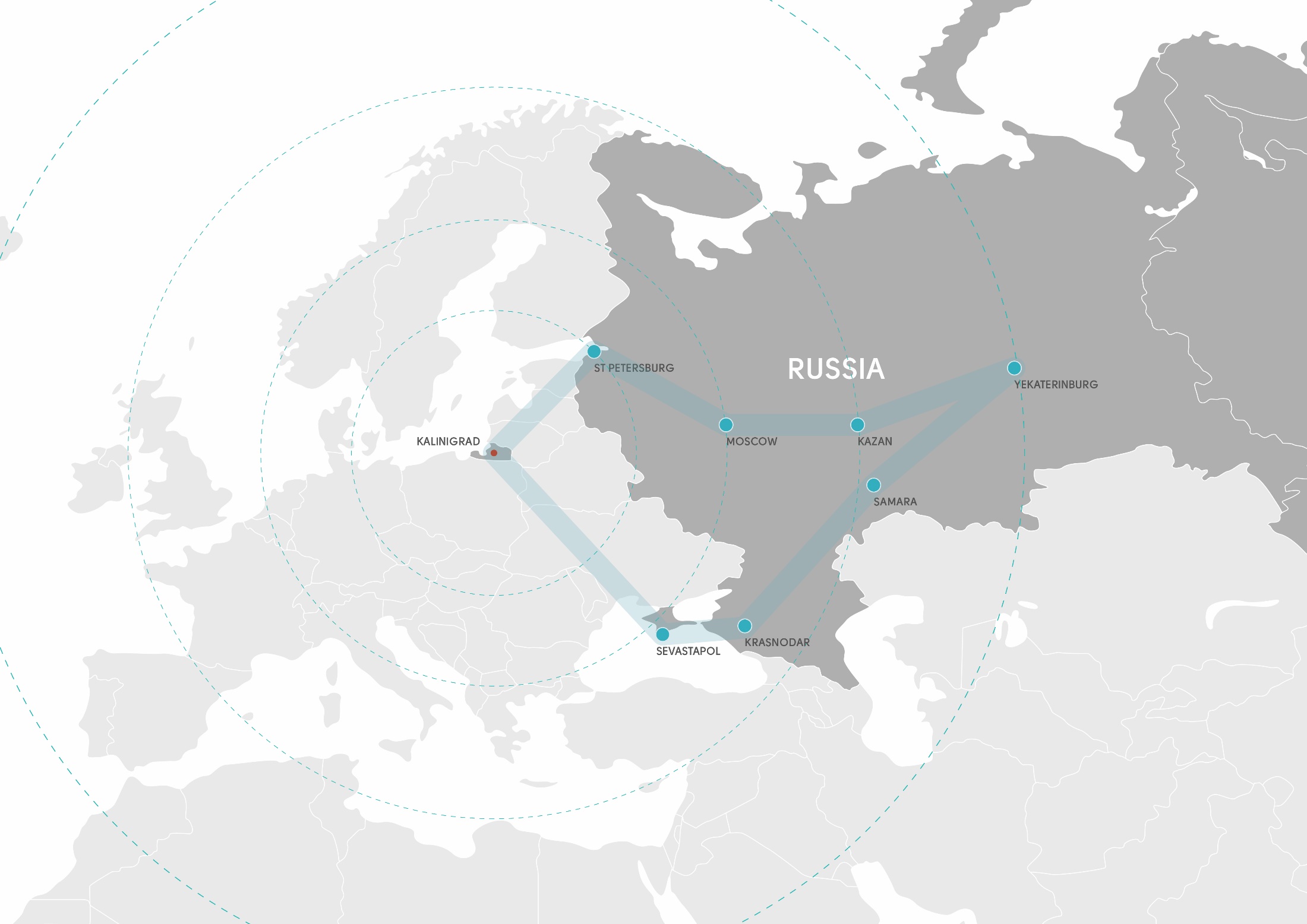 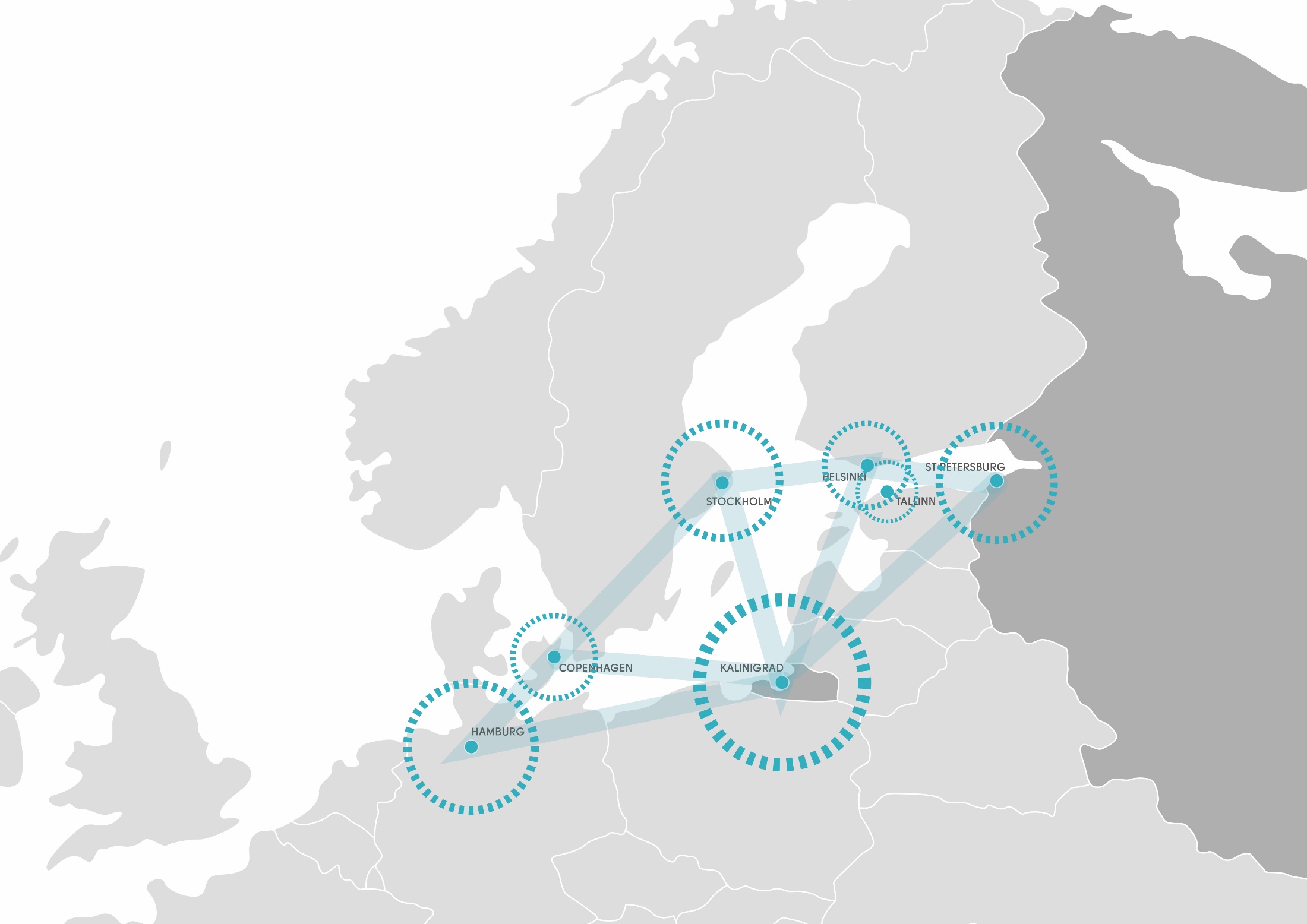 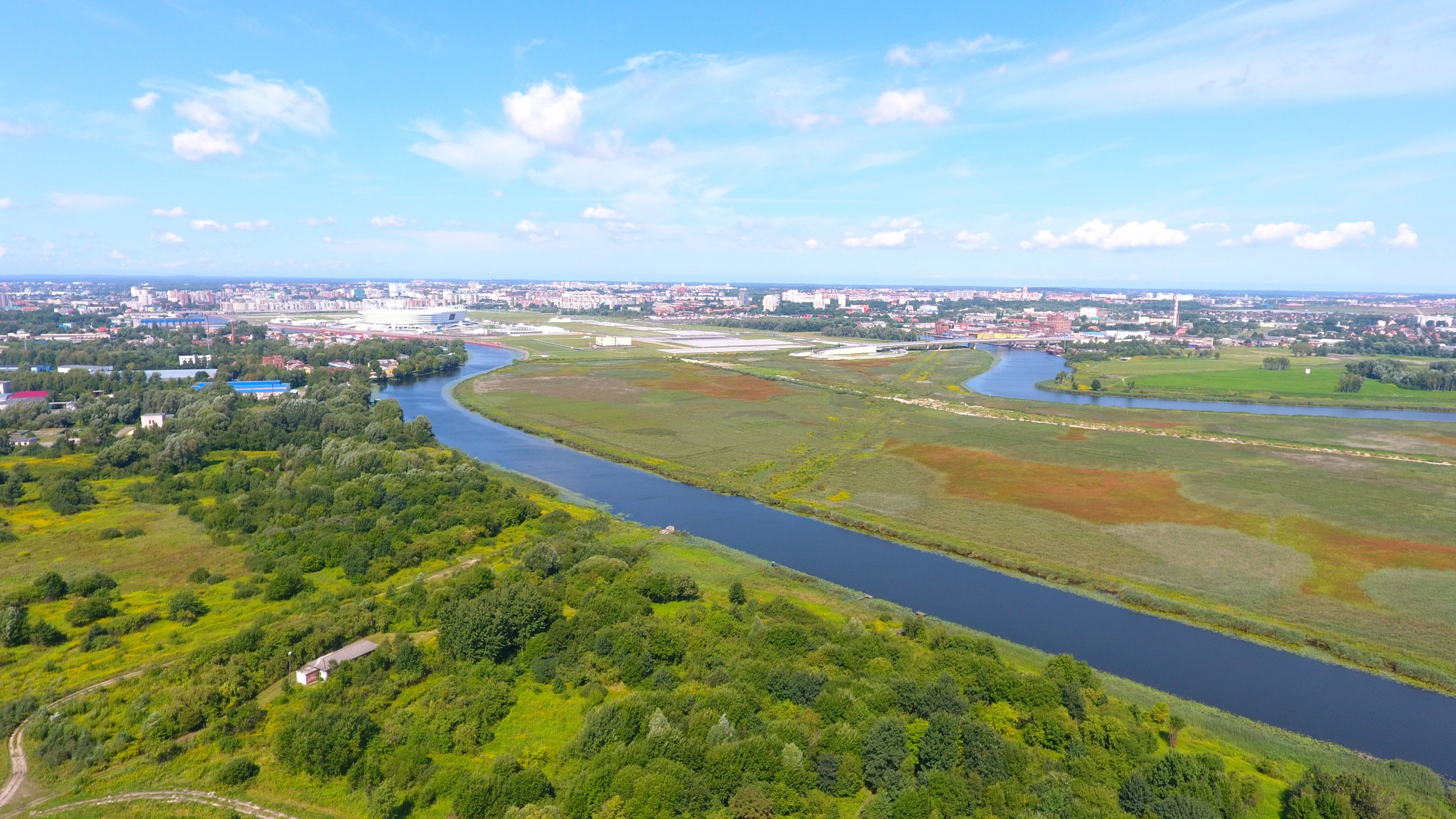 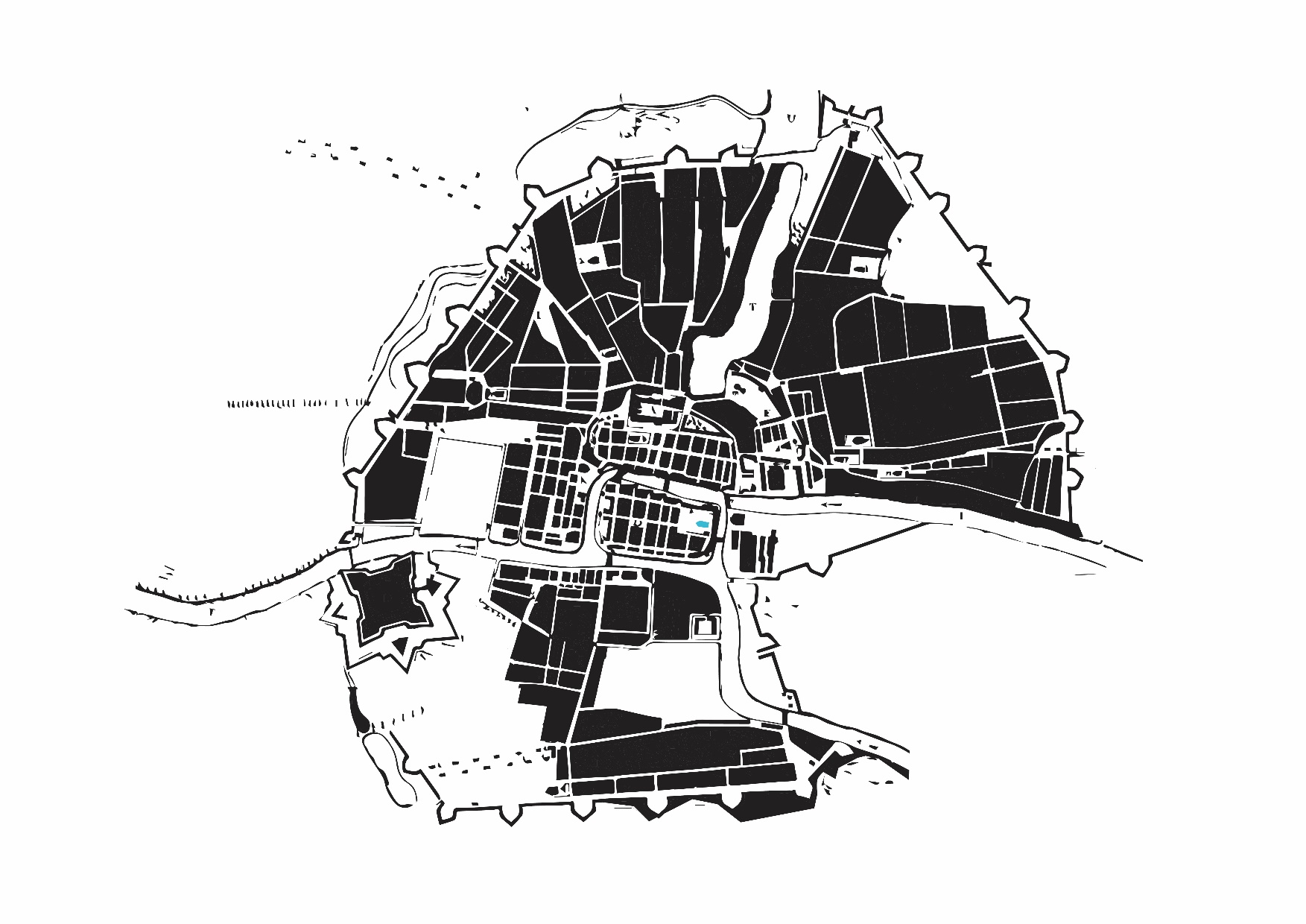 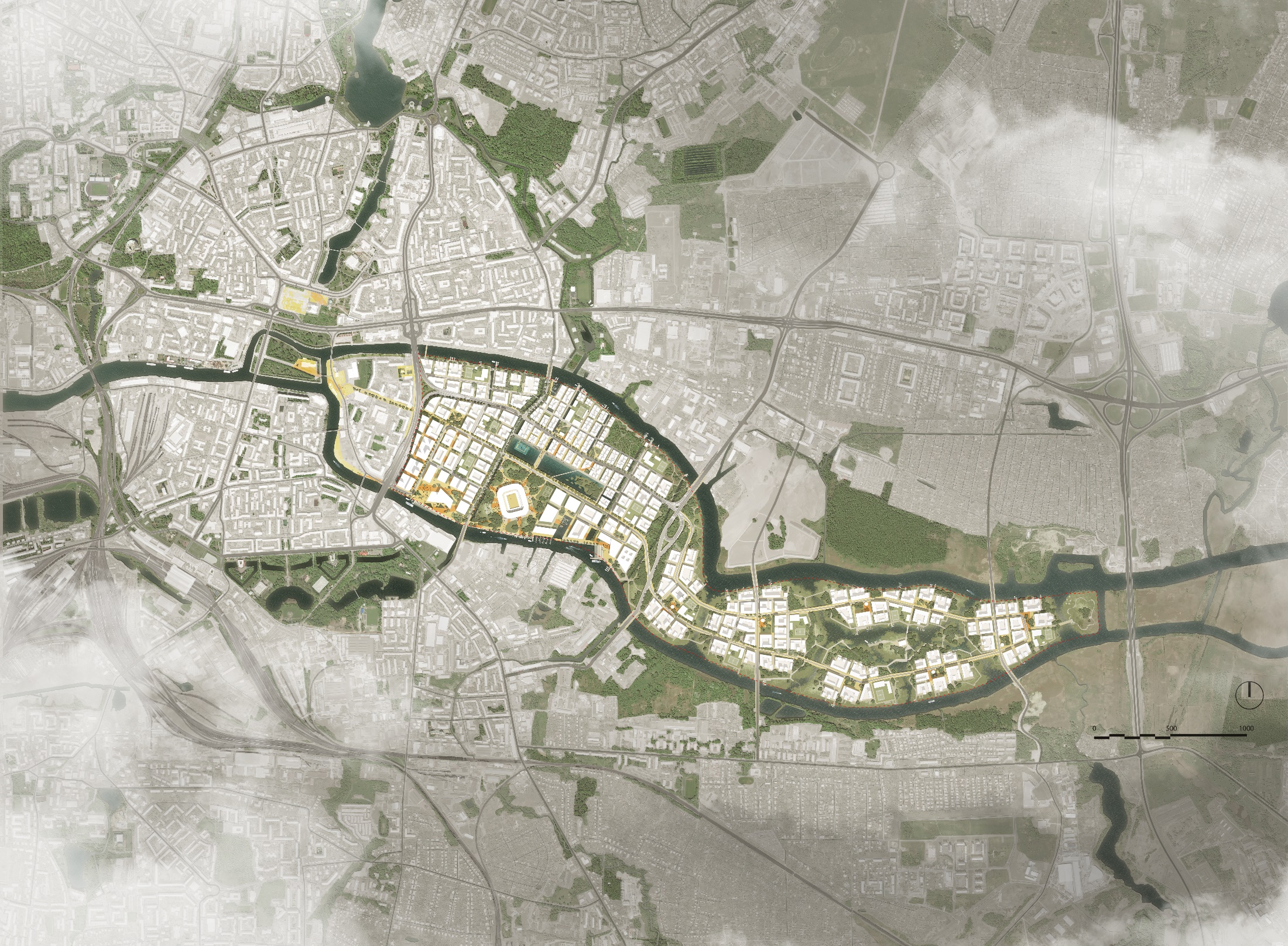 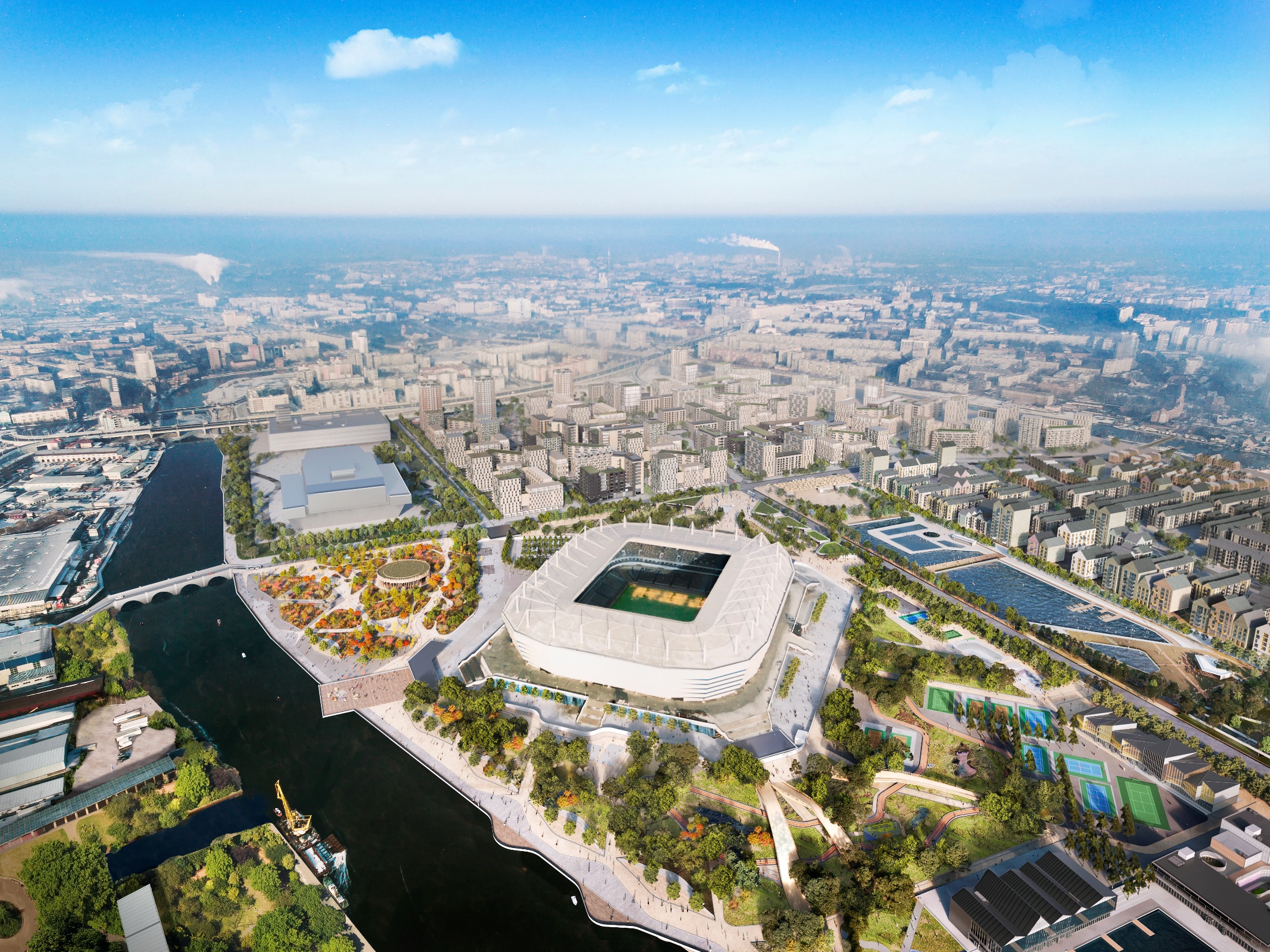 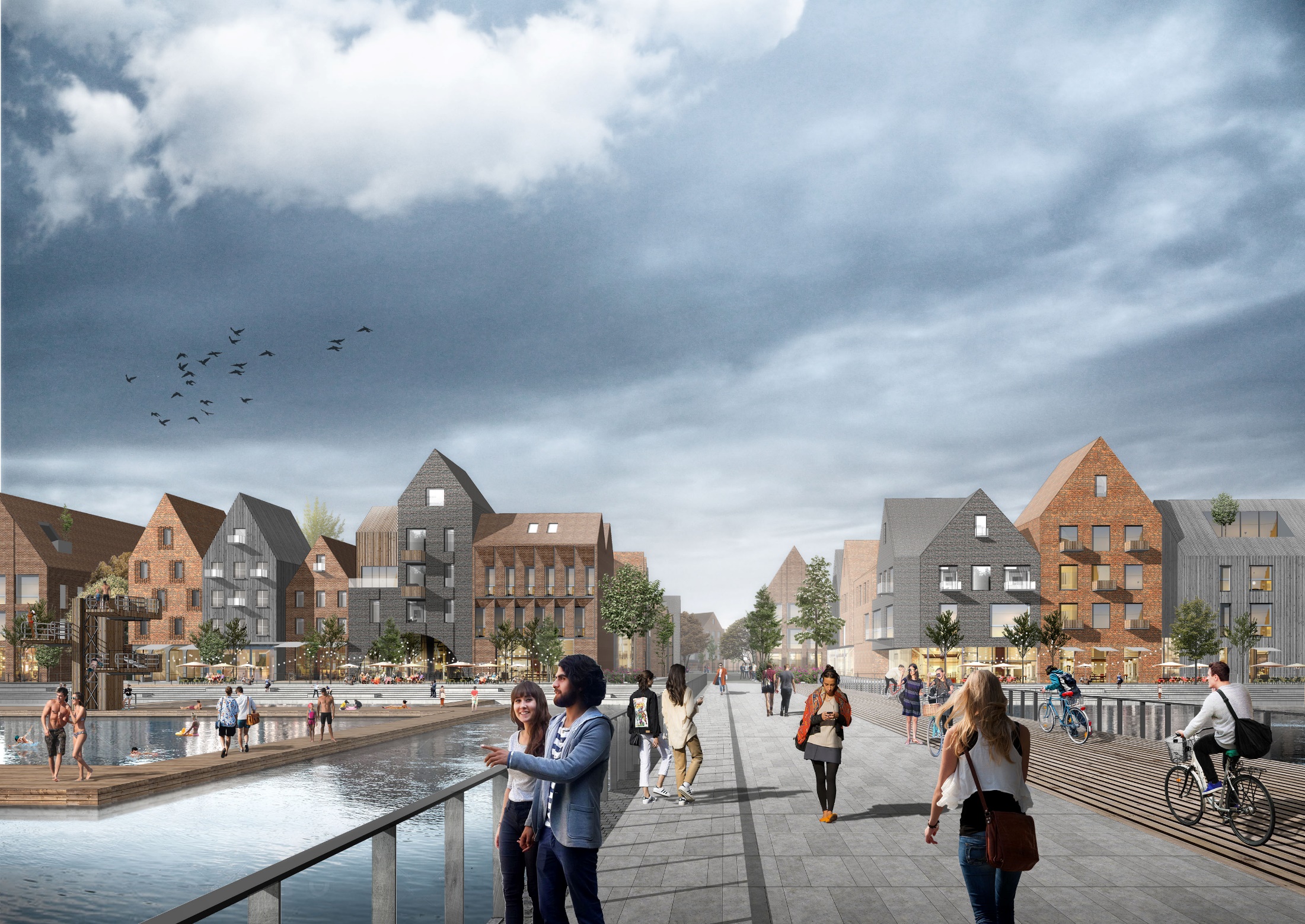 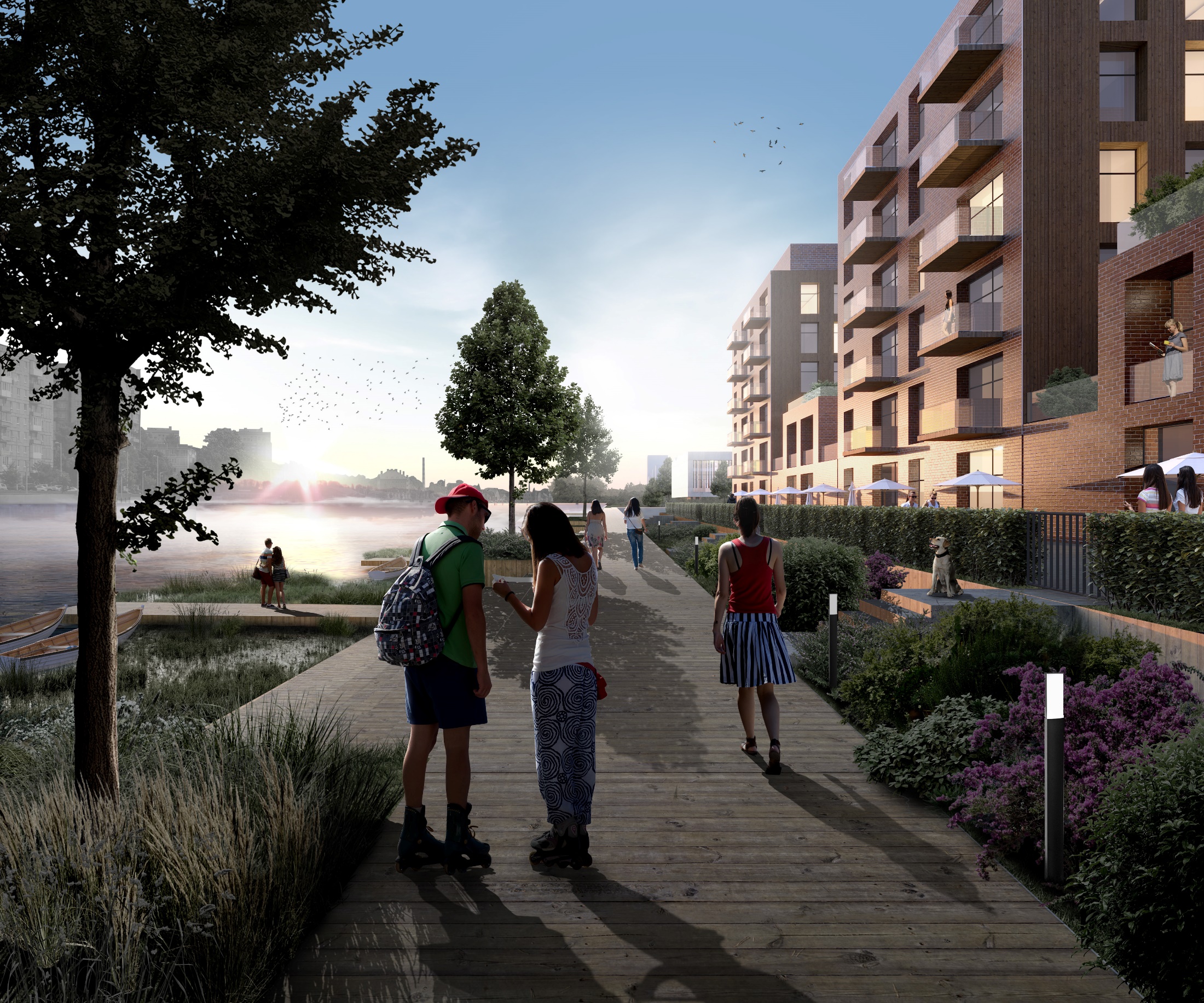 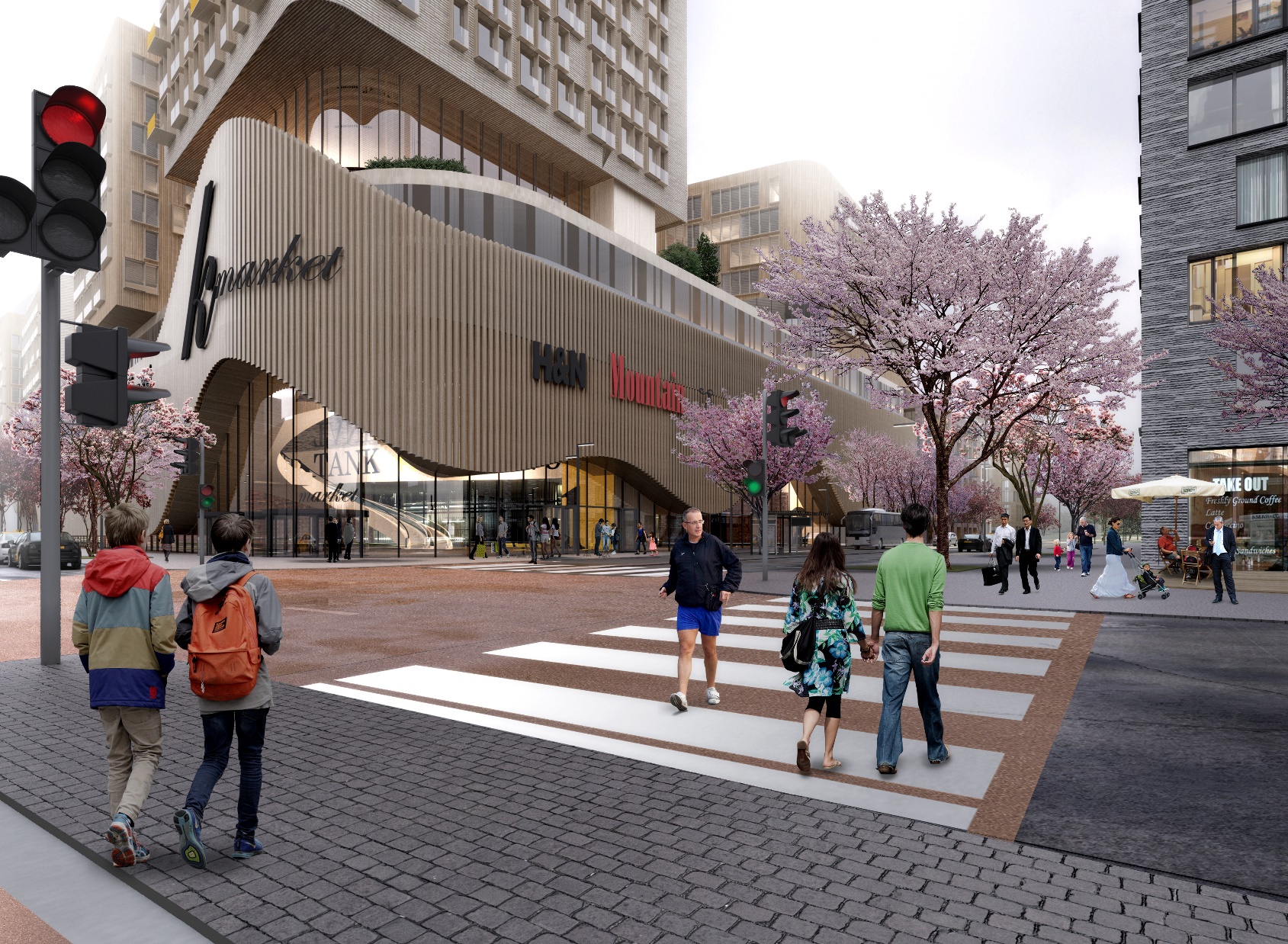 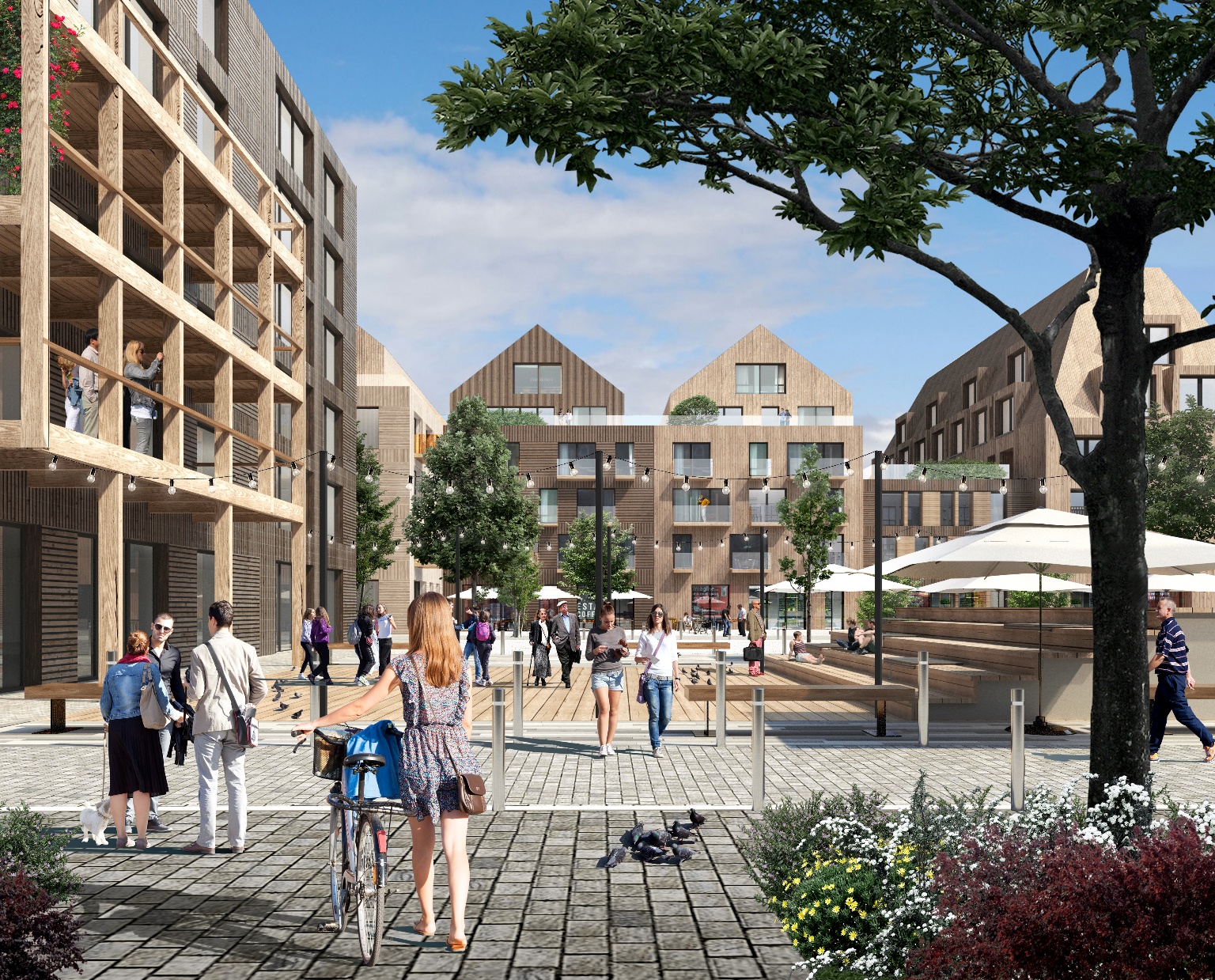 Liverpool
Baltic Triangle
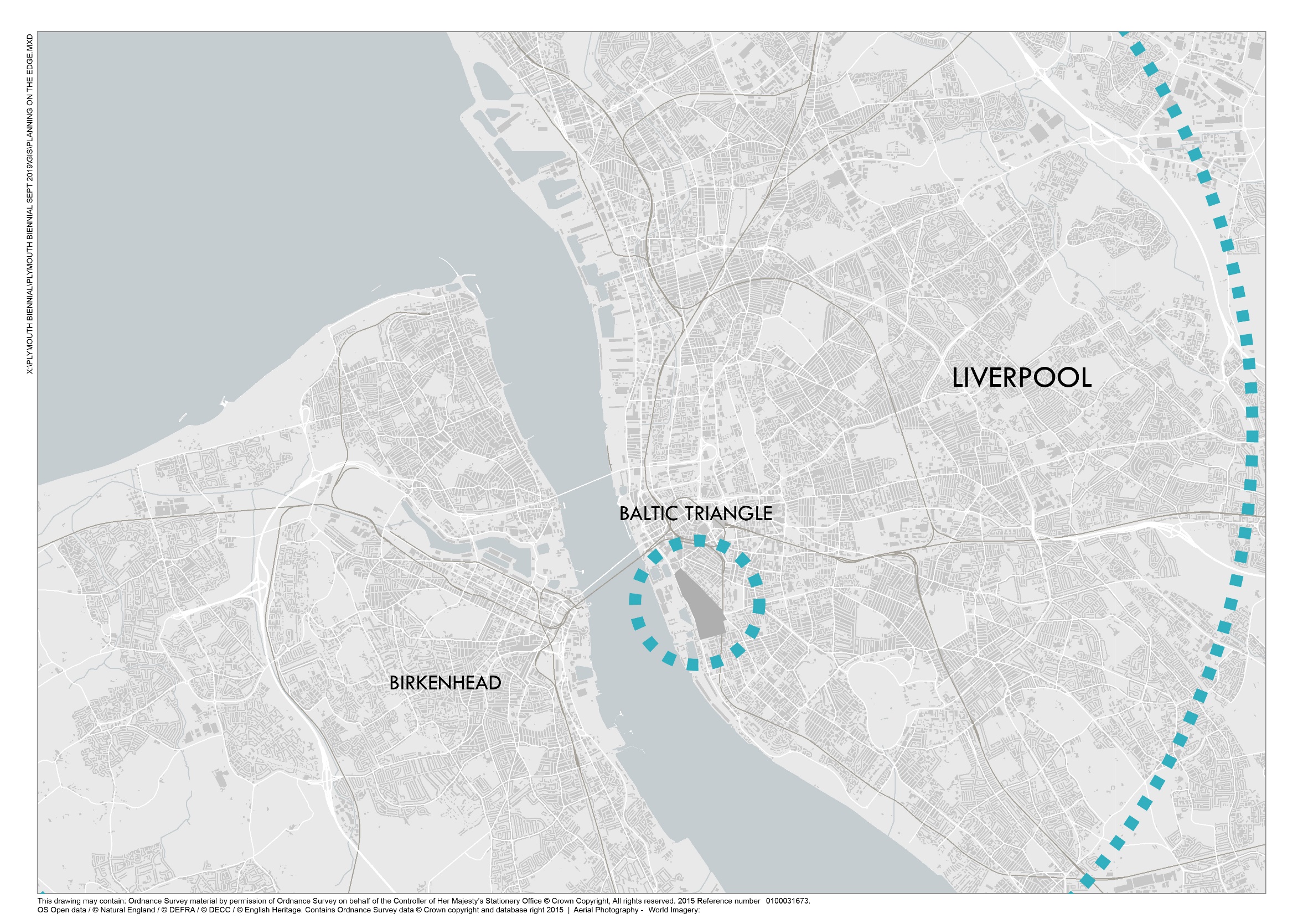 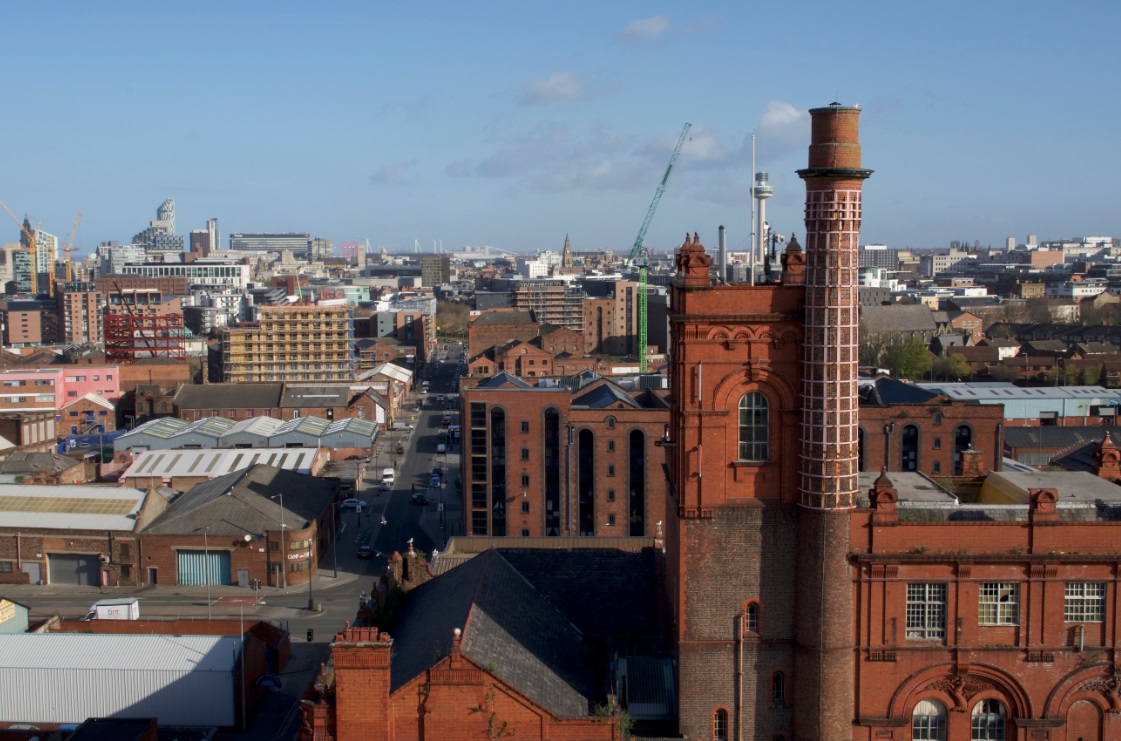 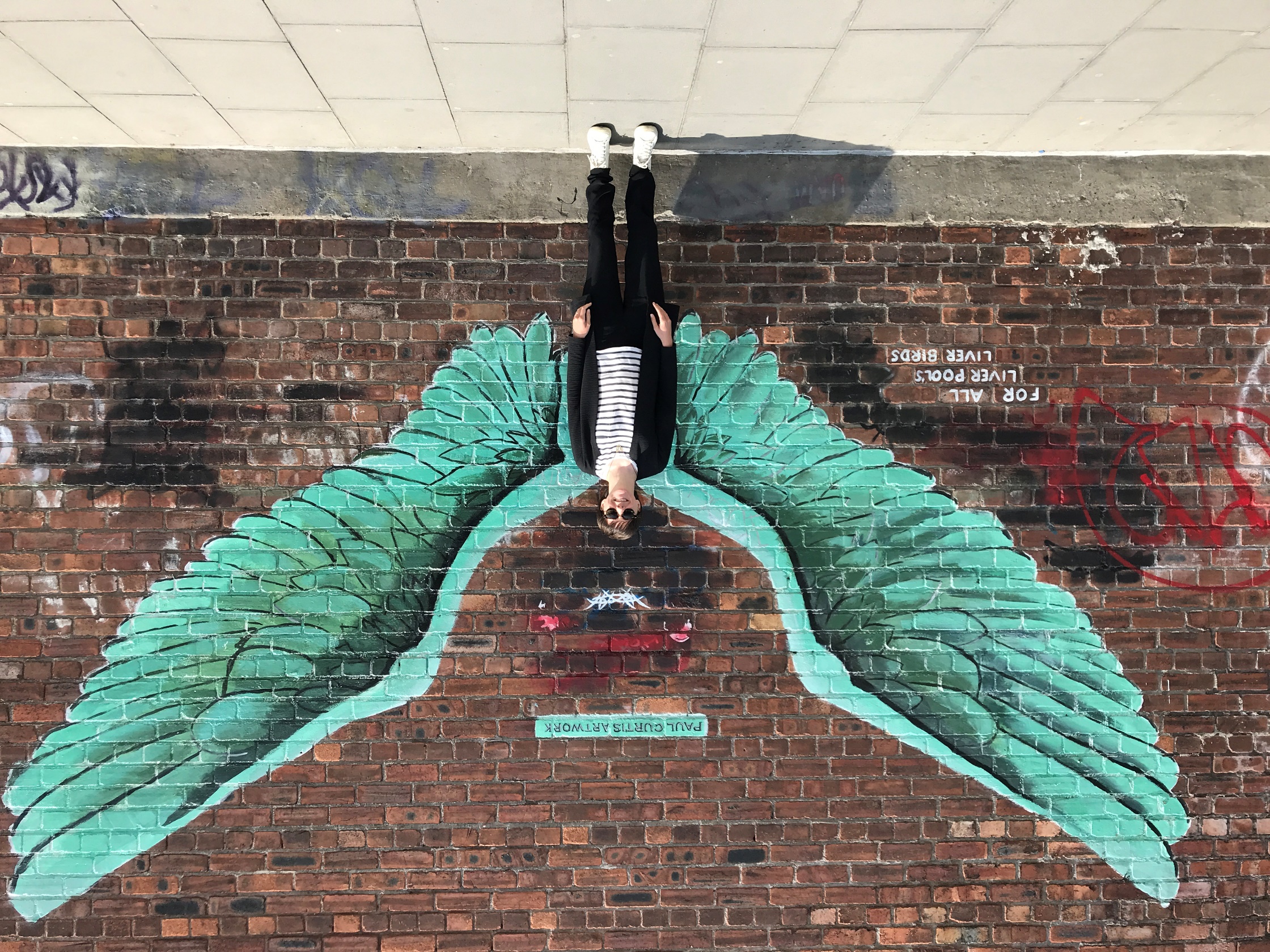 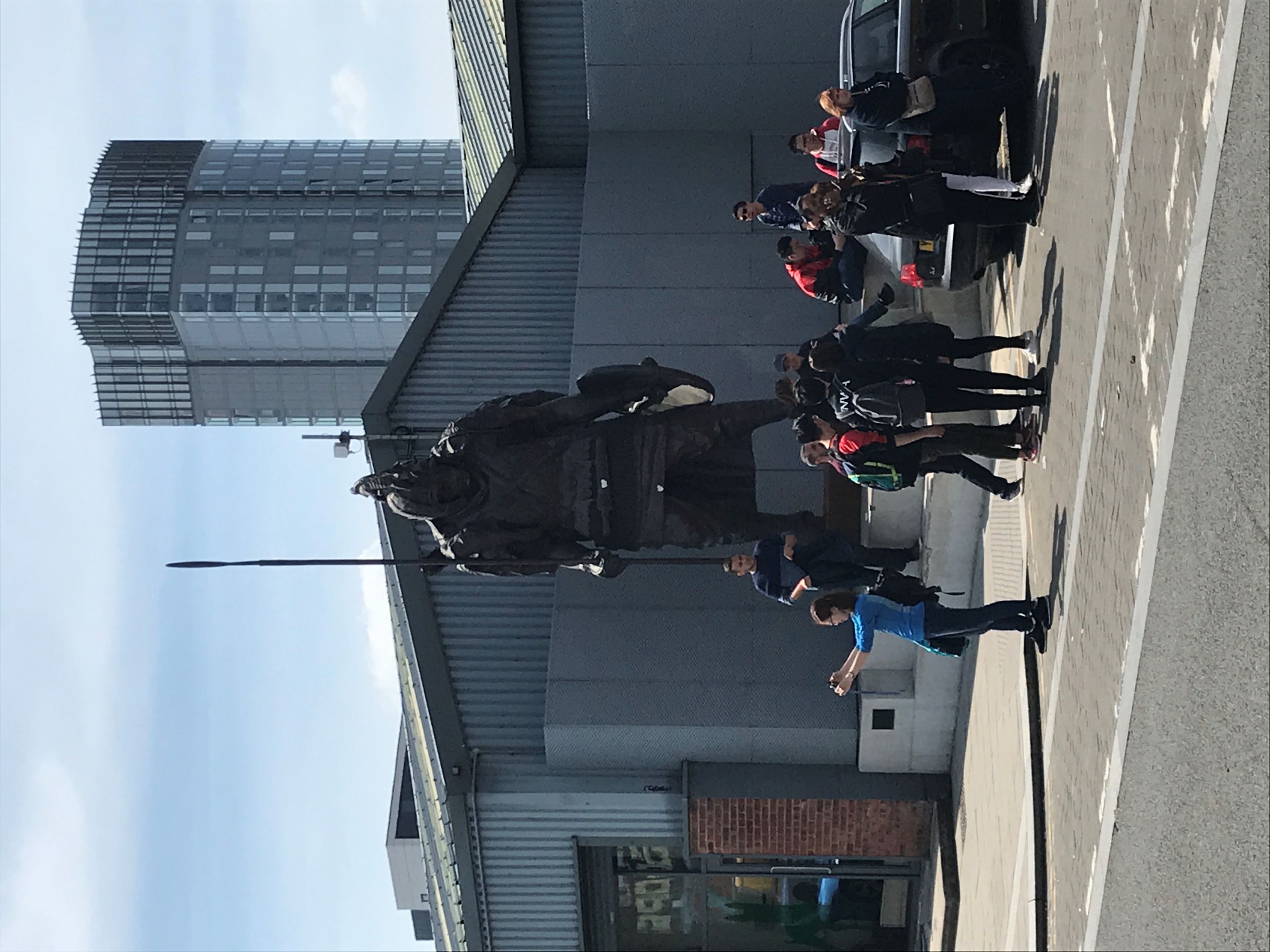 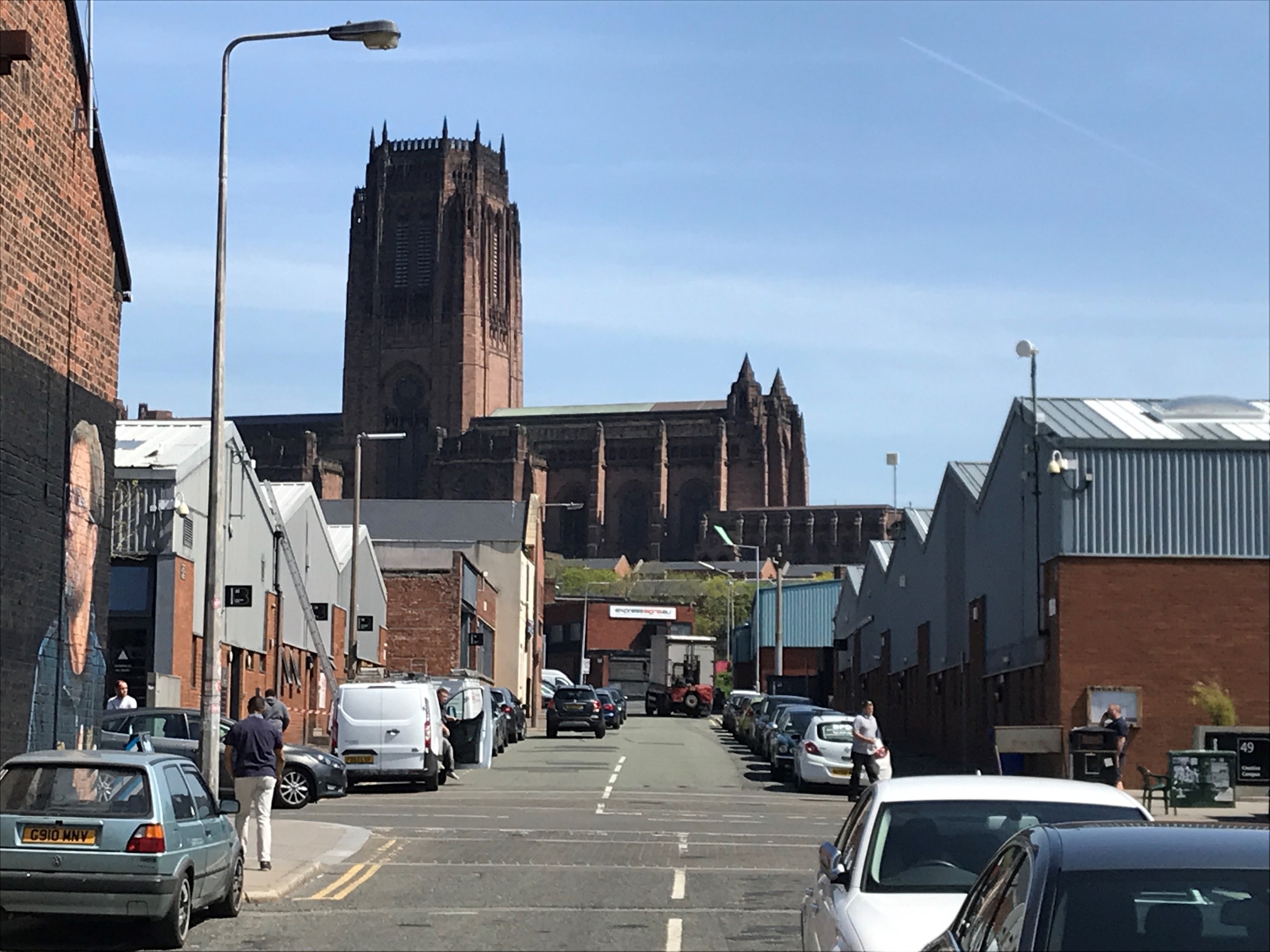 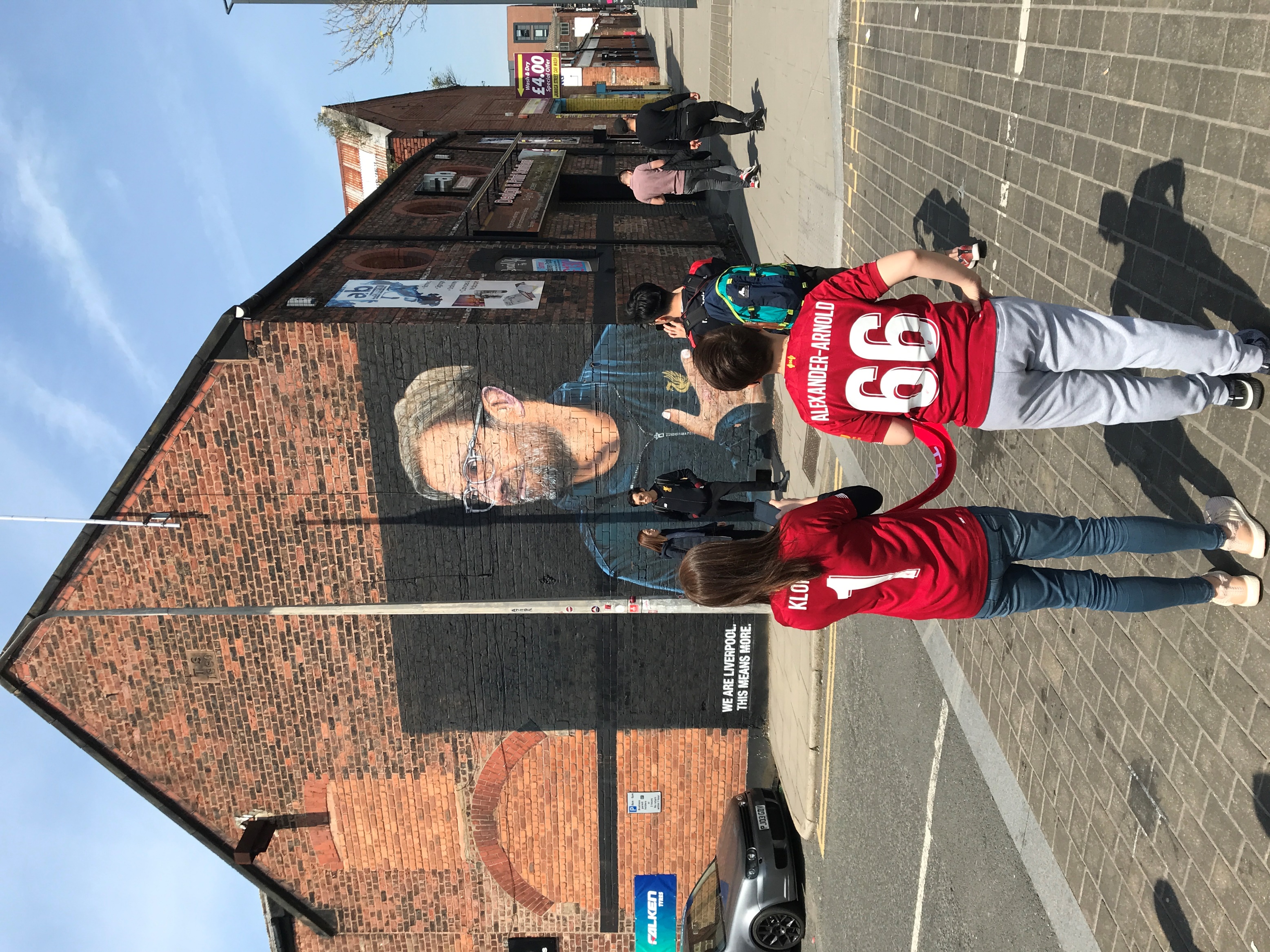 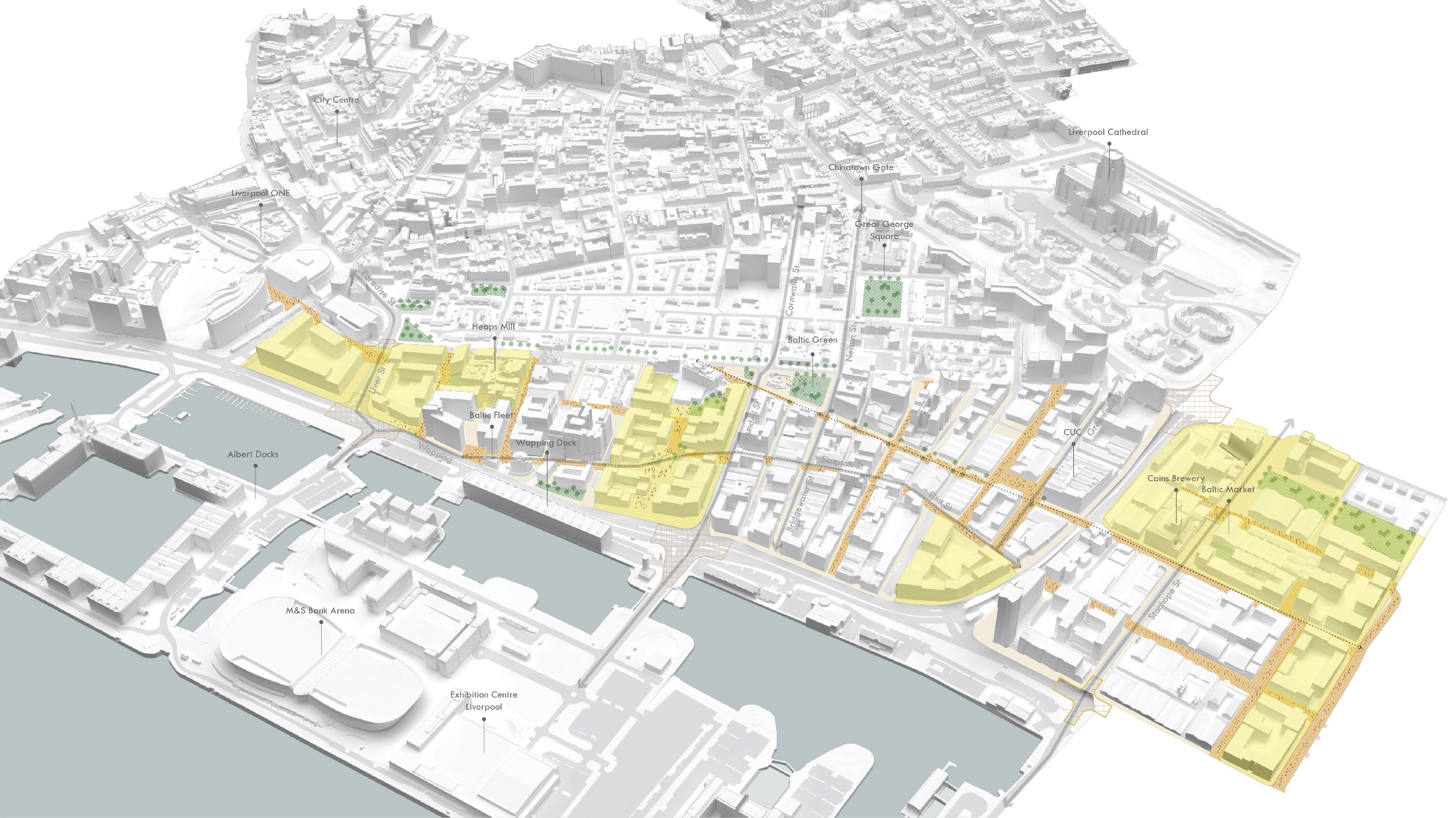 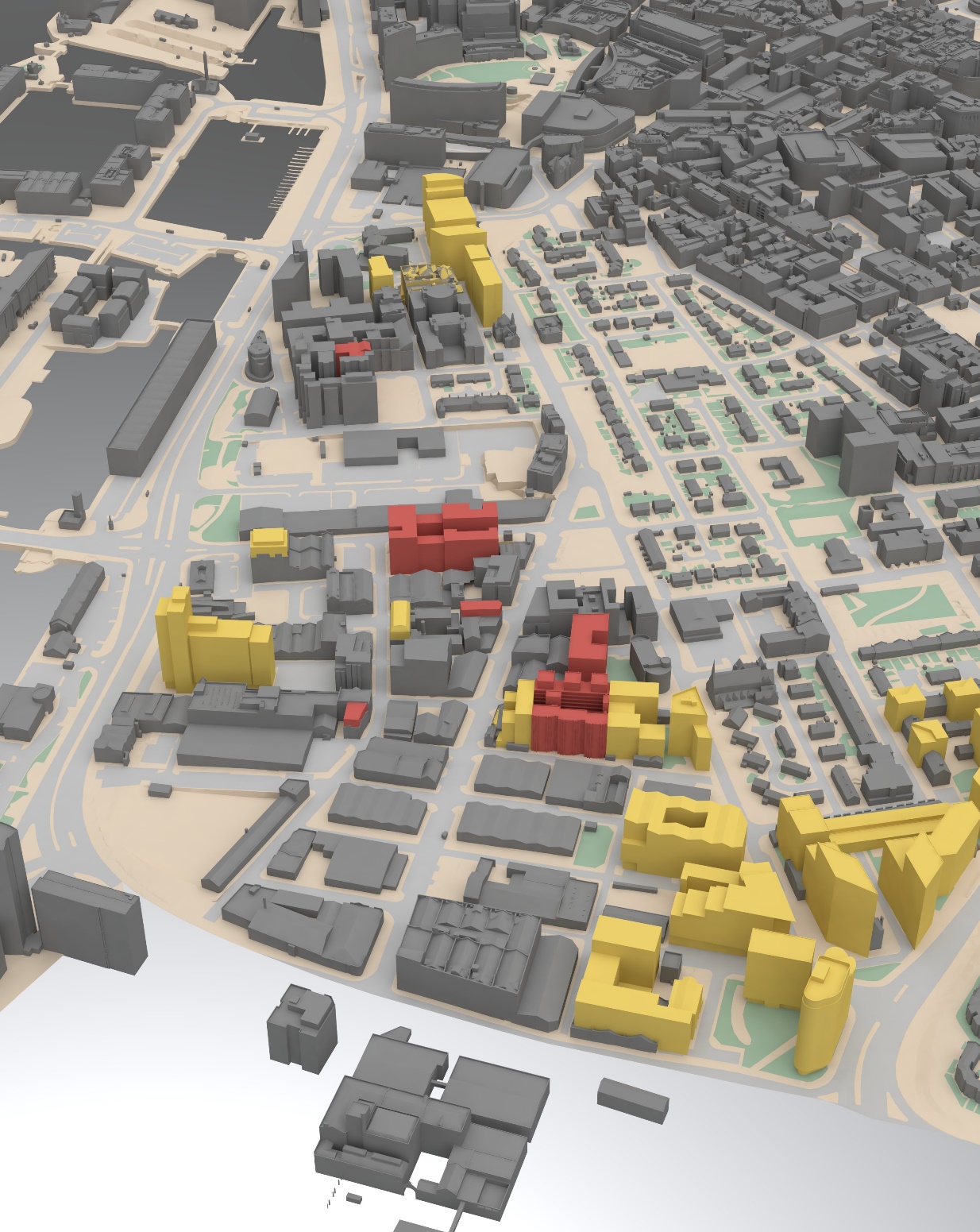 Plymouth
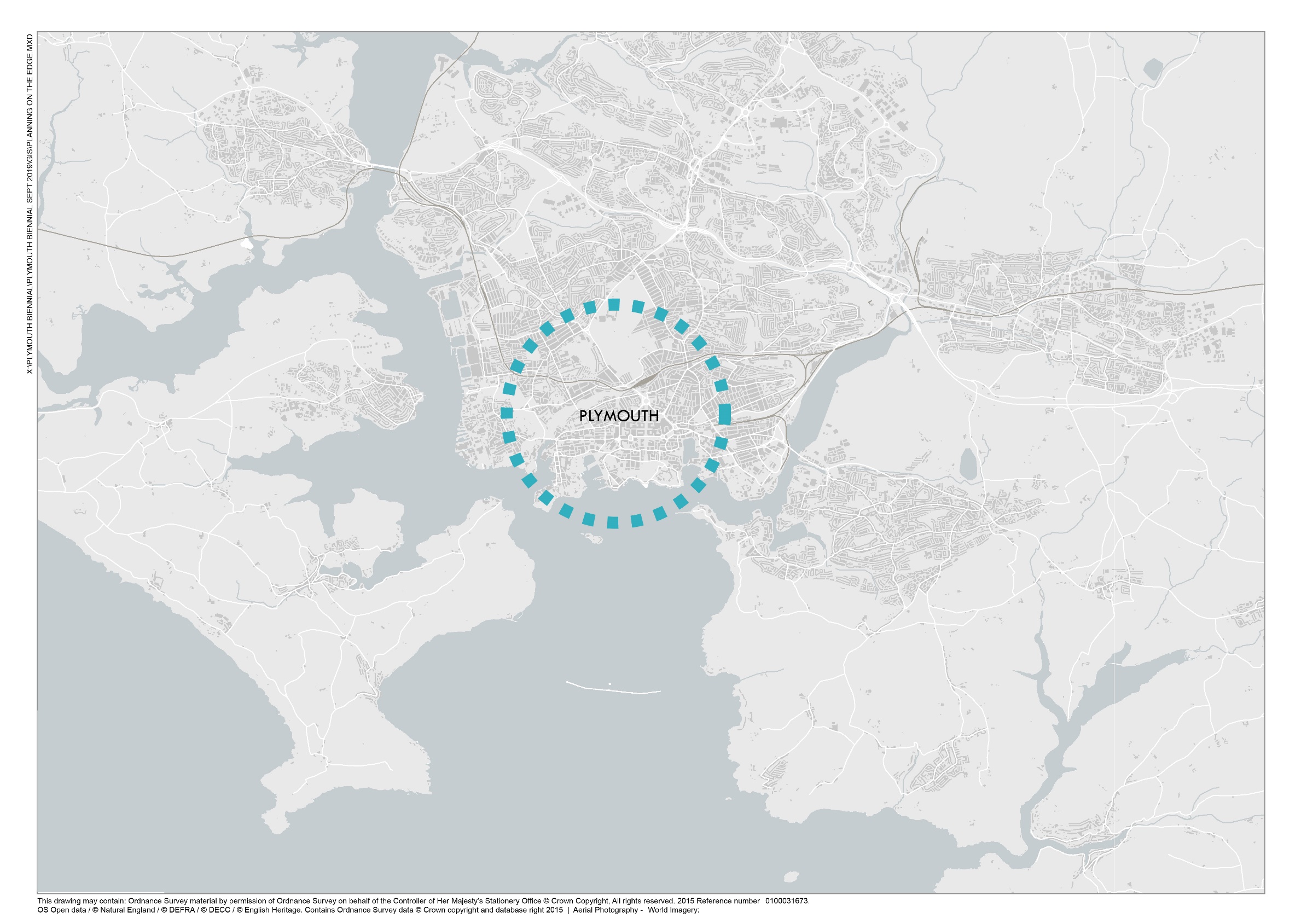 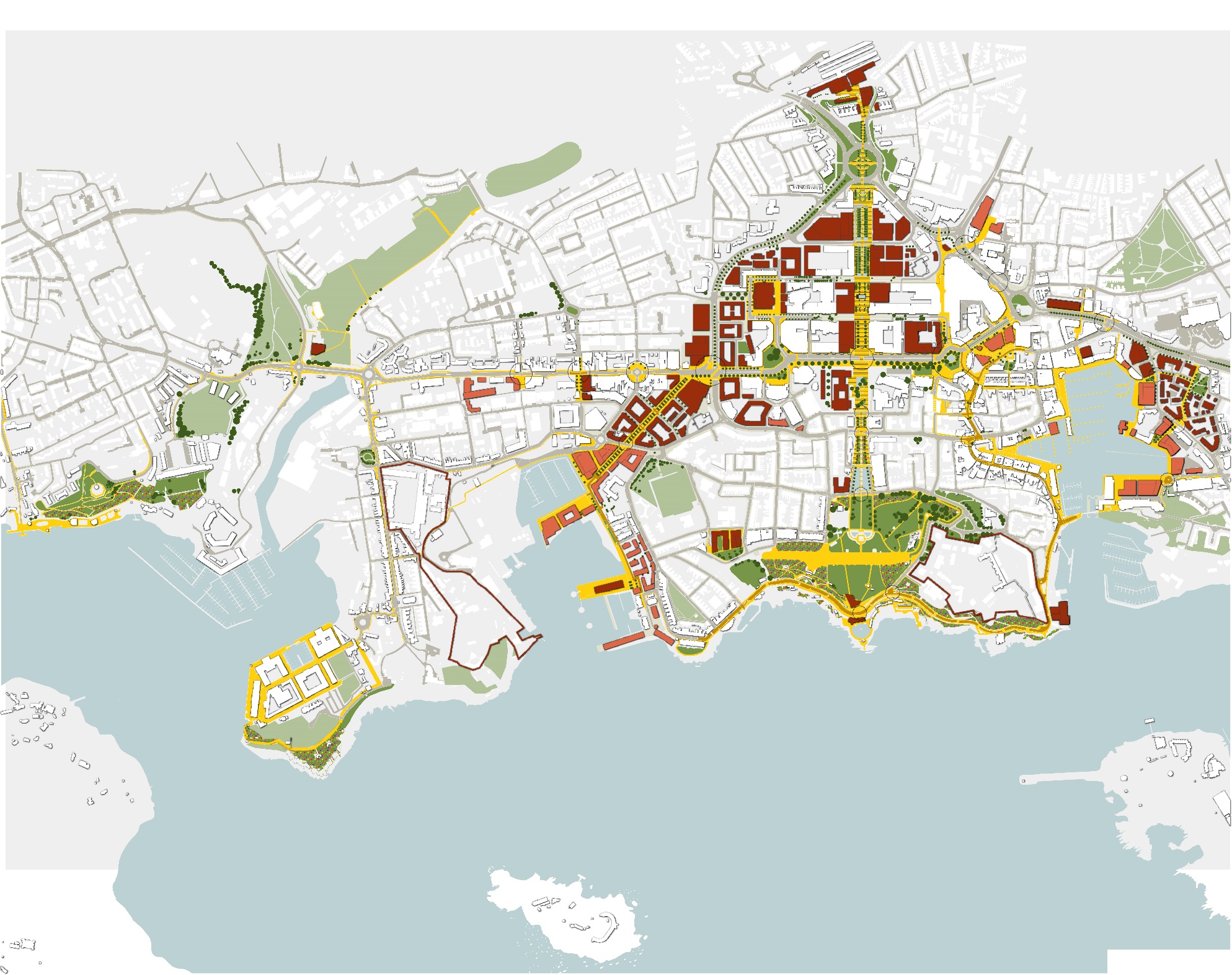 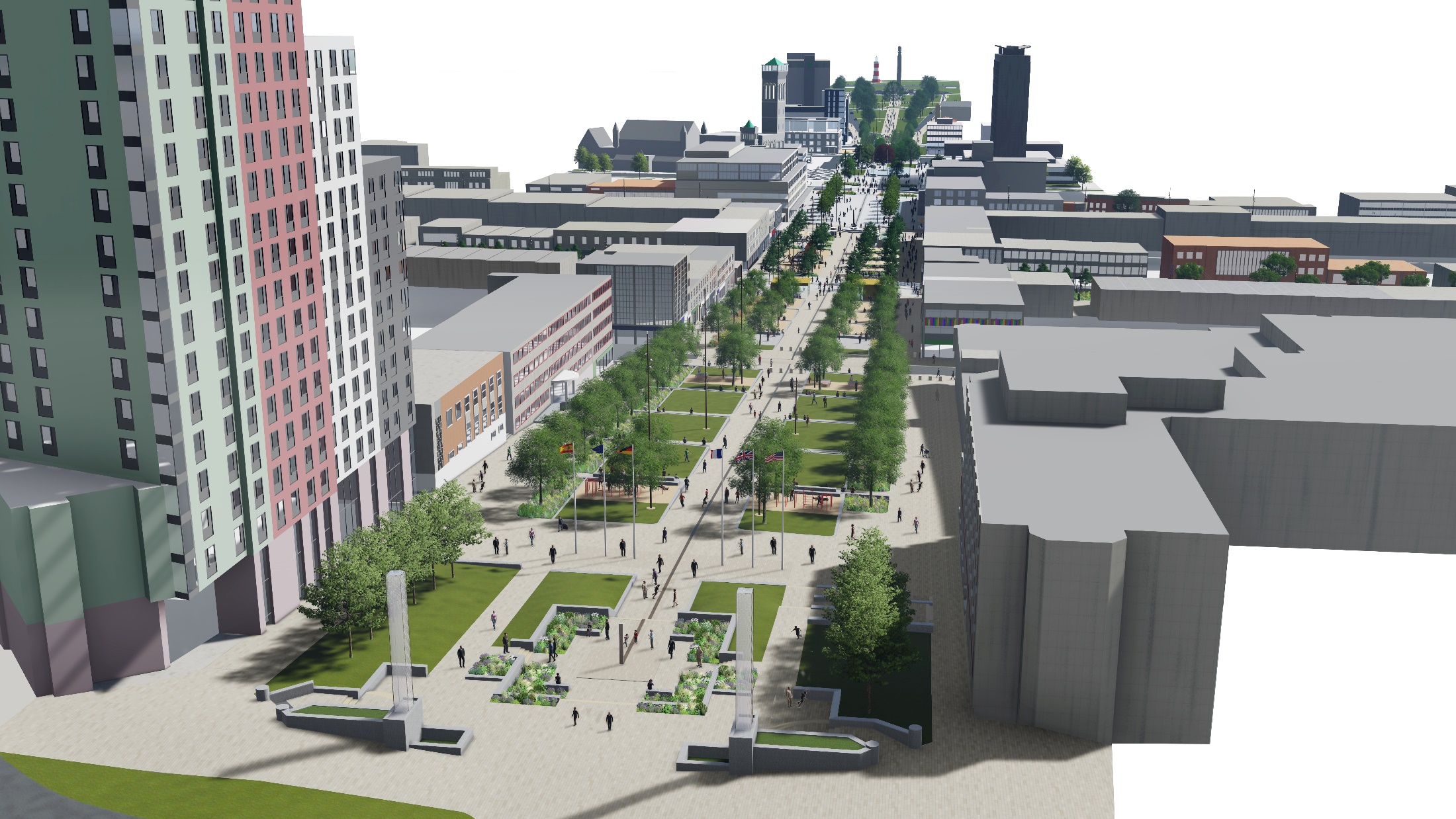 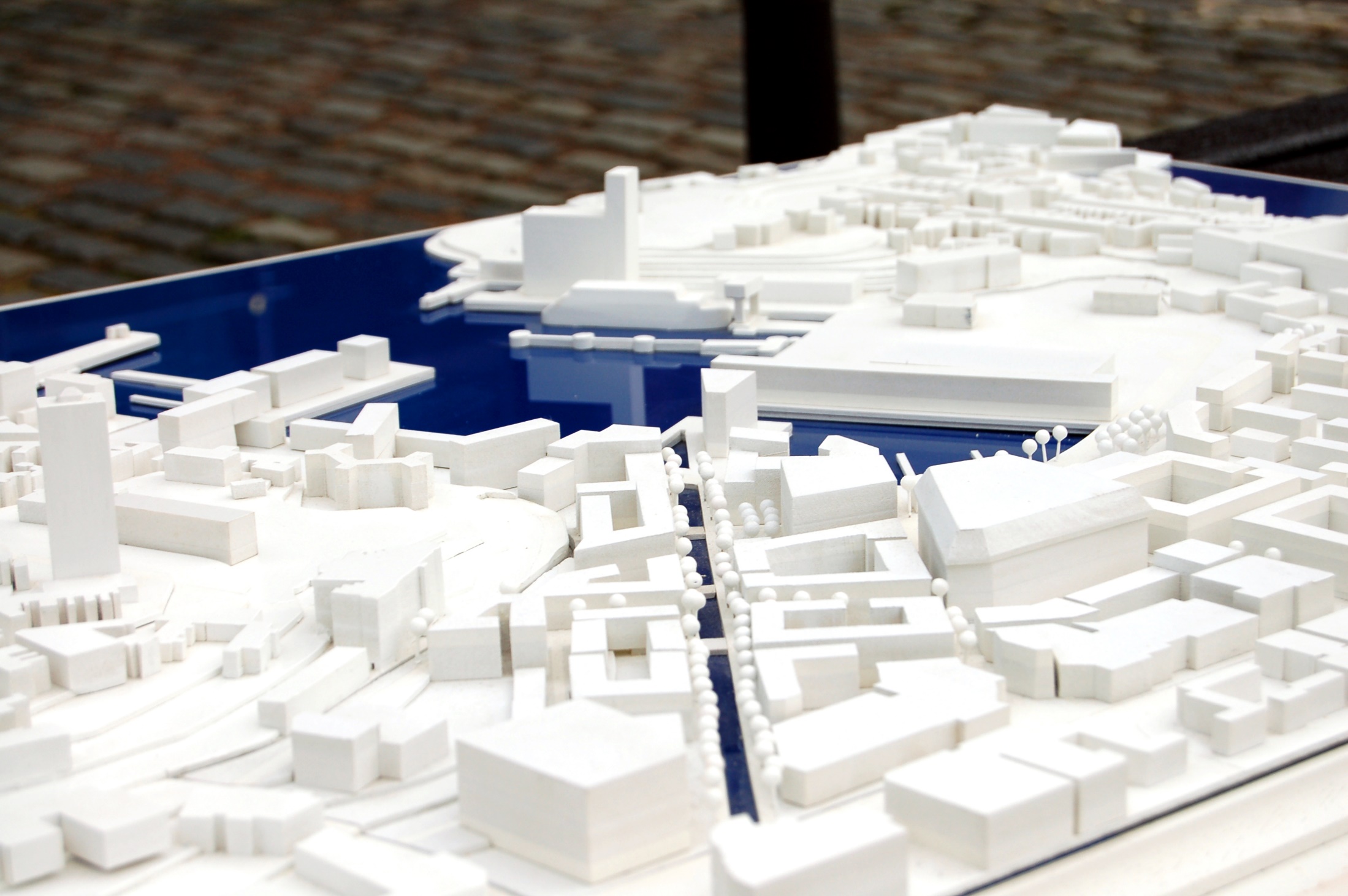 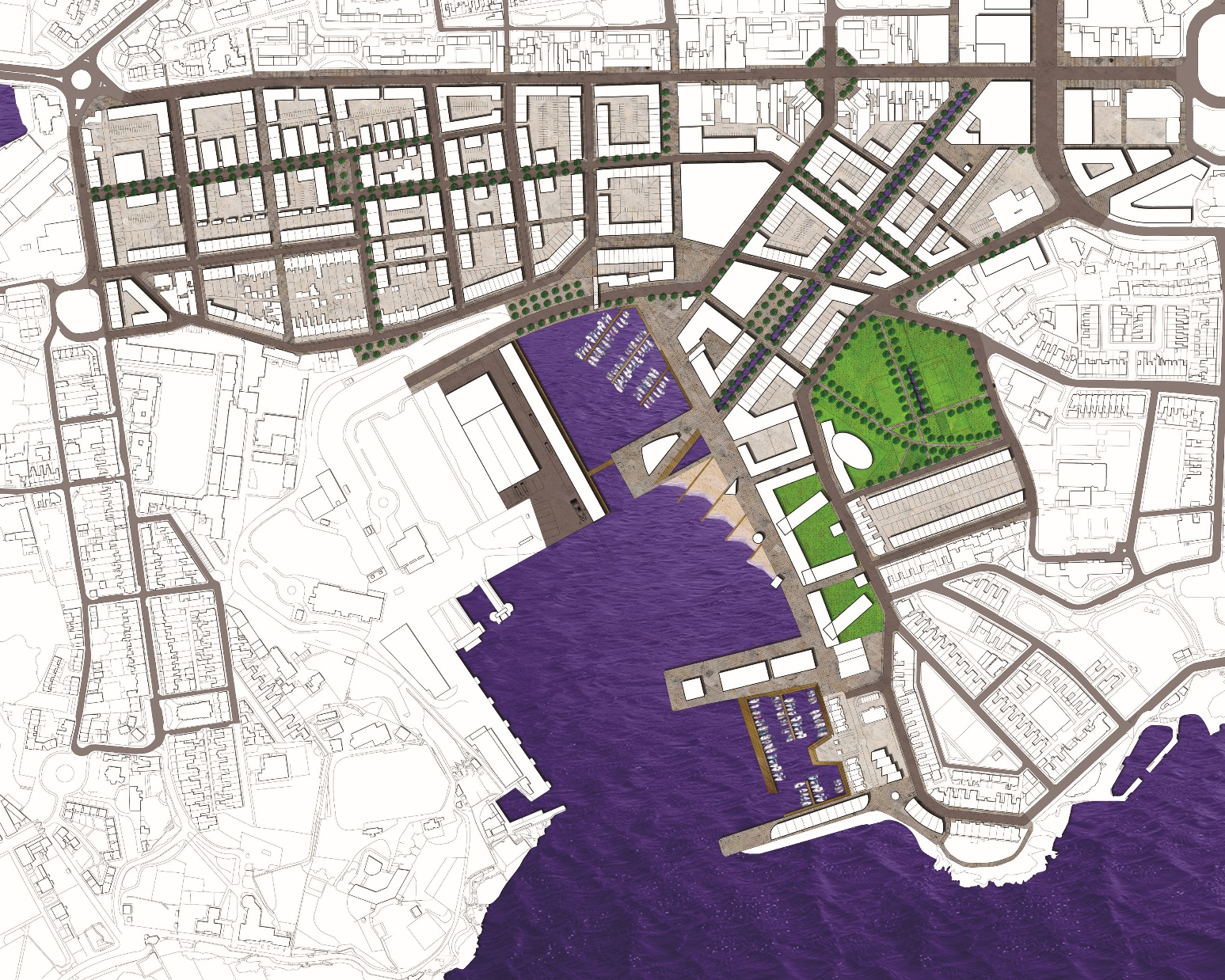 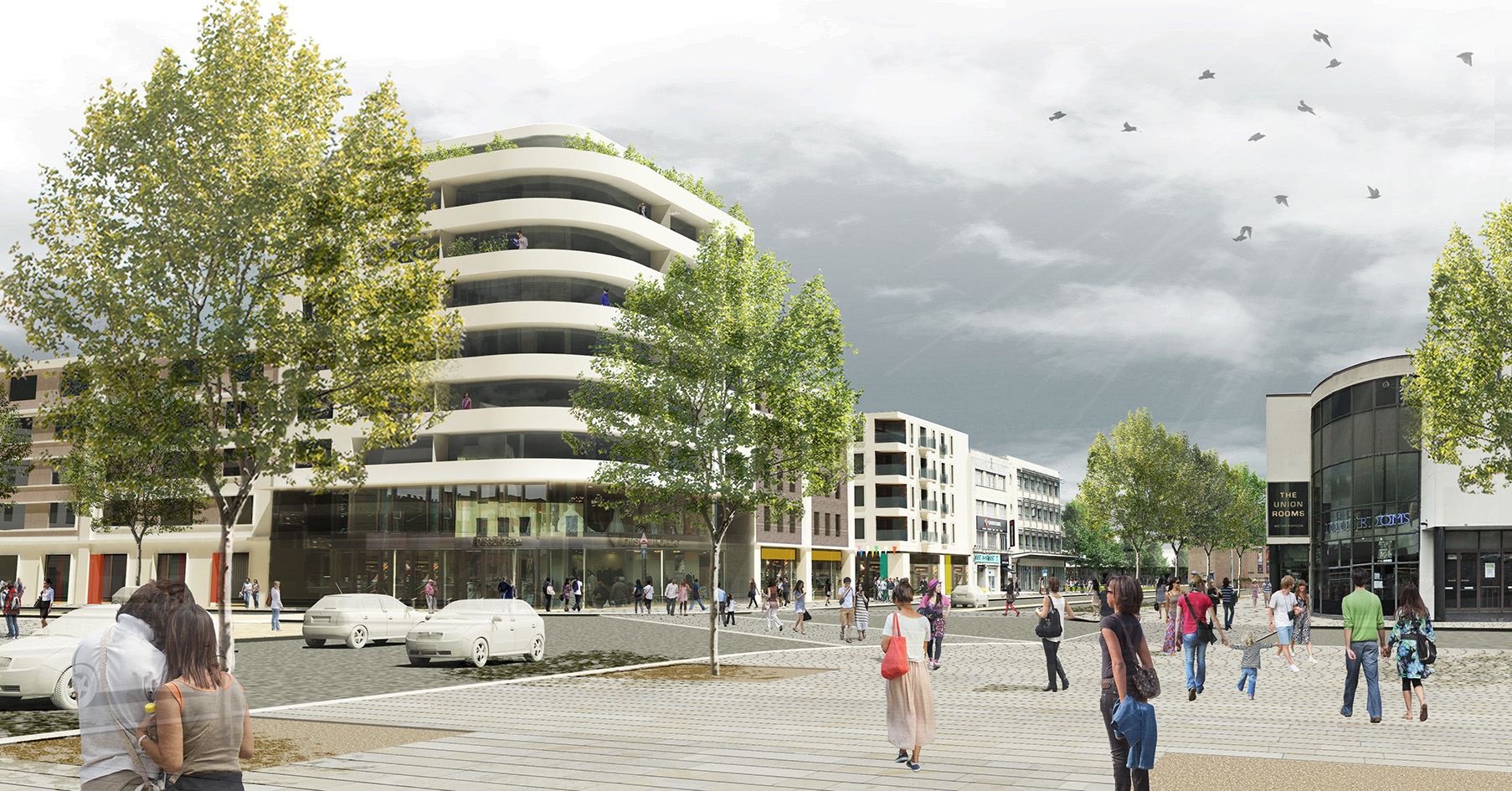 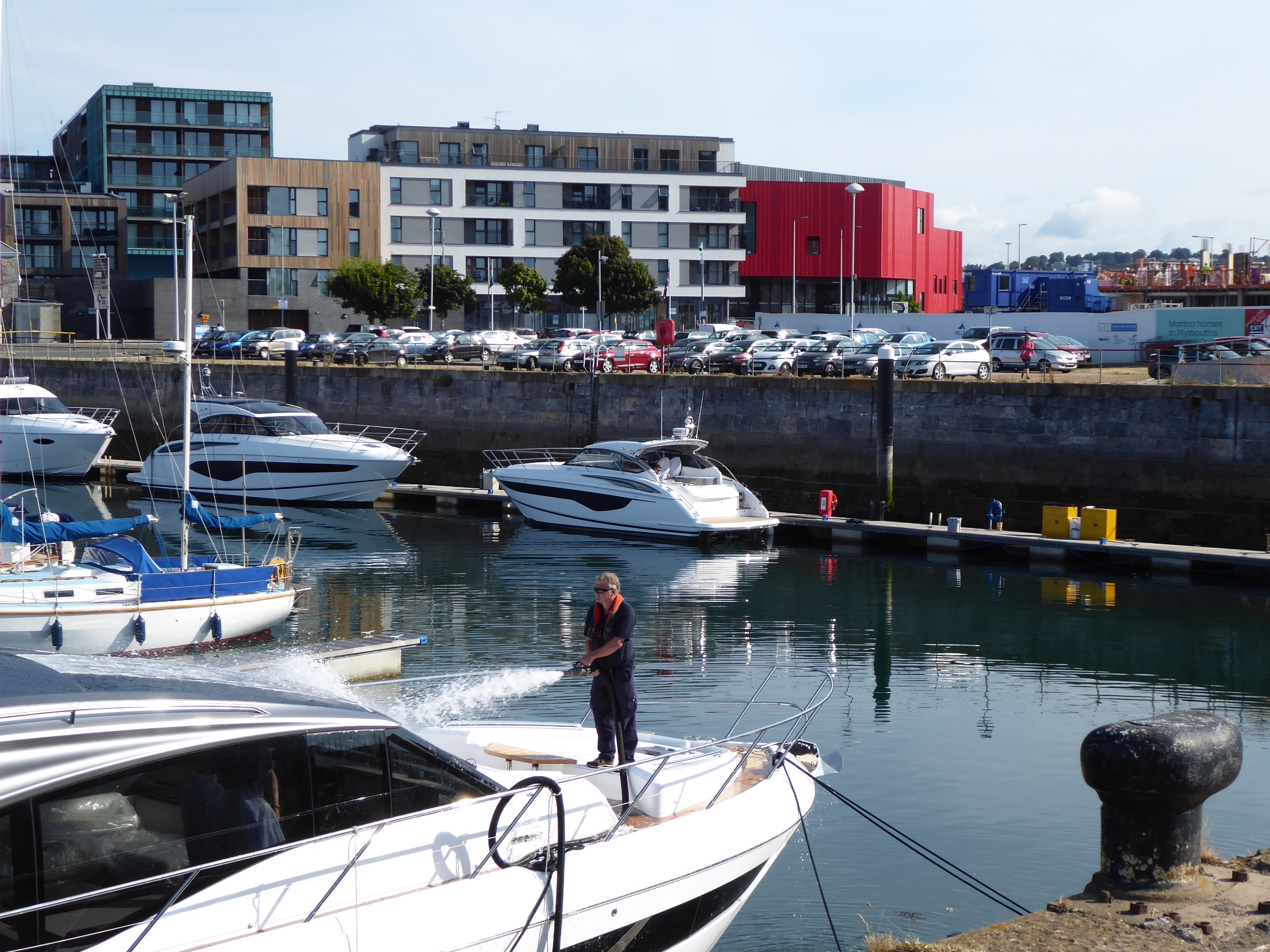 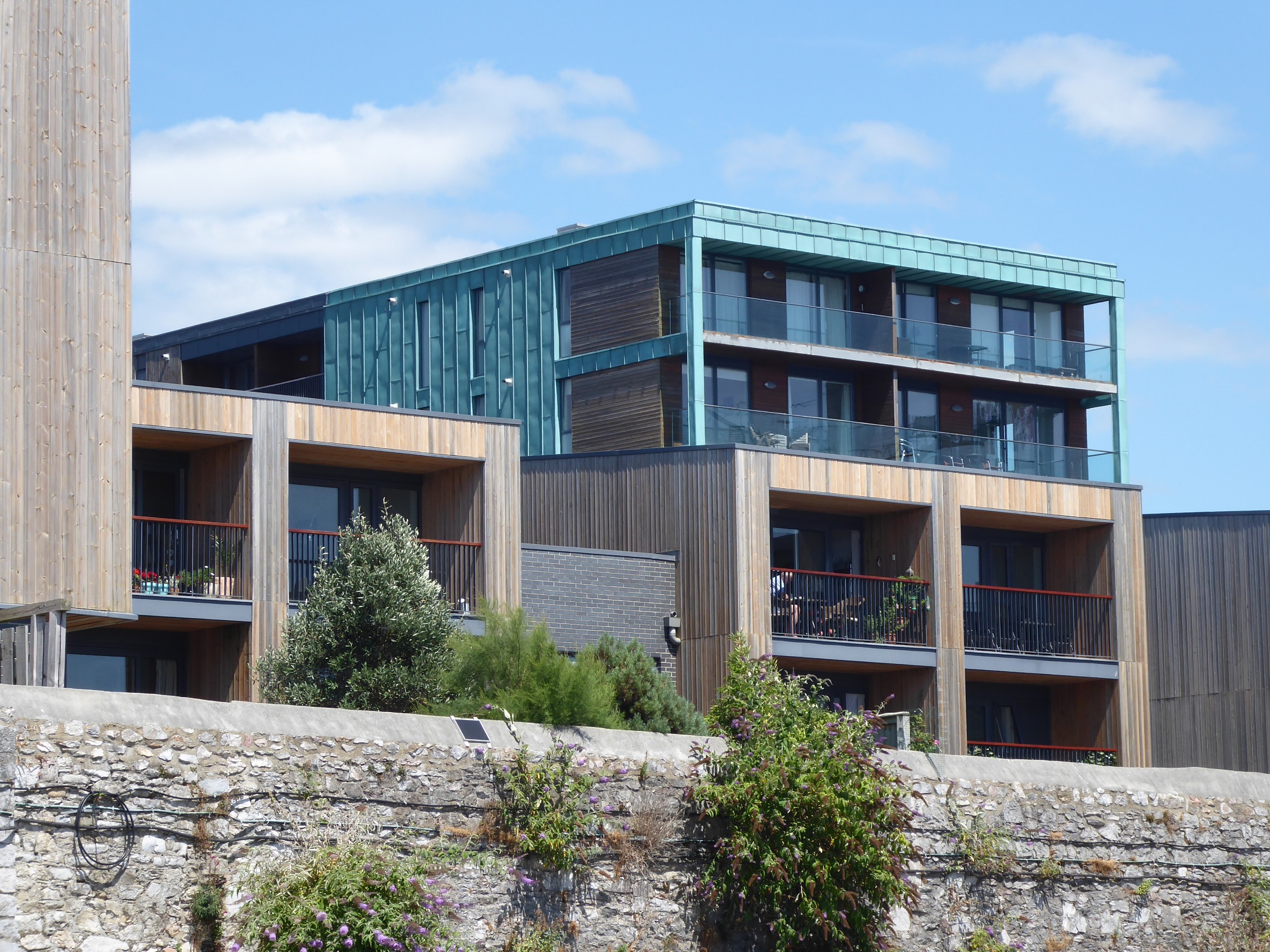 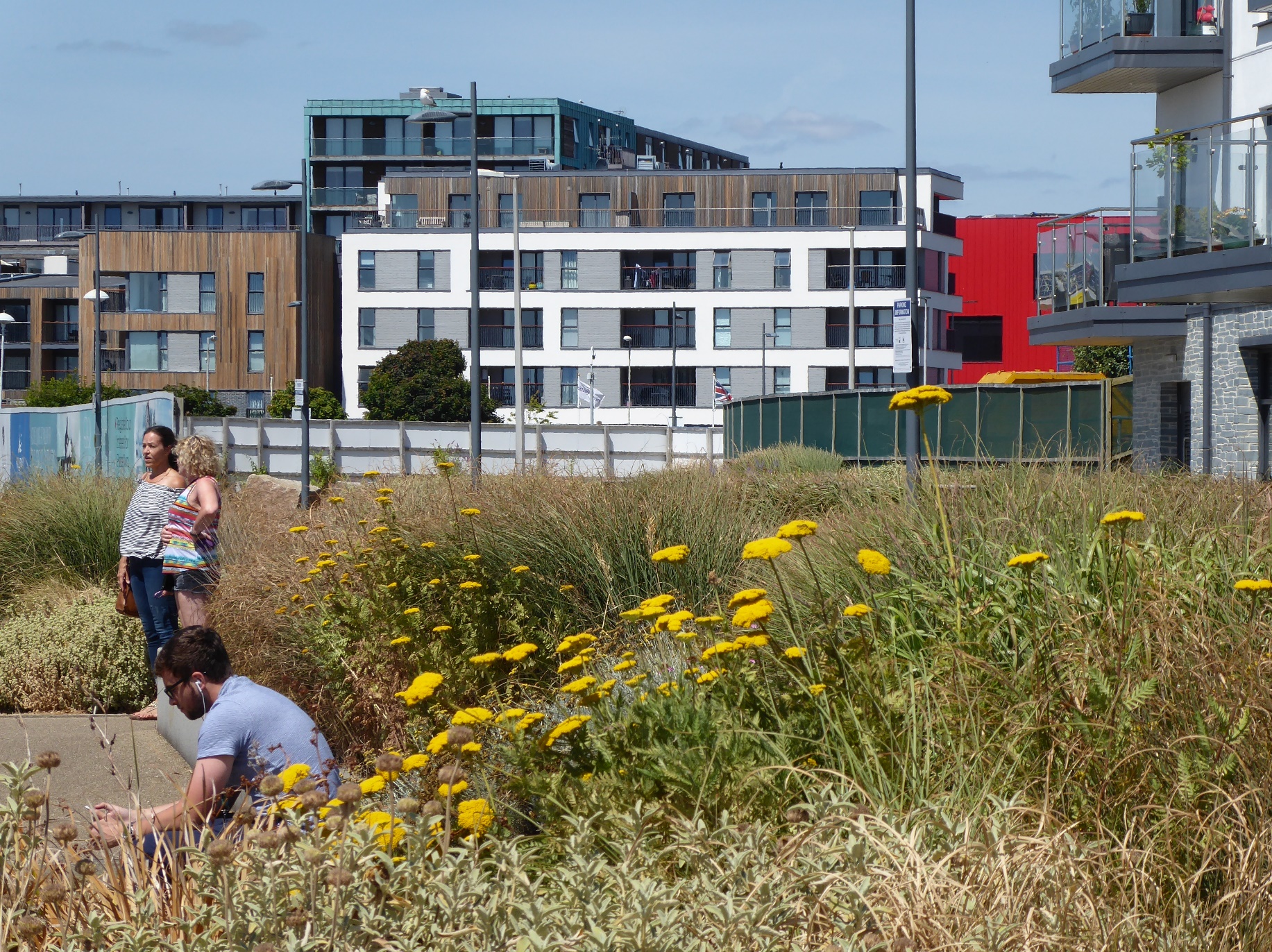 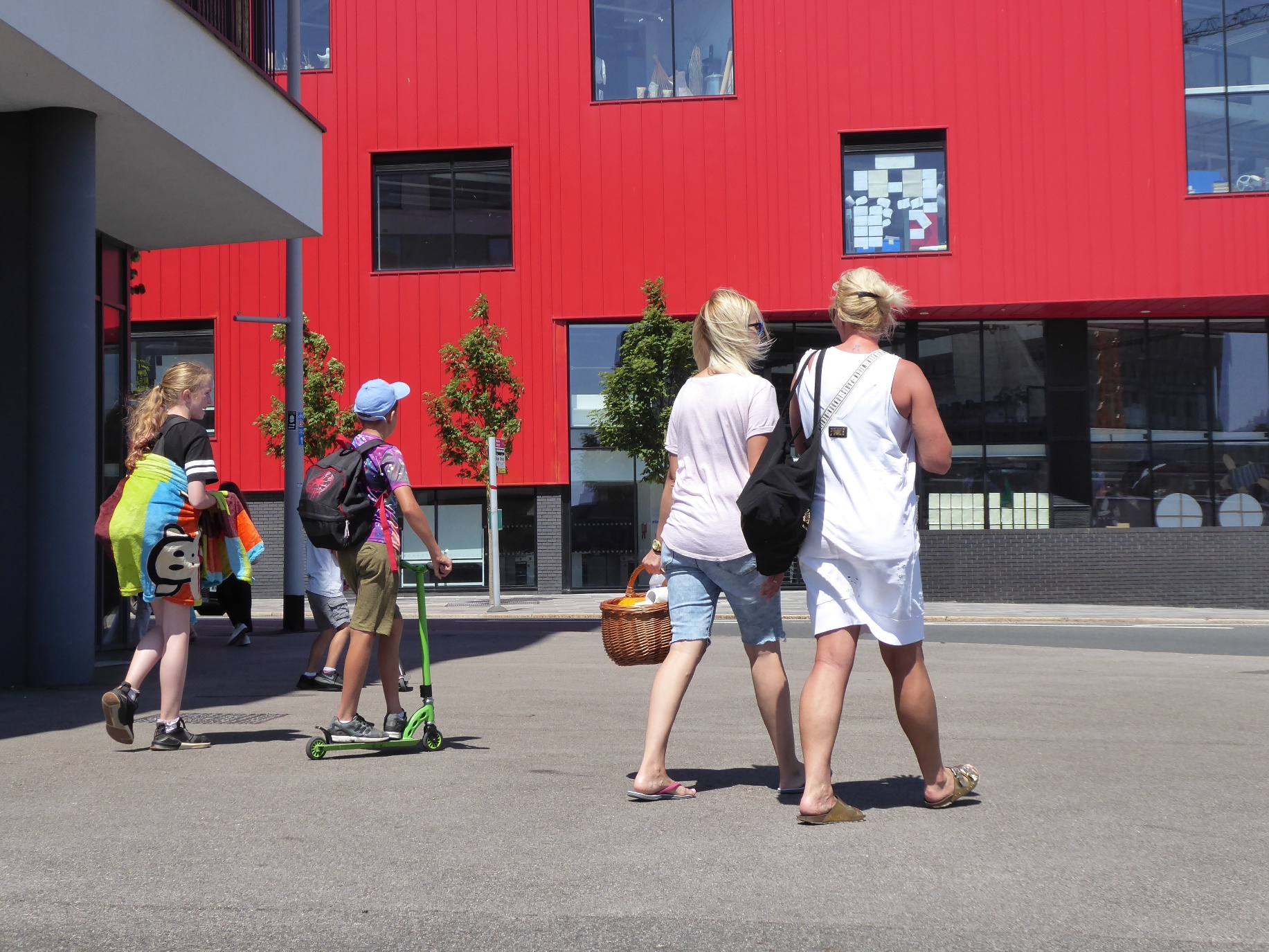 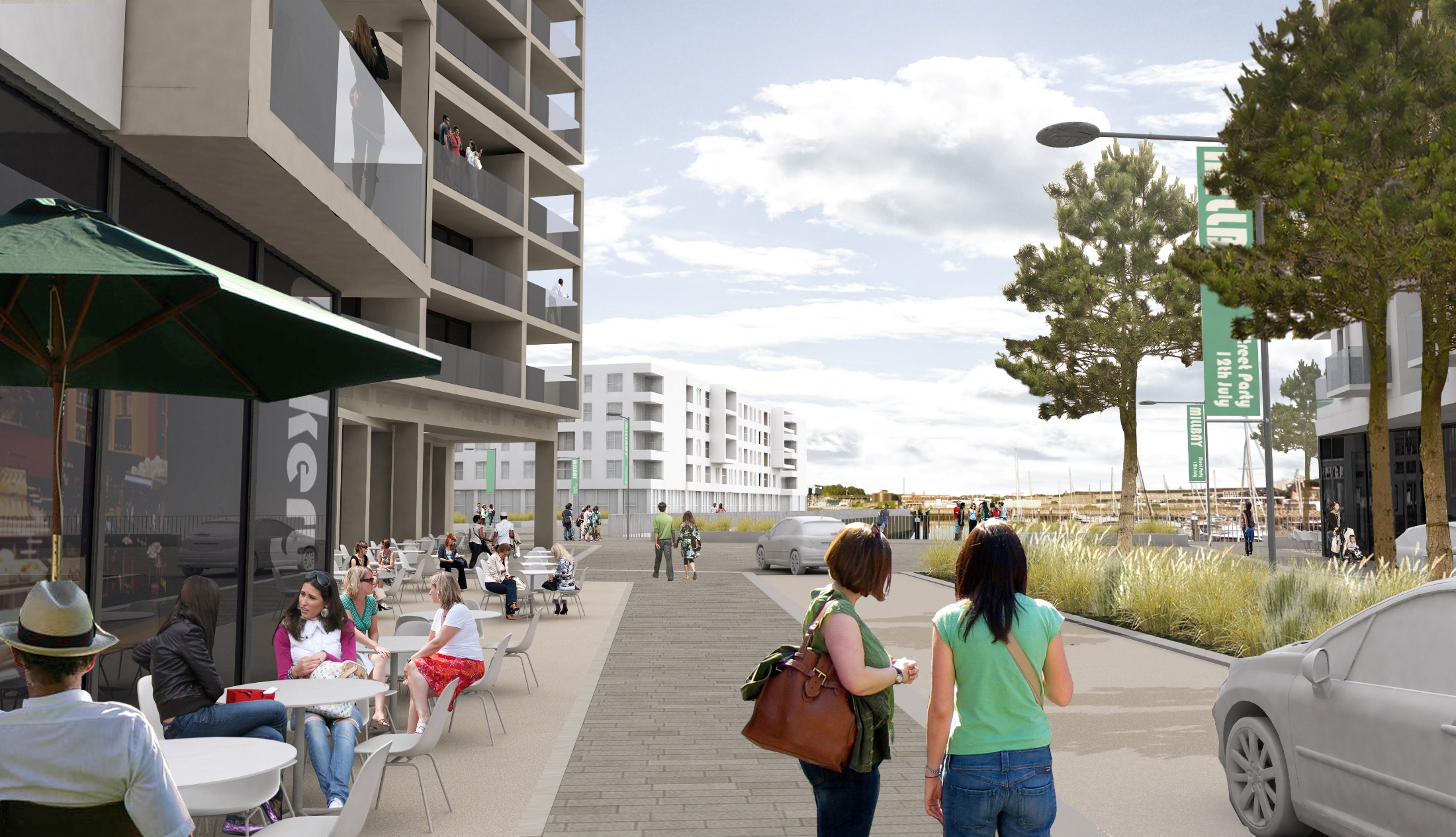 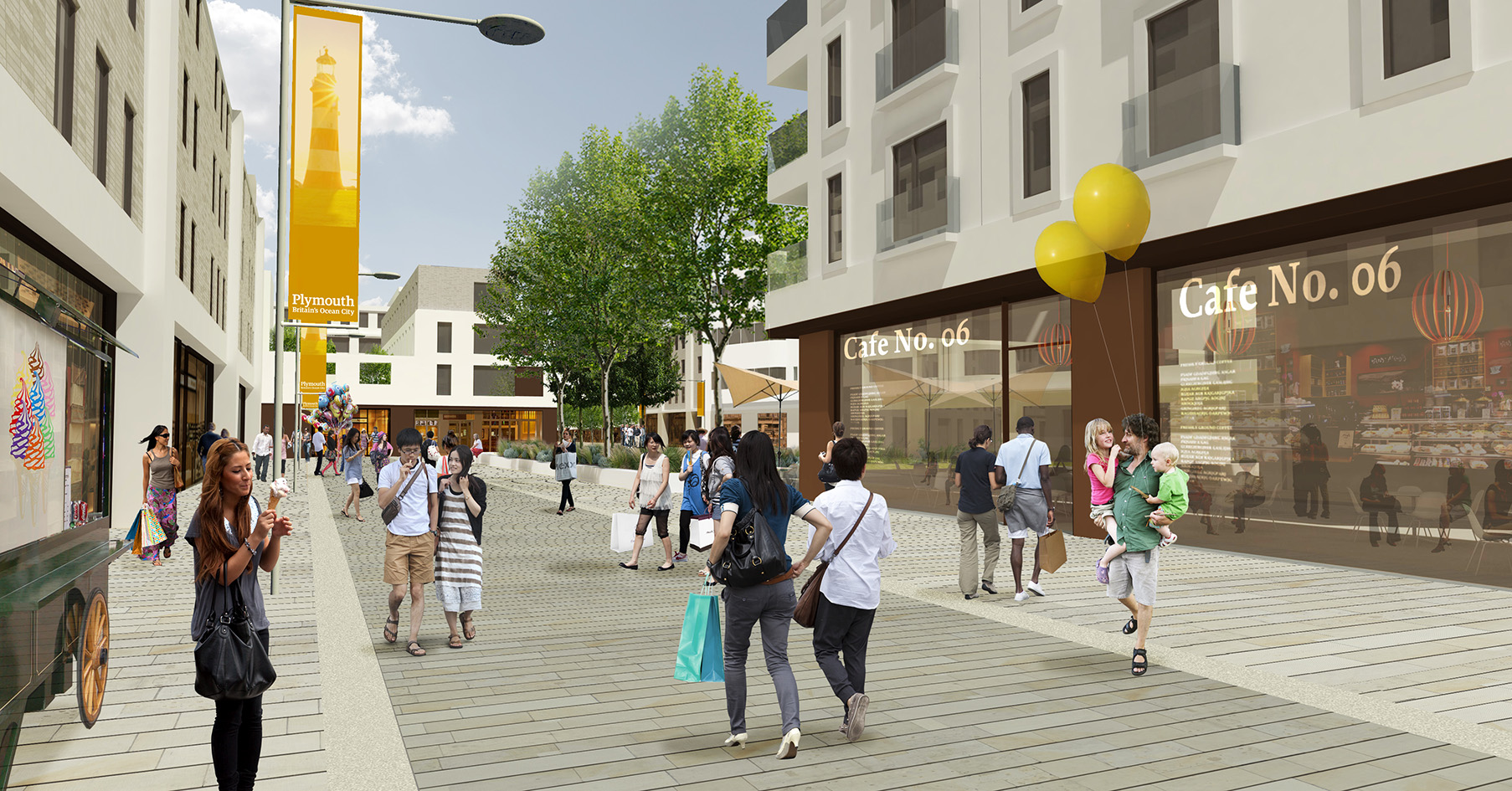 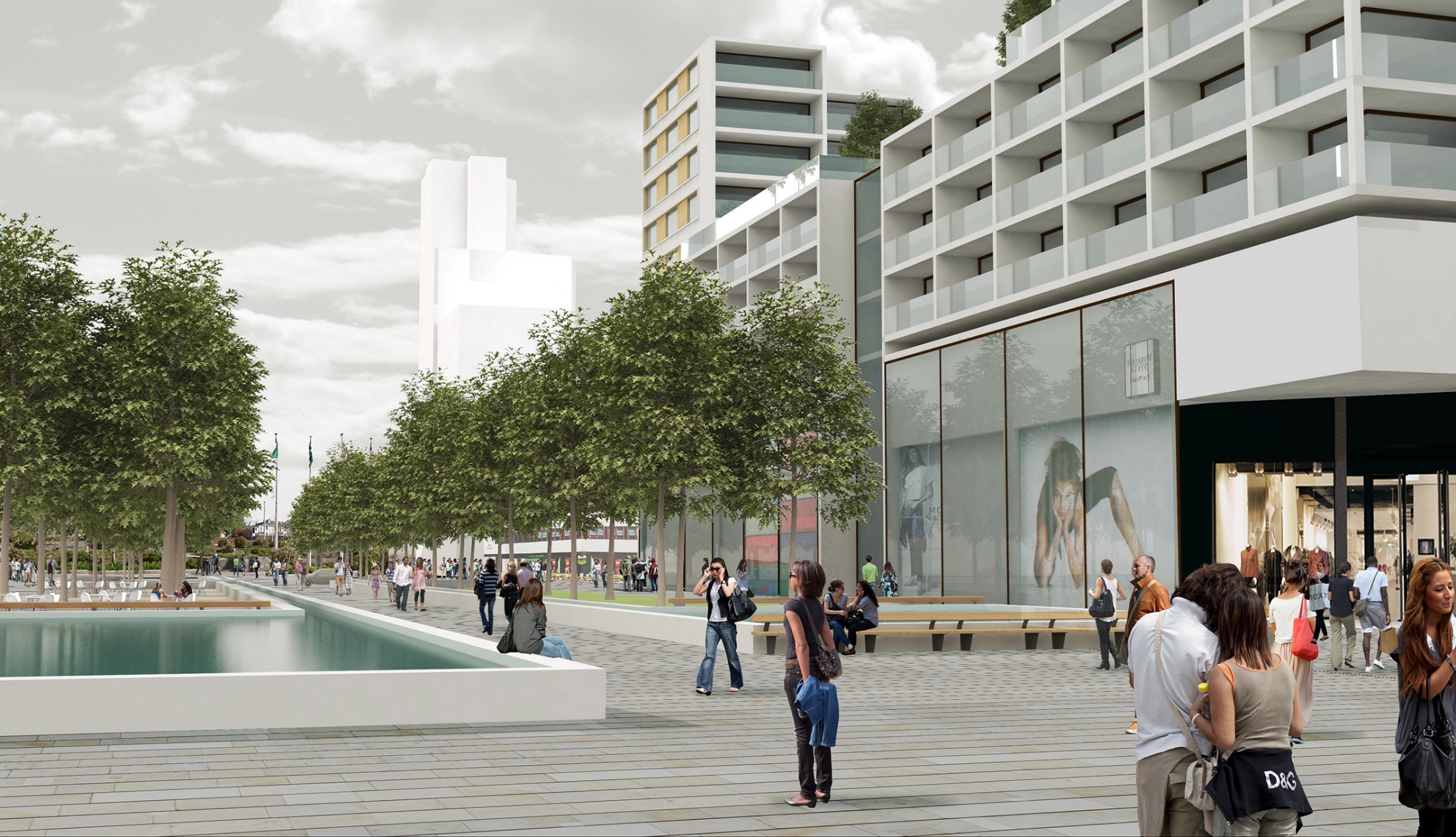 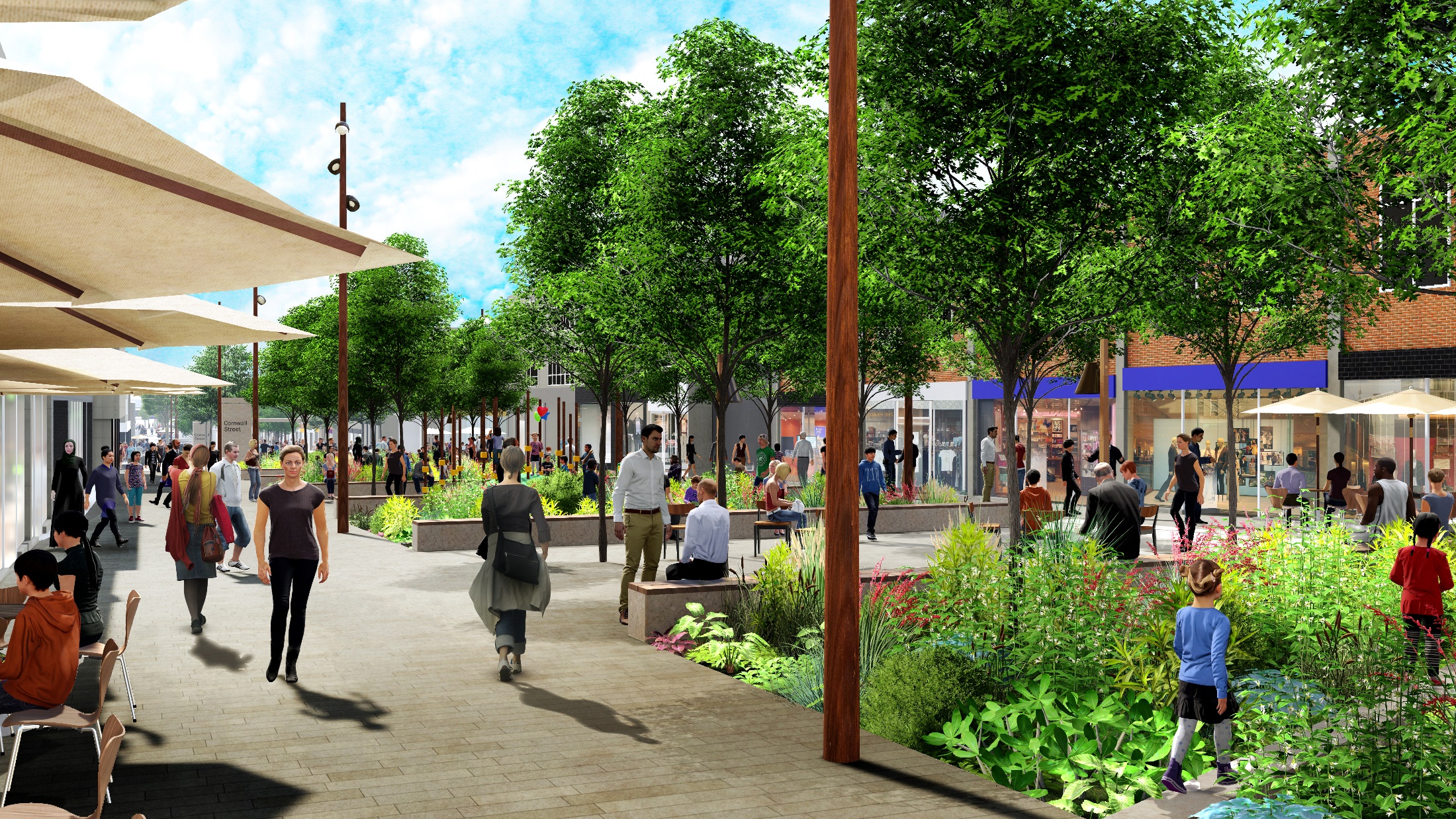 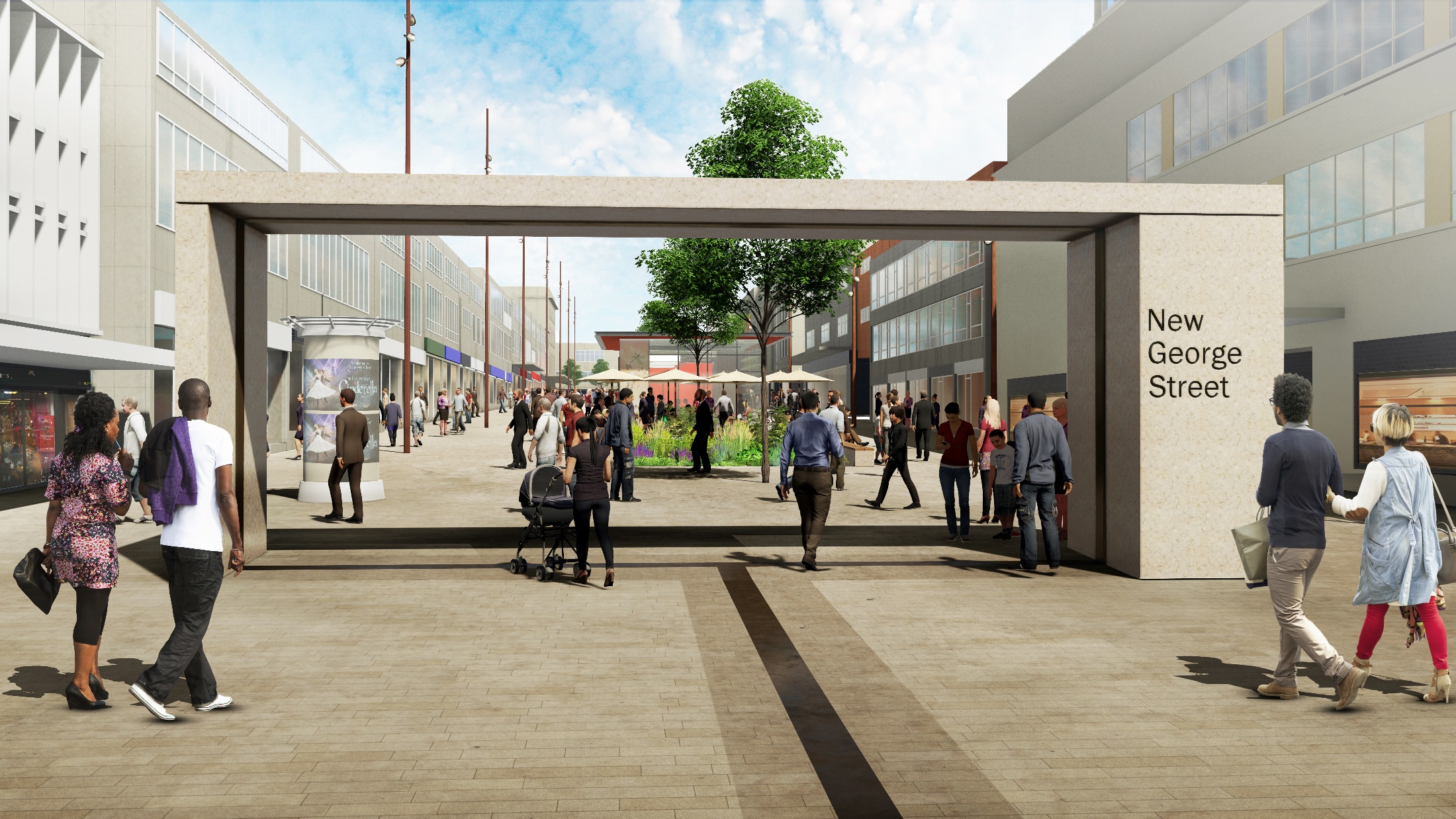 The jeopardy of life on the edge
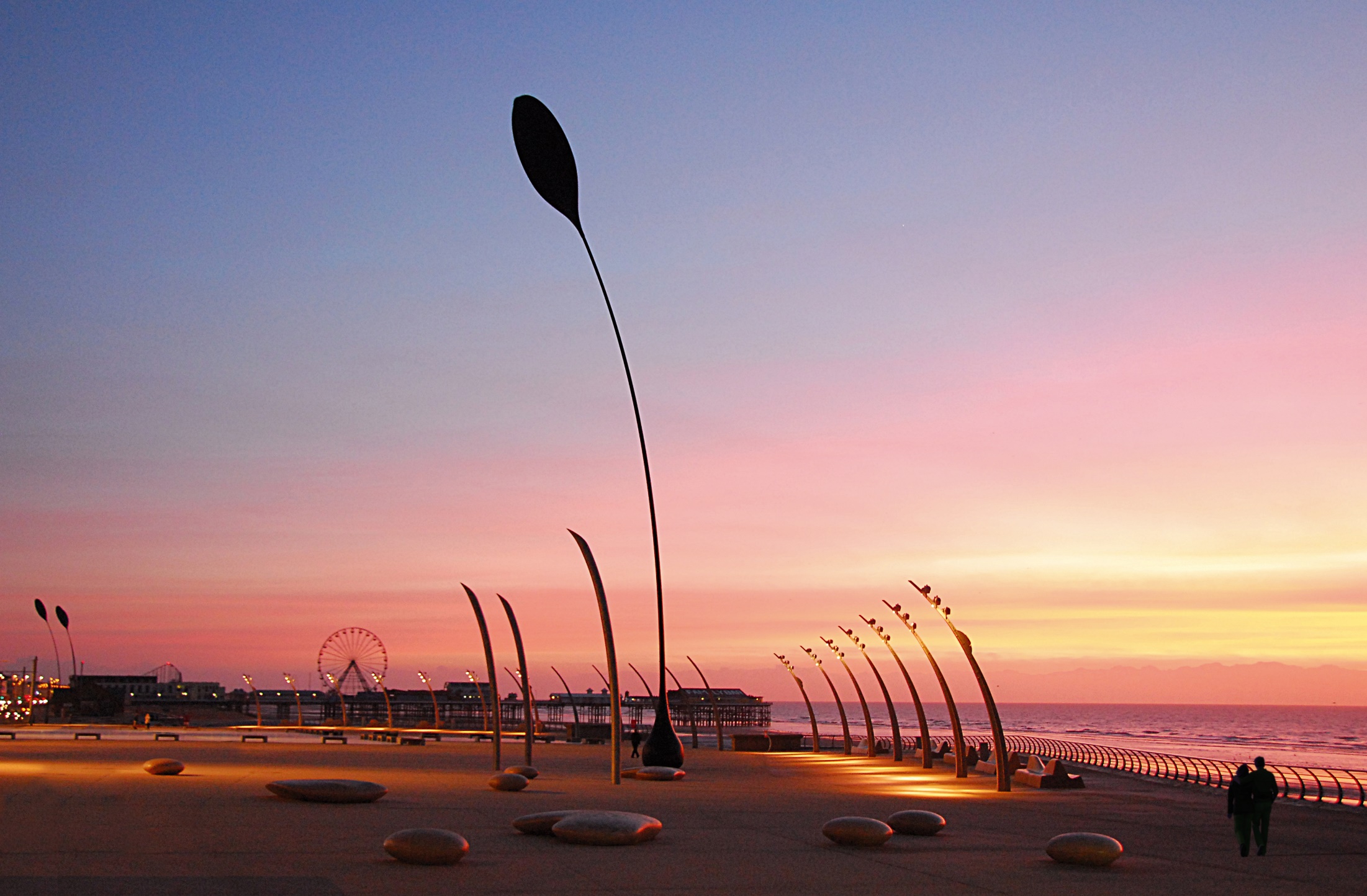 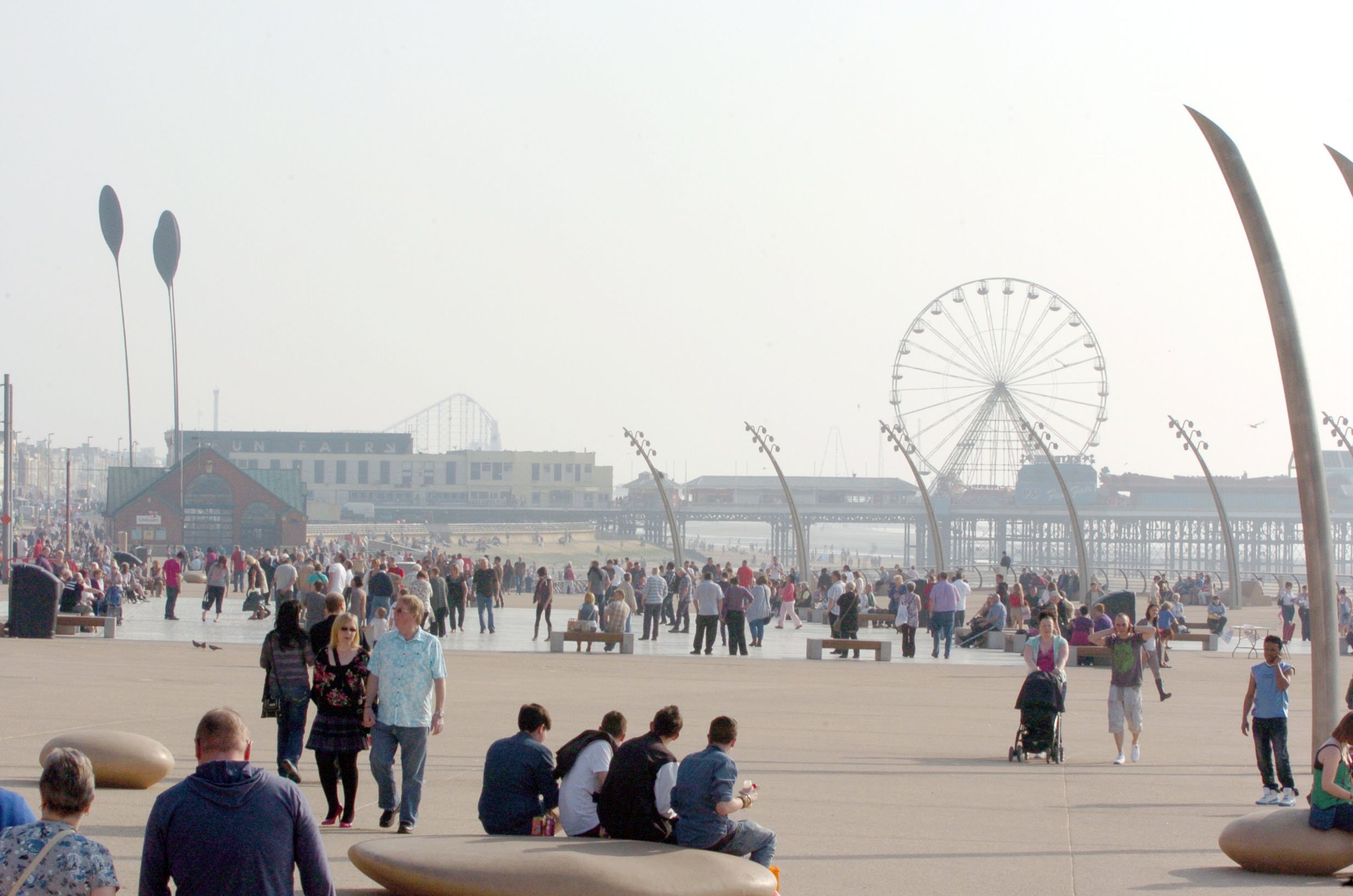 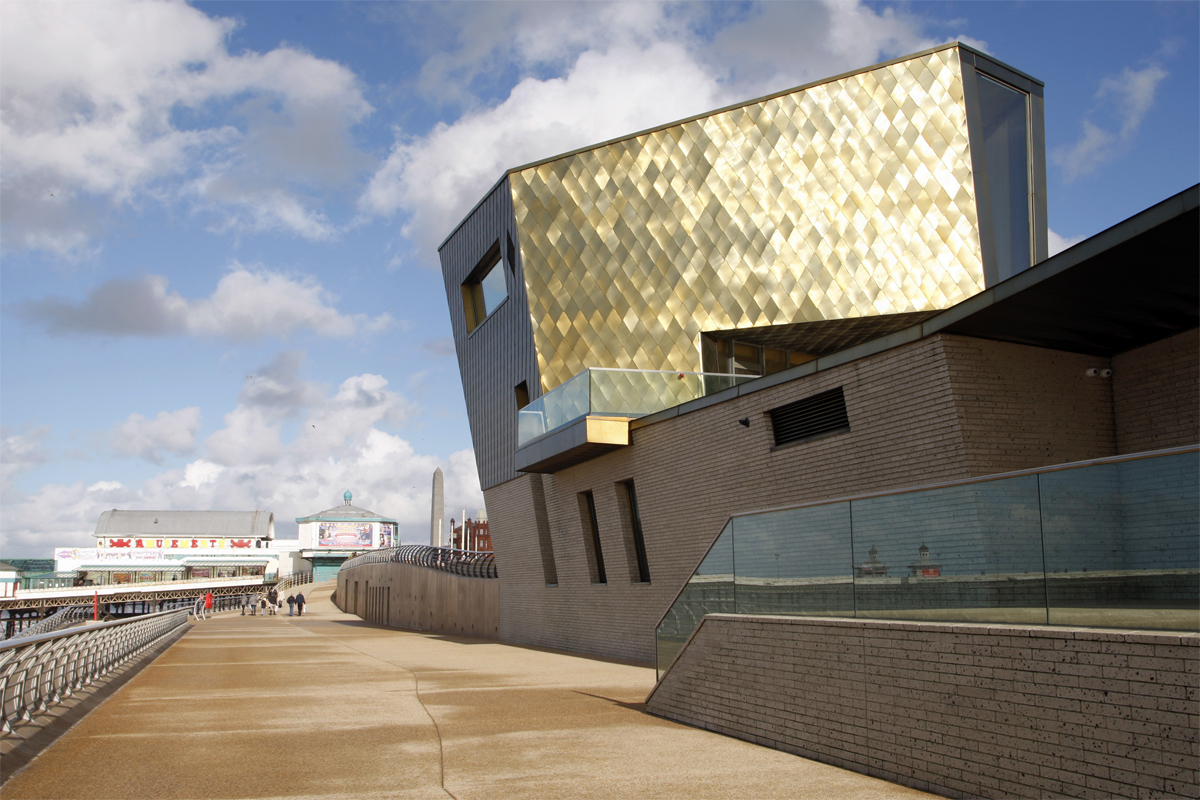 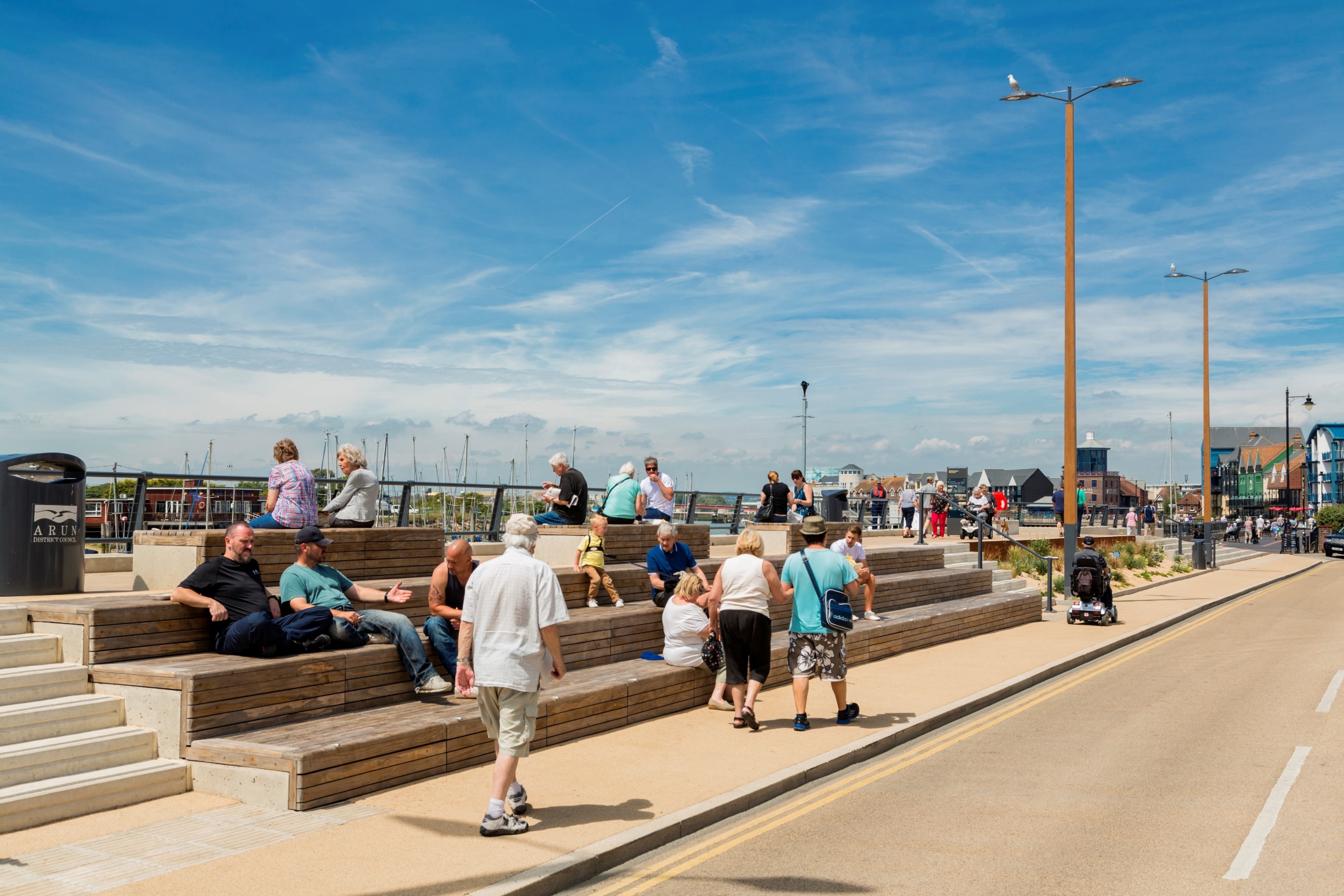 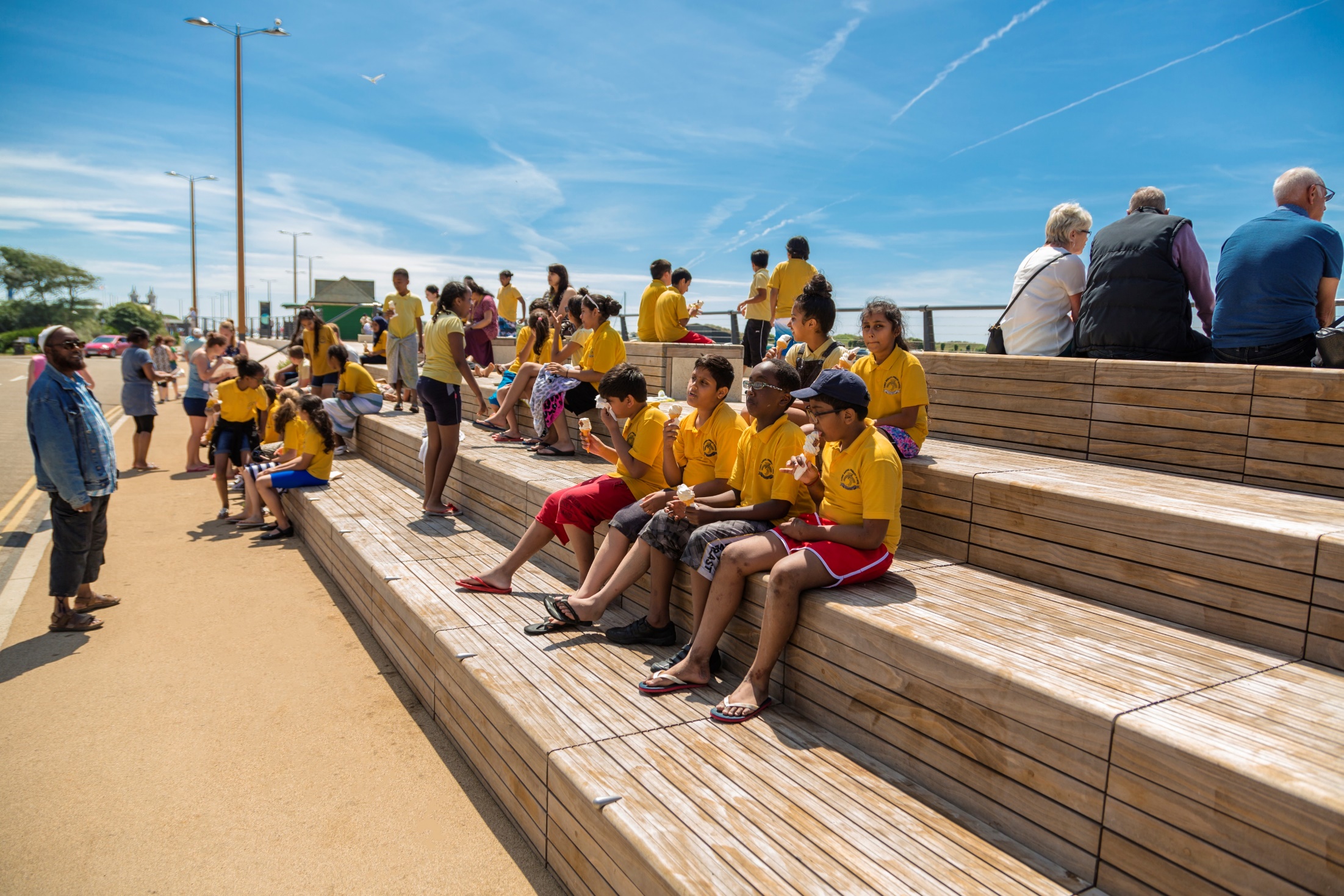 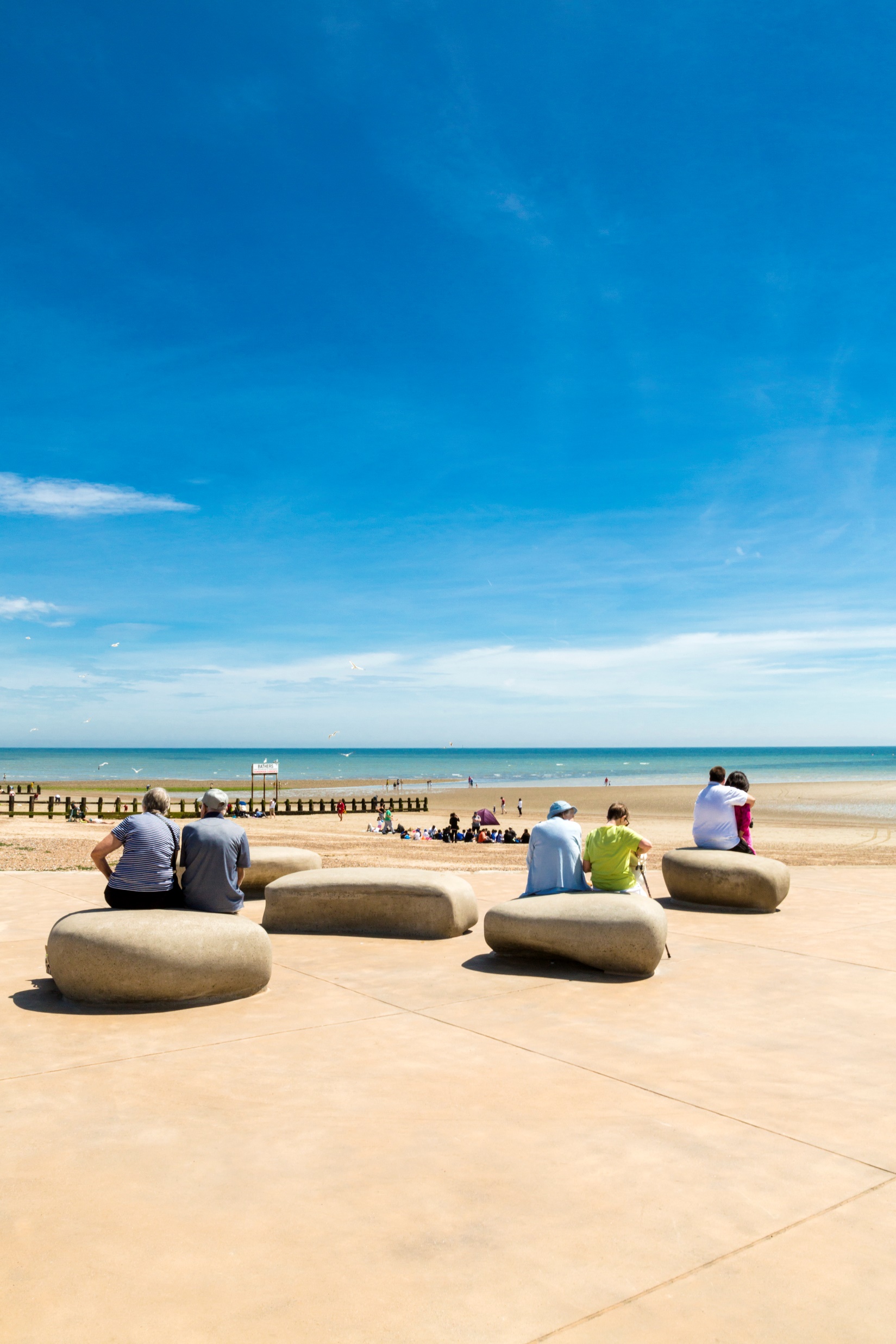 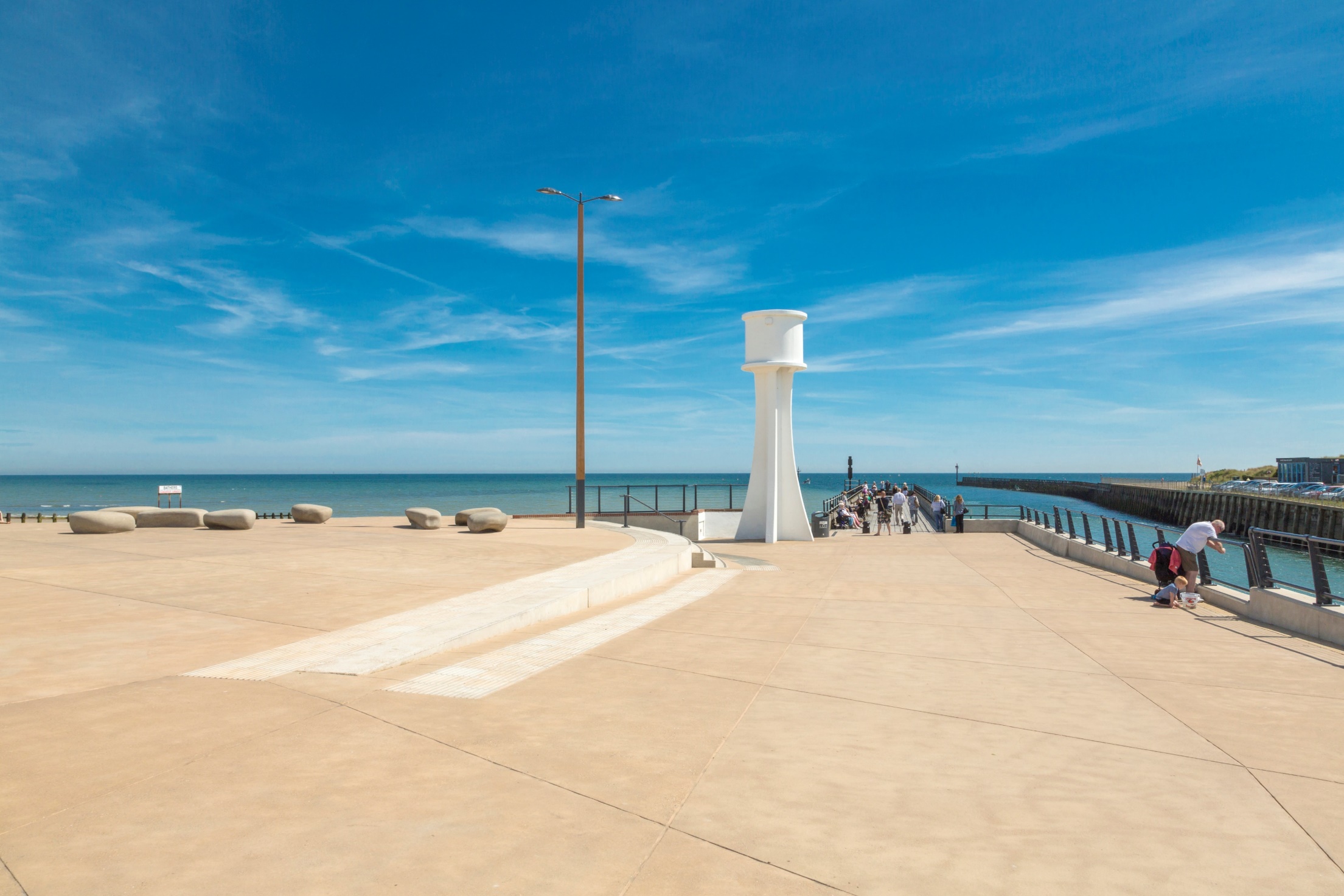 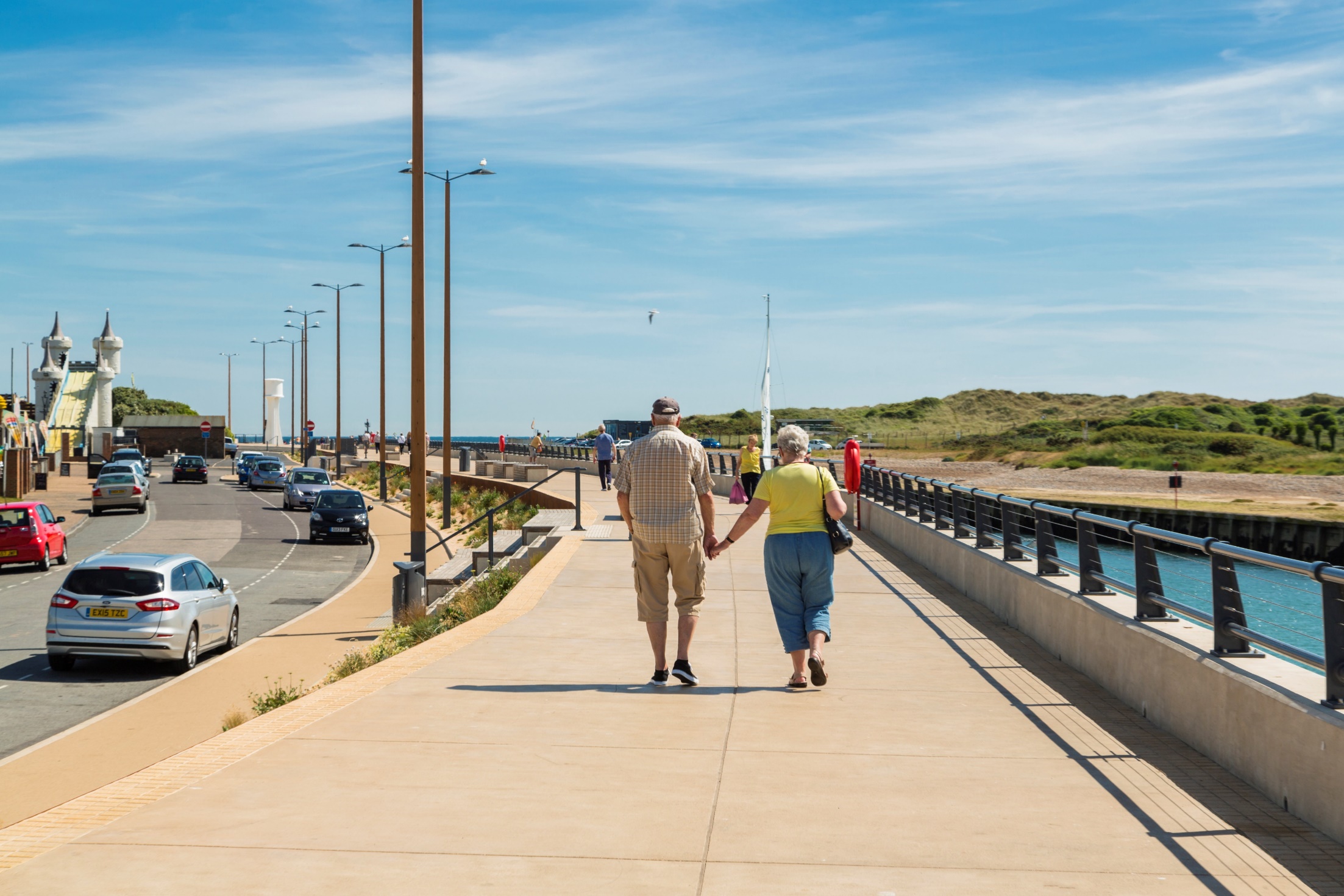 Looking out, not looking back
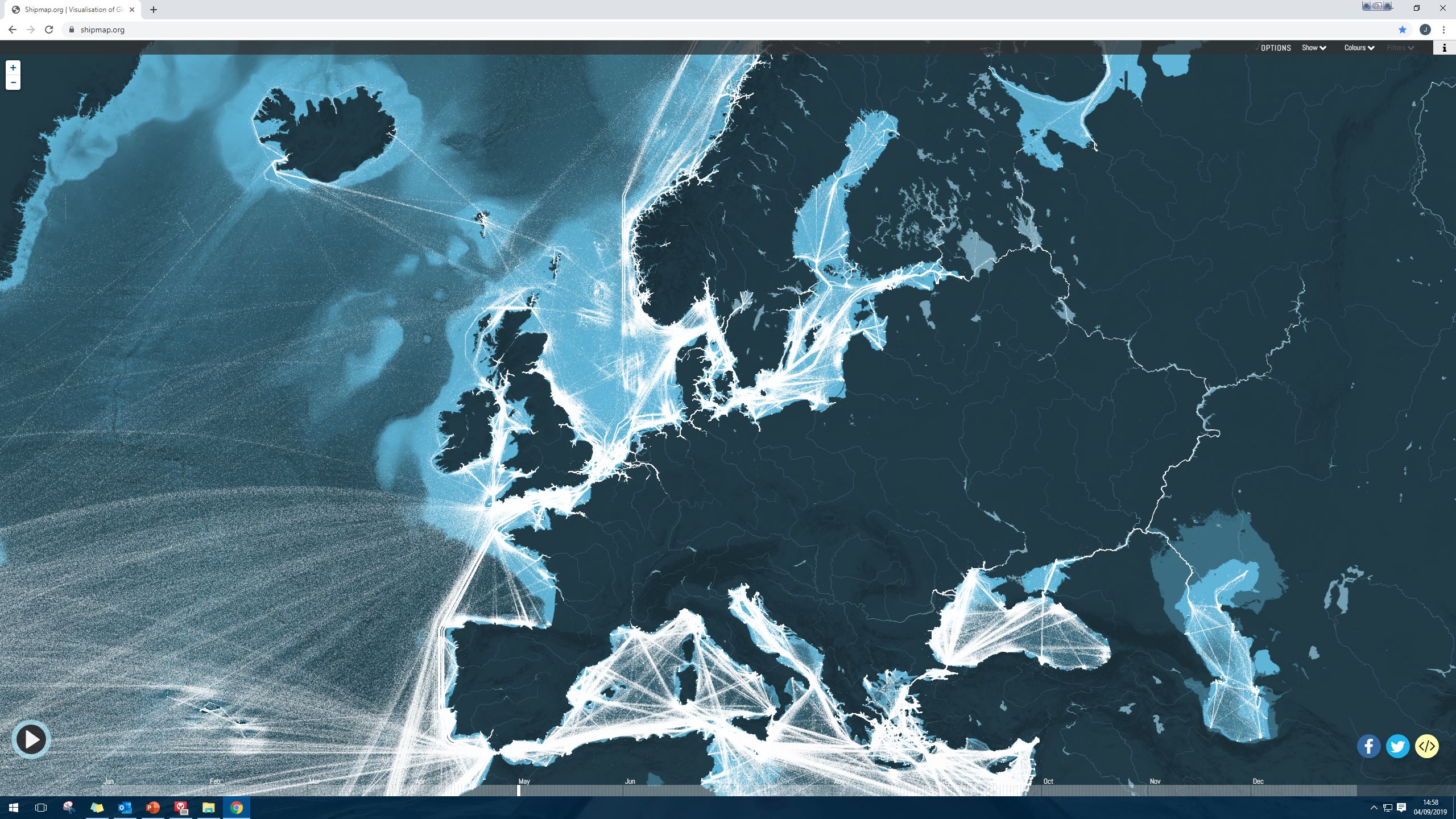 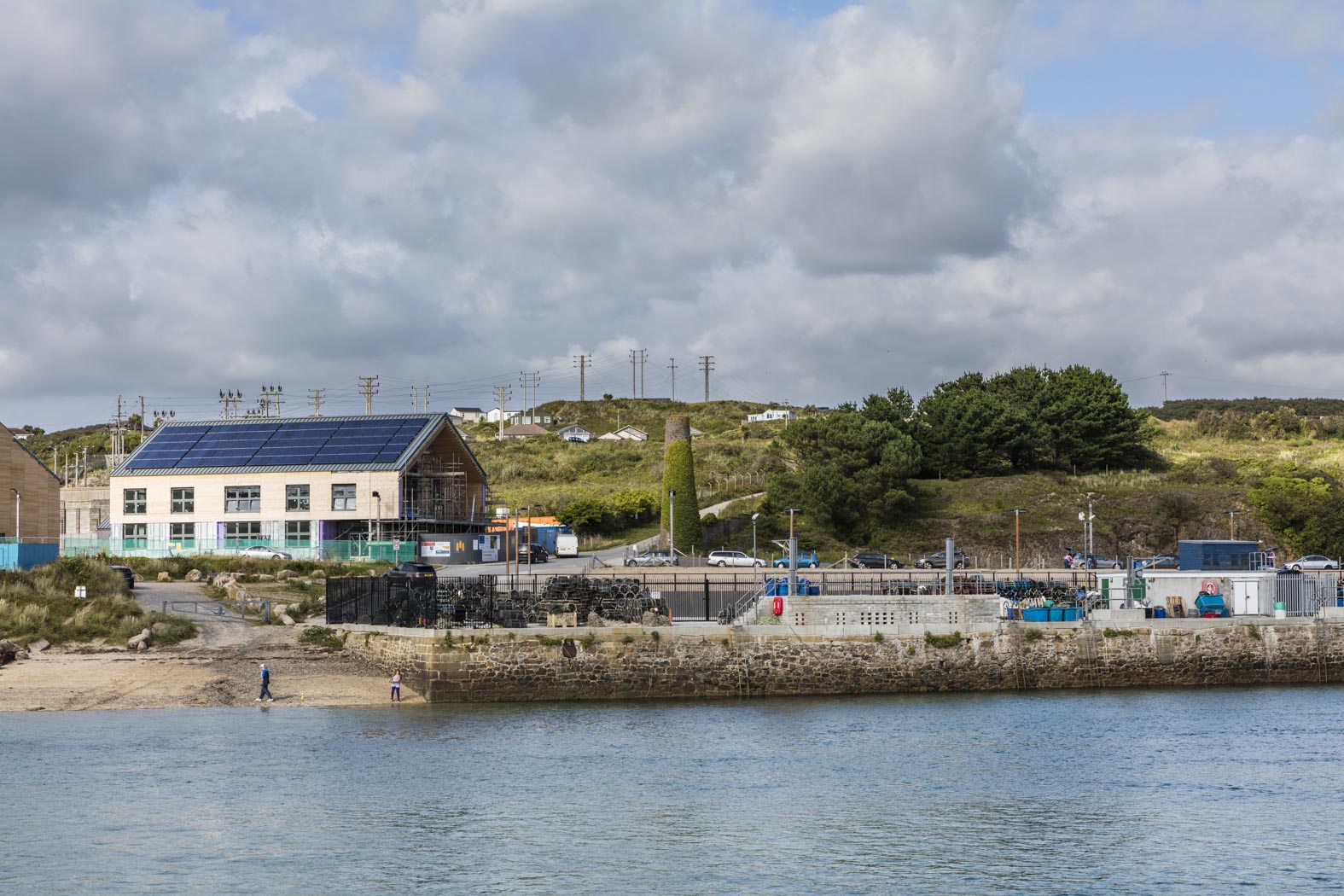 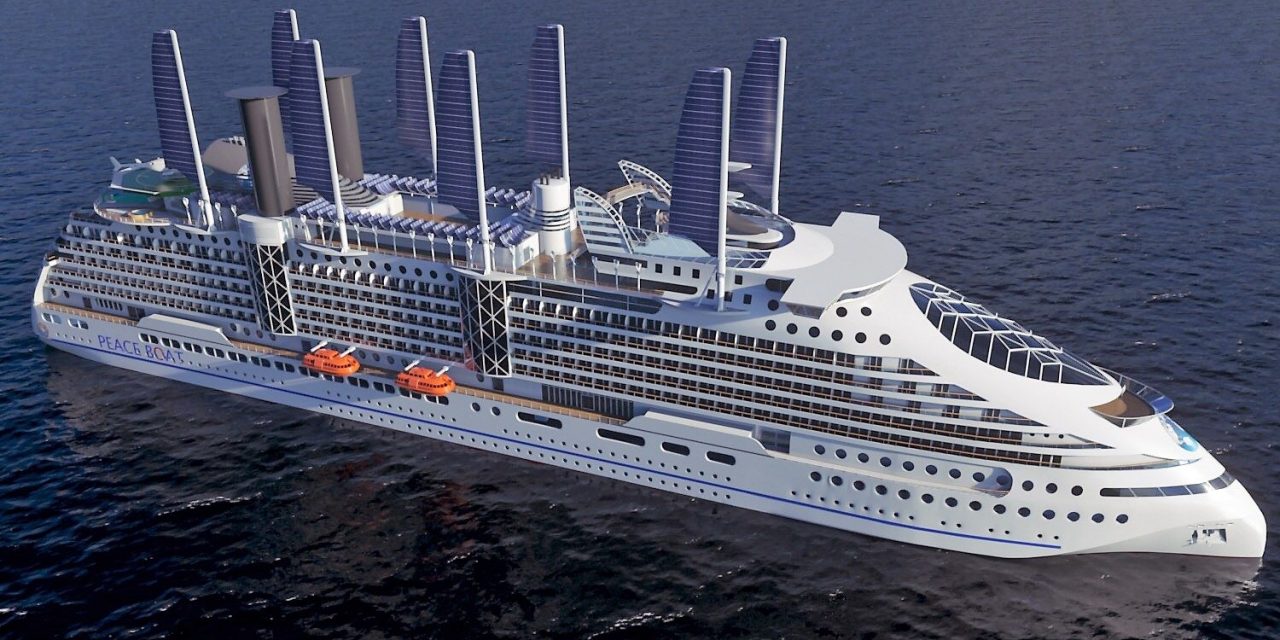 © Oliver Design
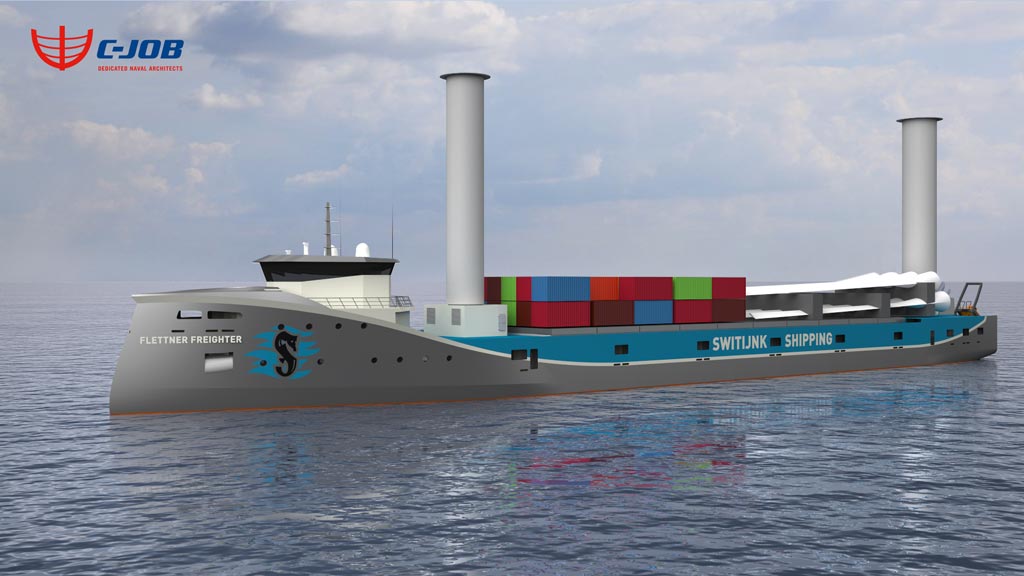 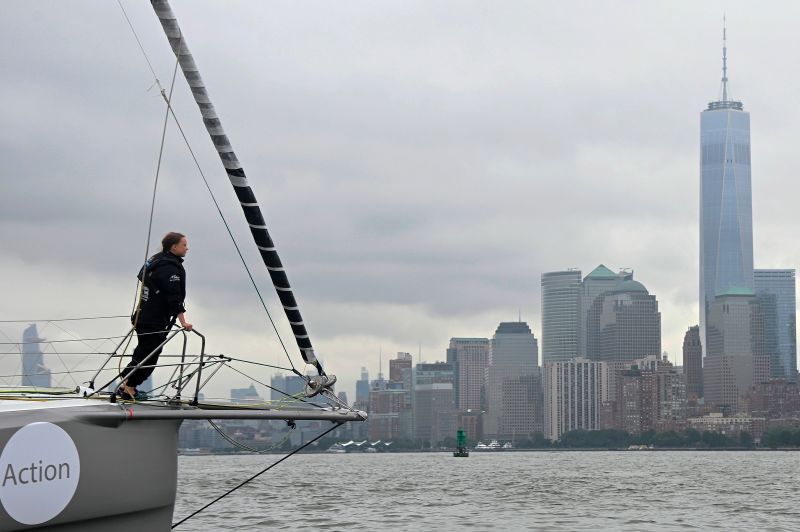 © Johannes Eisele - AFP & Getty Images
Connecting people and place through landscape
The human experience- feeding the the senses
Authenticity – rooted in place and history
Turning threat into part of the experience
Looking forward and loving geography
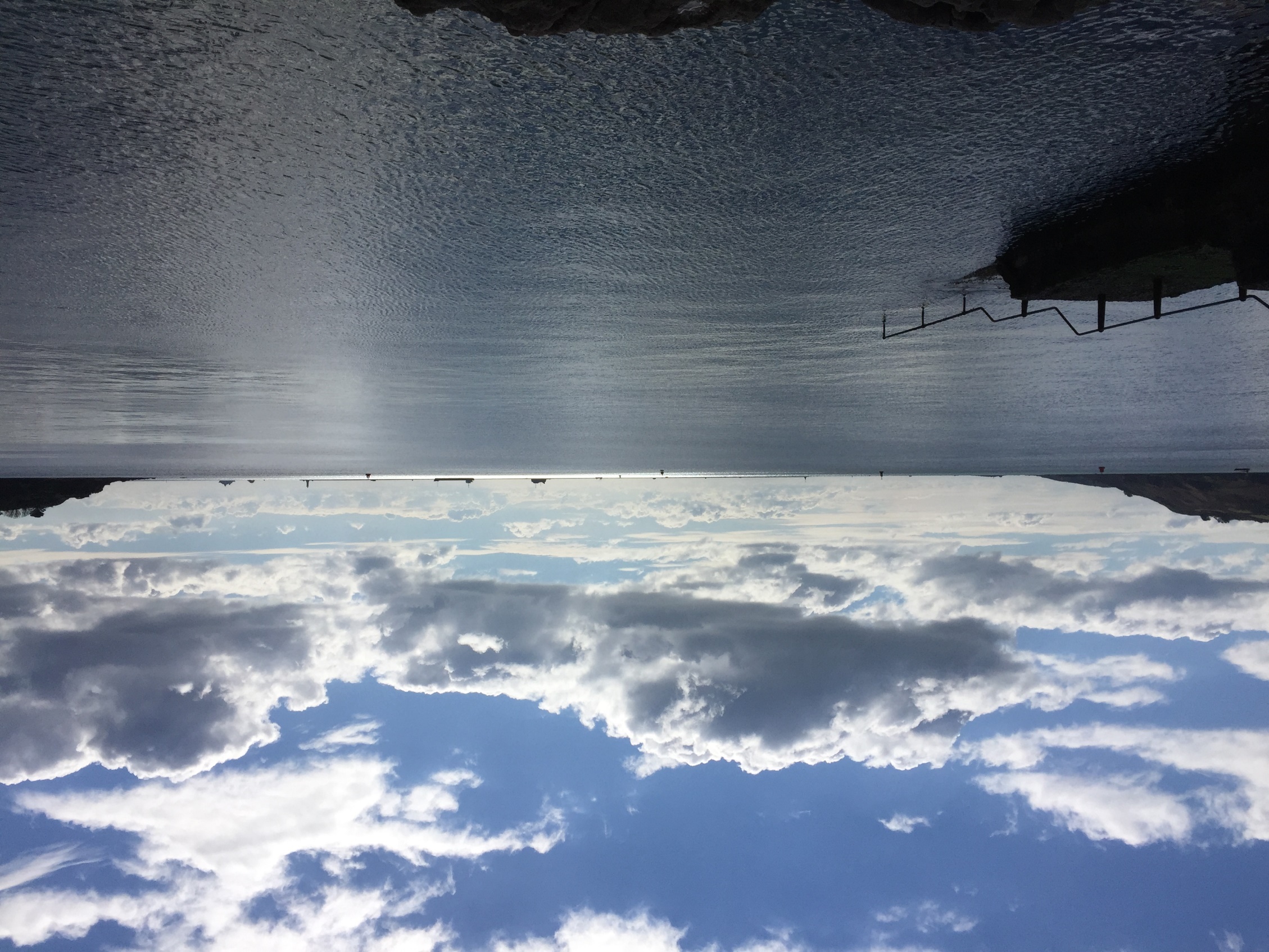 Planning on the Edge
Thank you
Bernie Foulkes
Director
bernie.foulkes@lda-design.co.uk
01392 260430